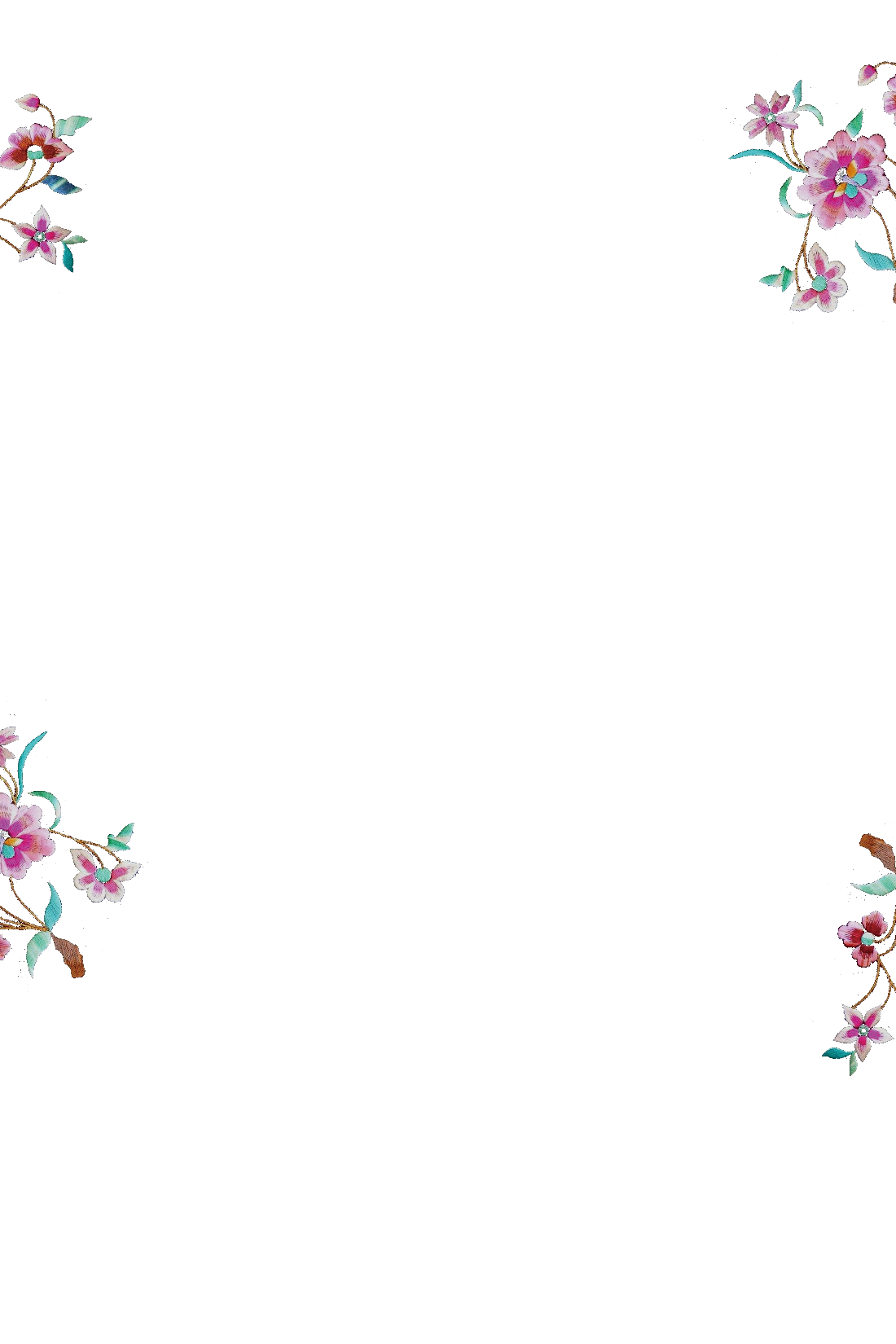 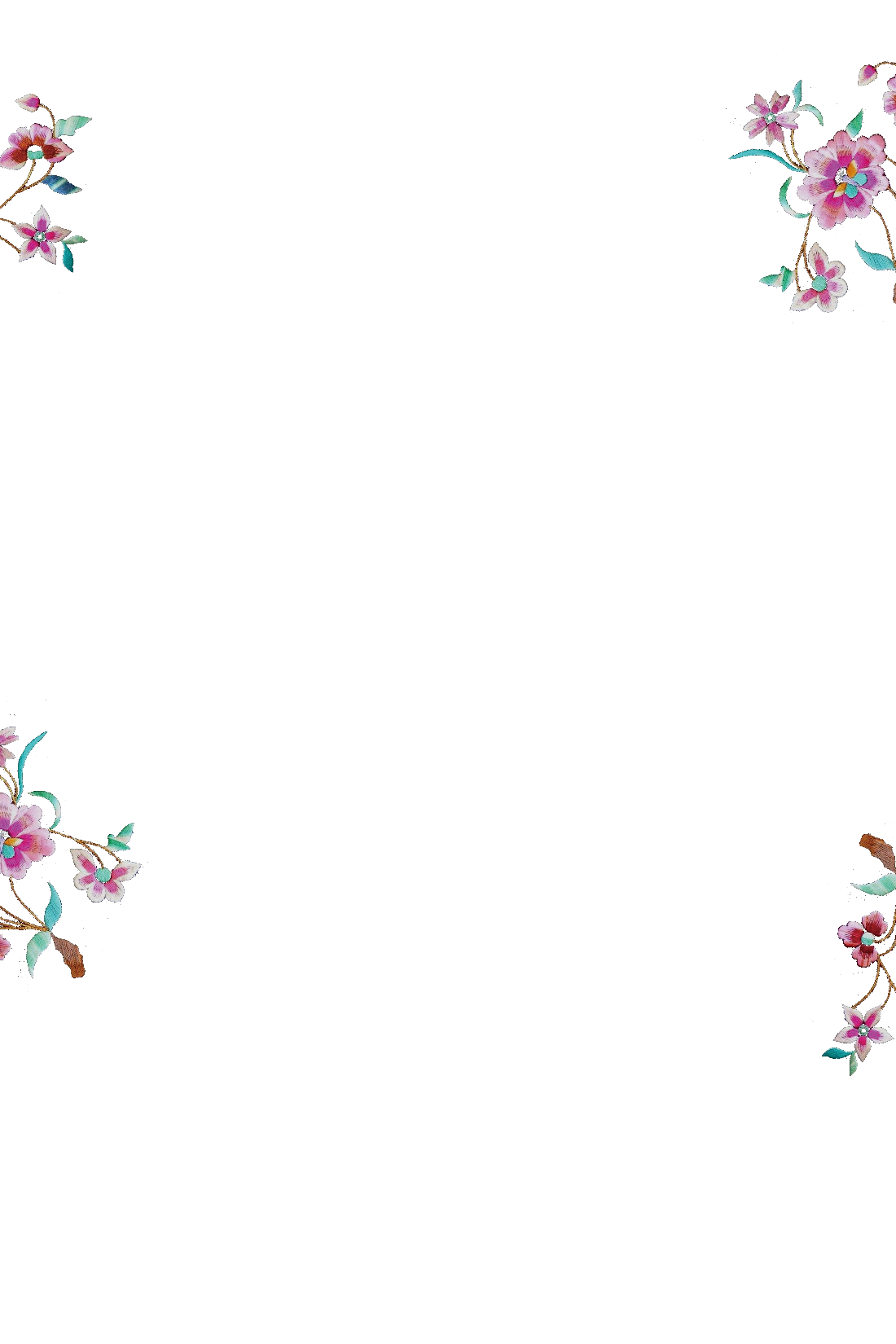 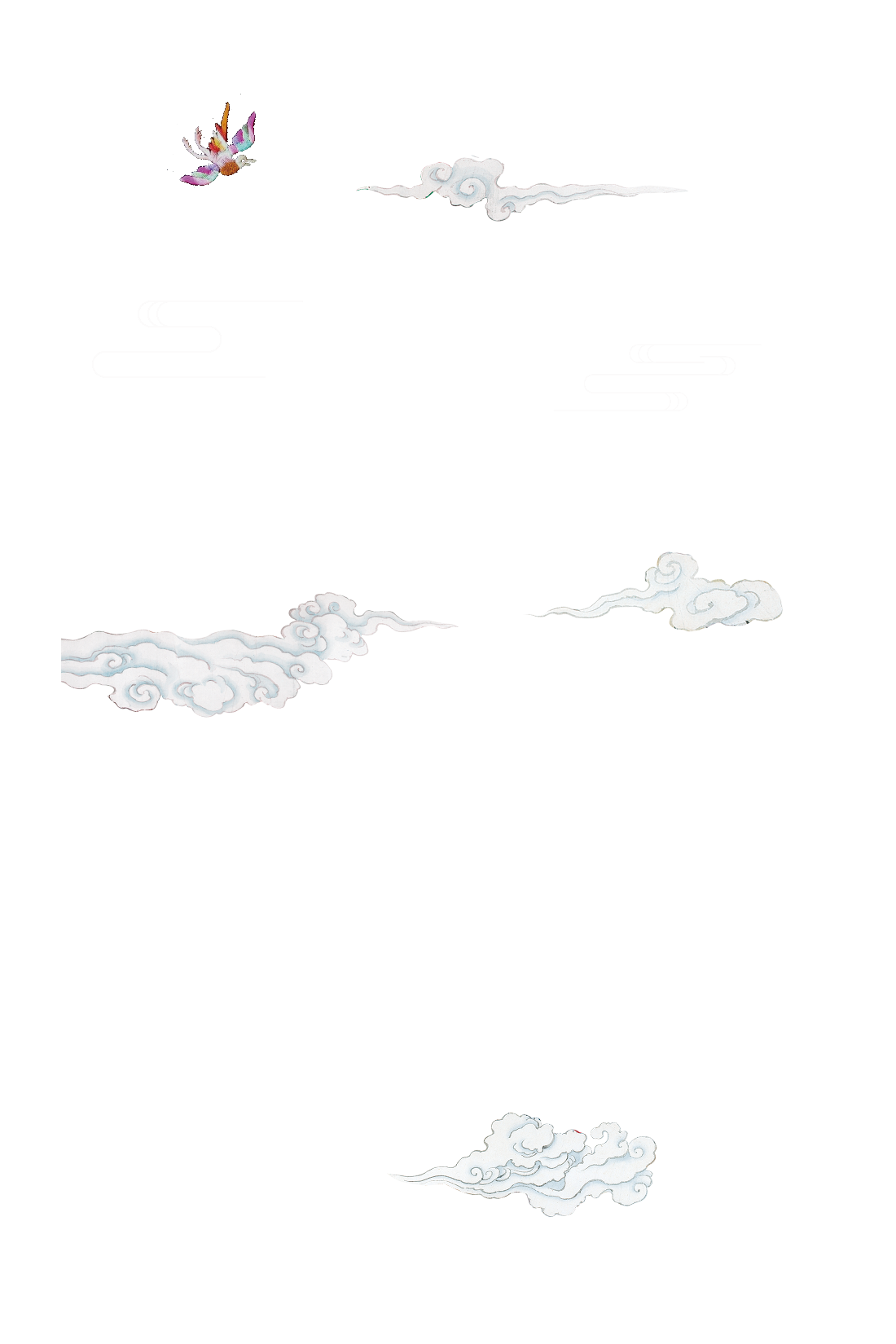 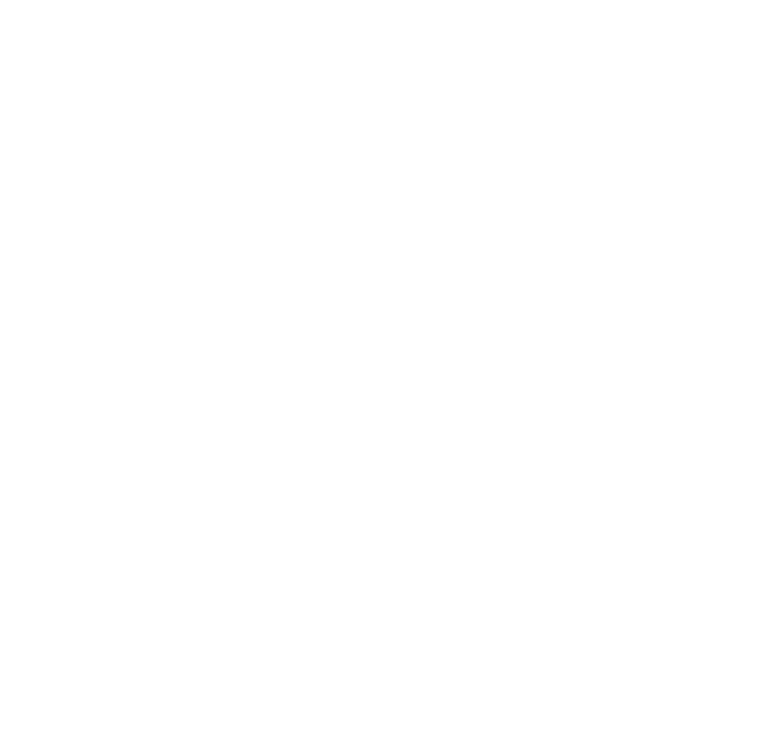 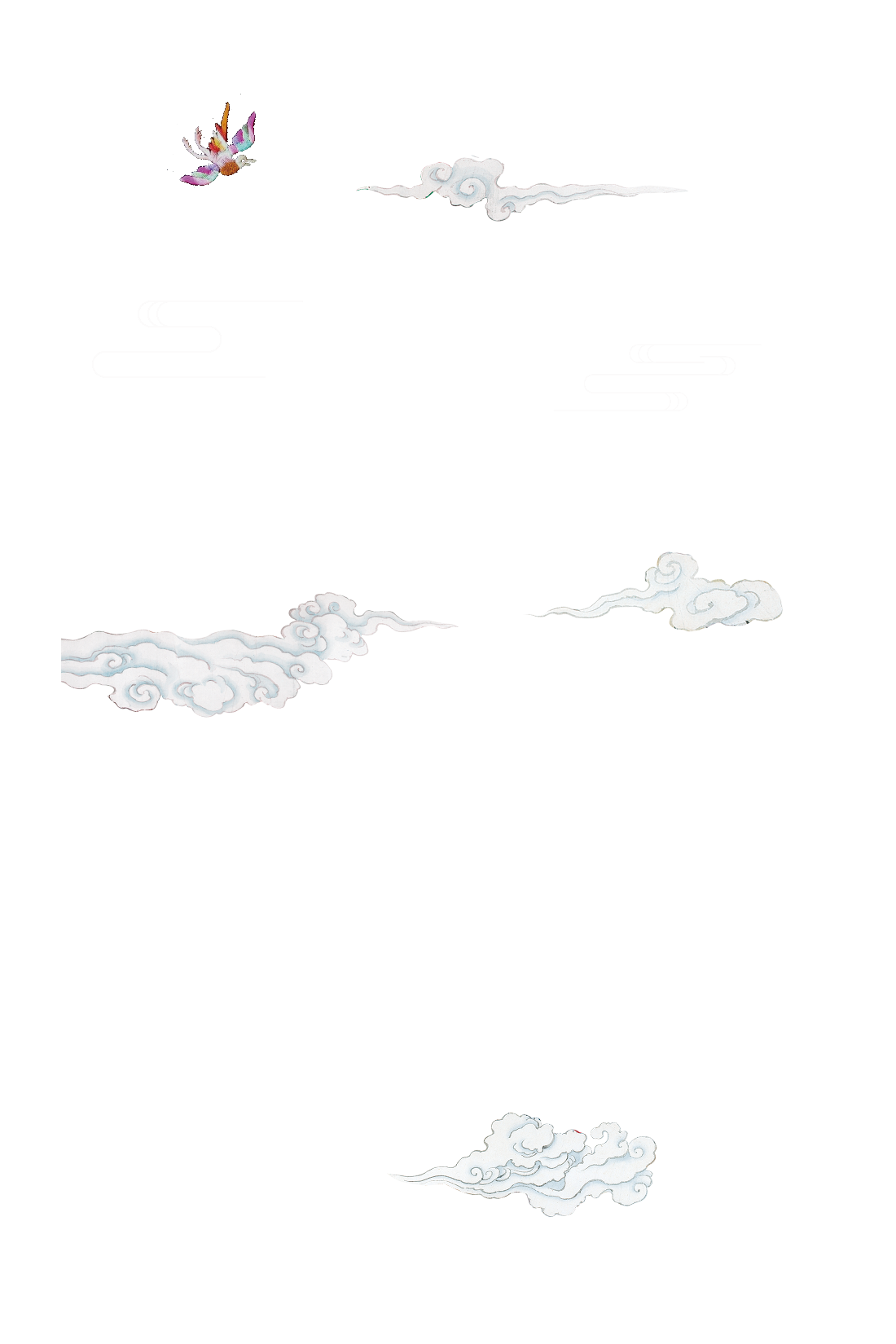 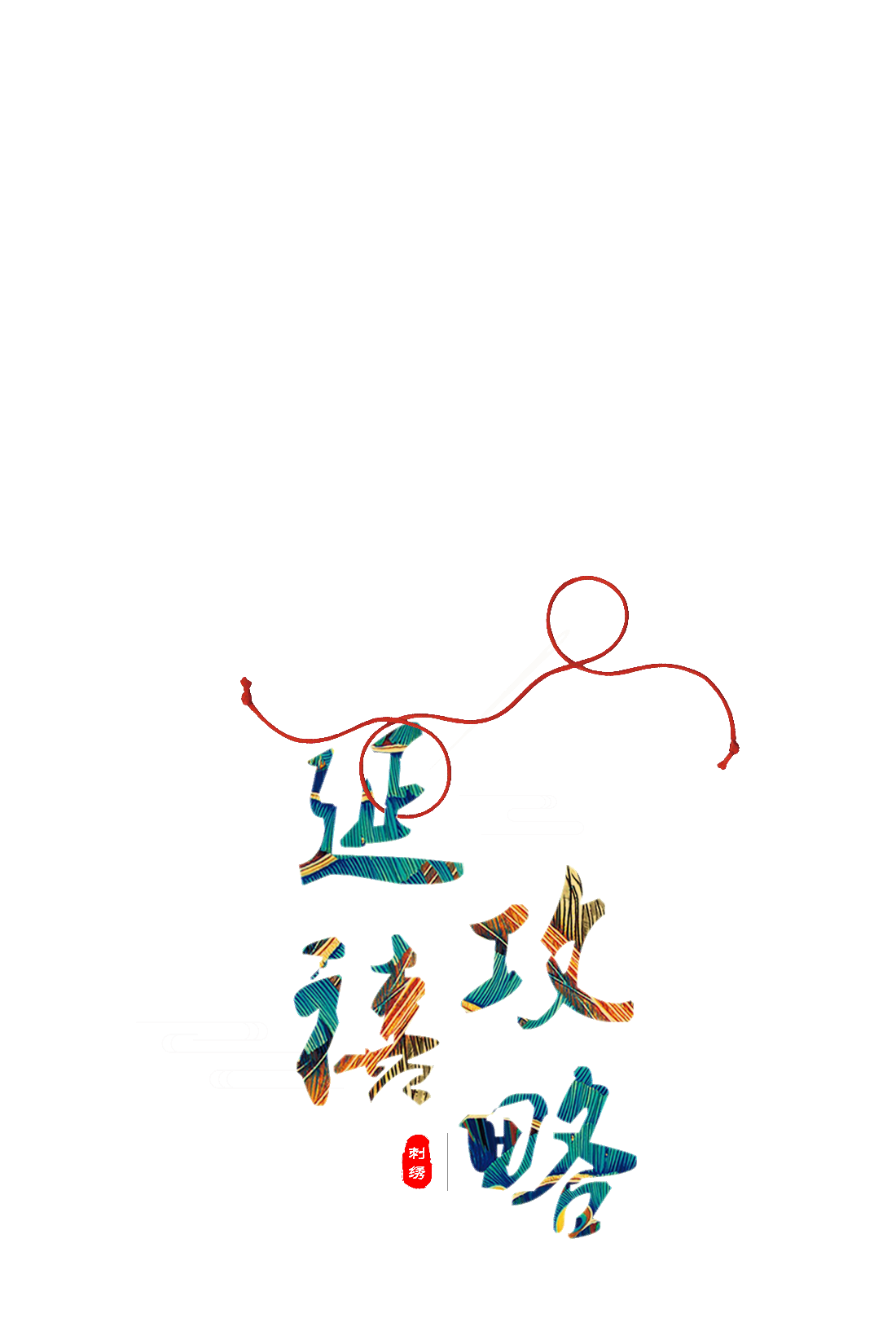 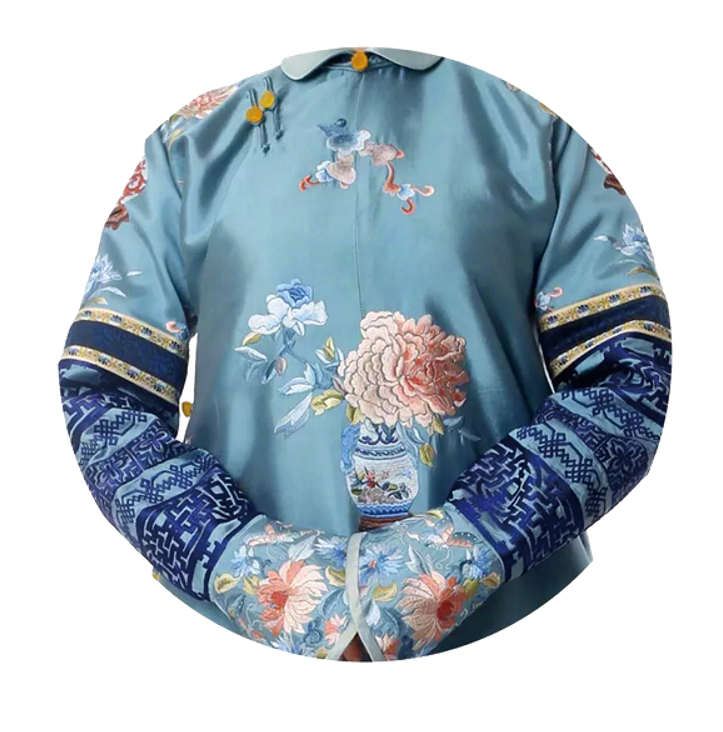 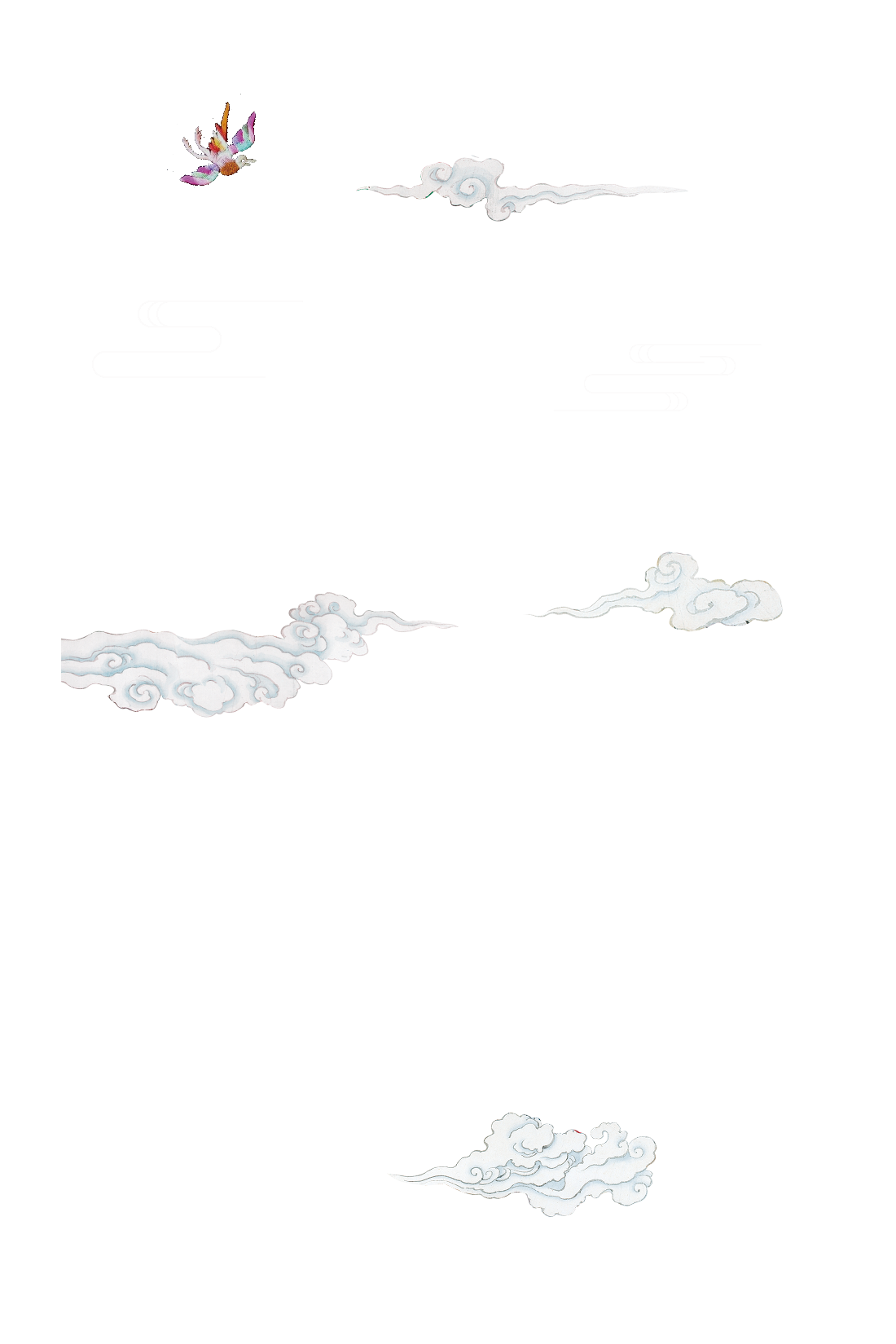 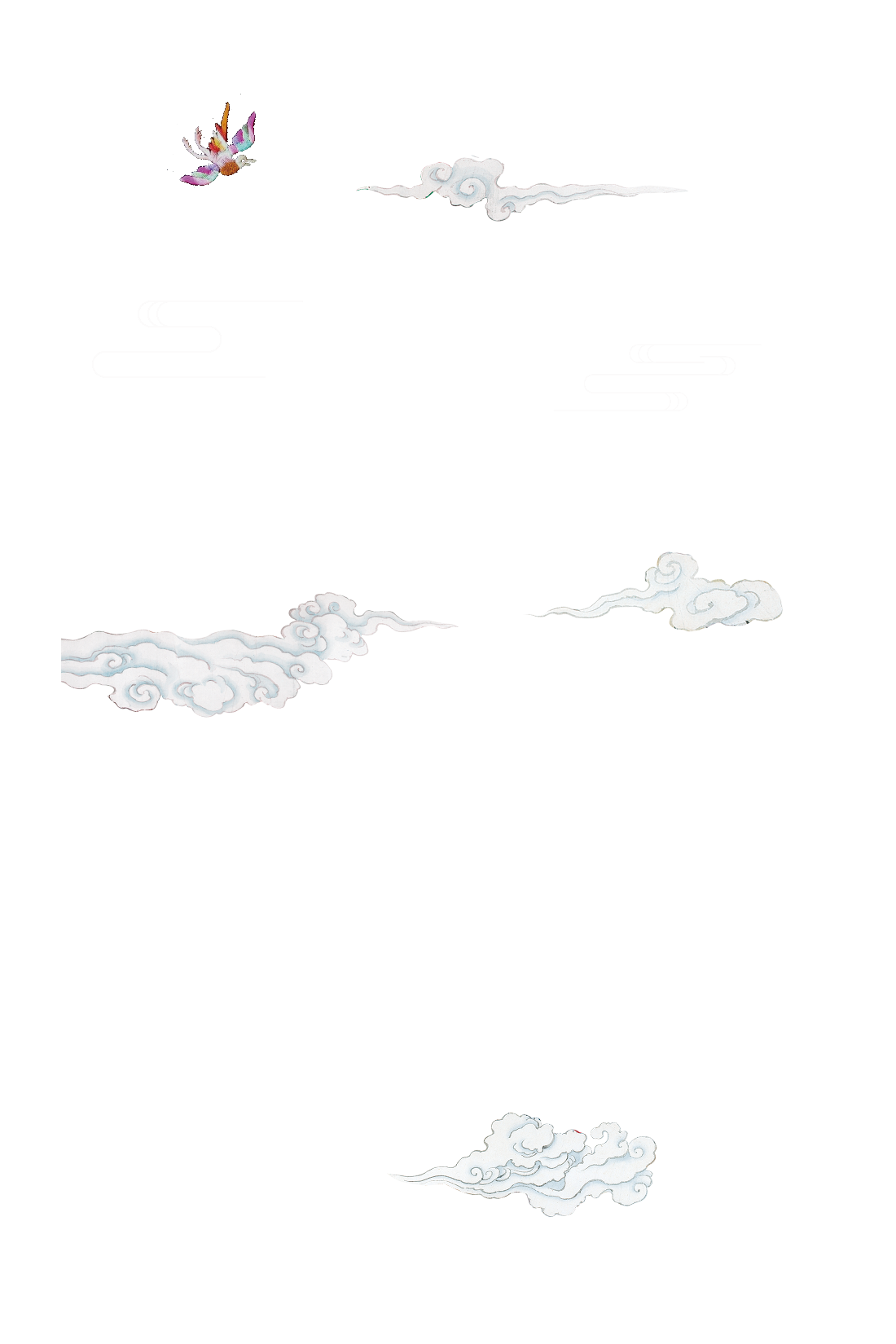 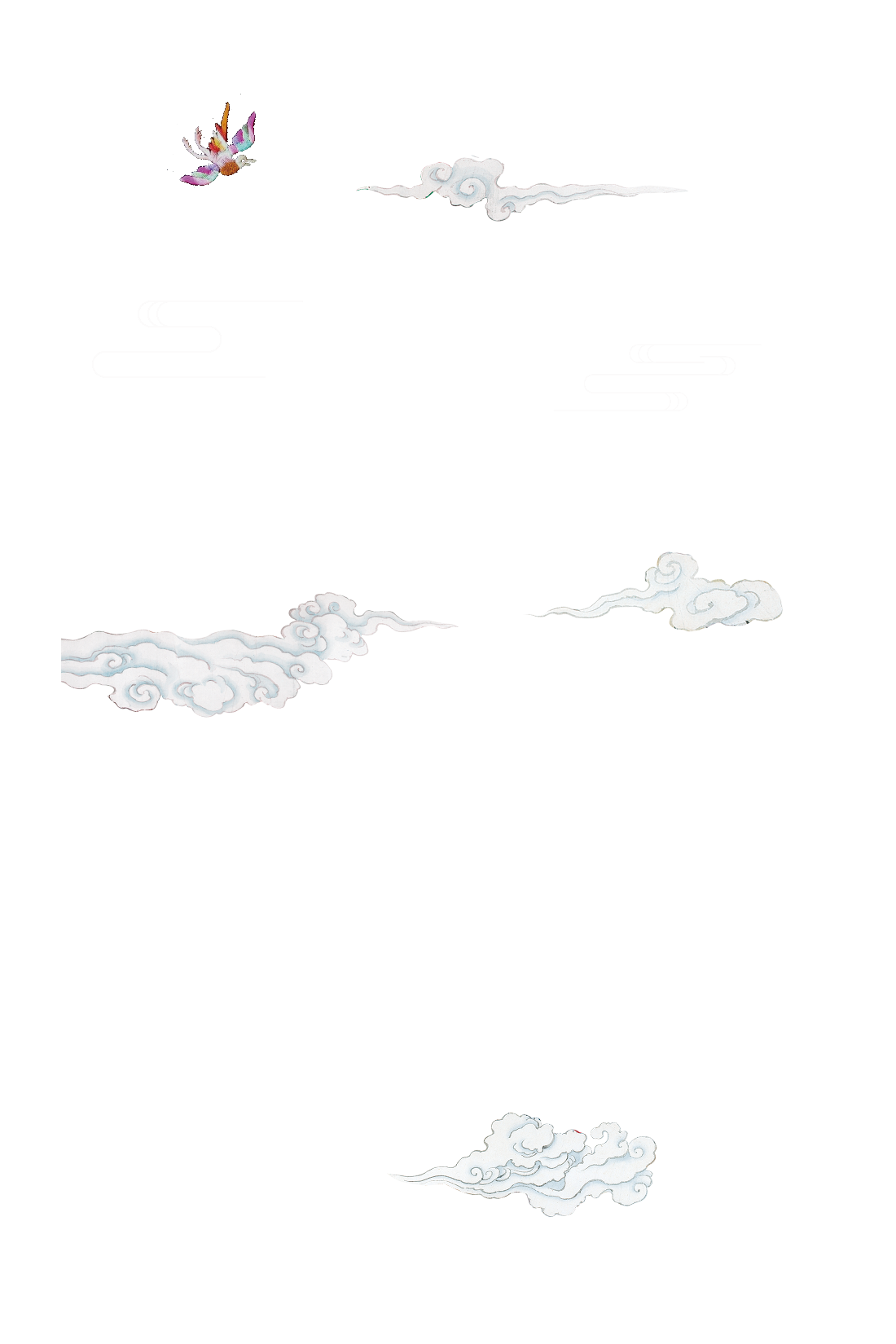 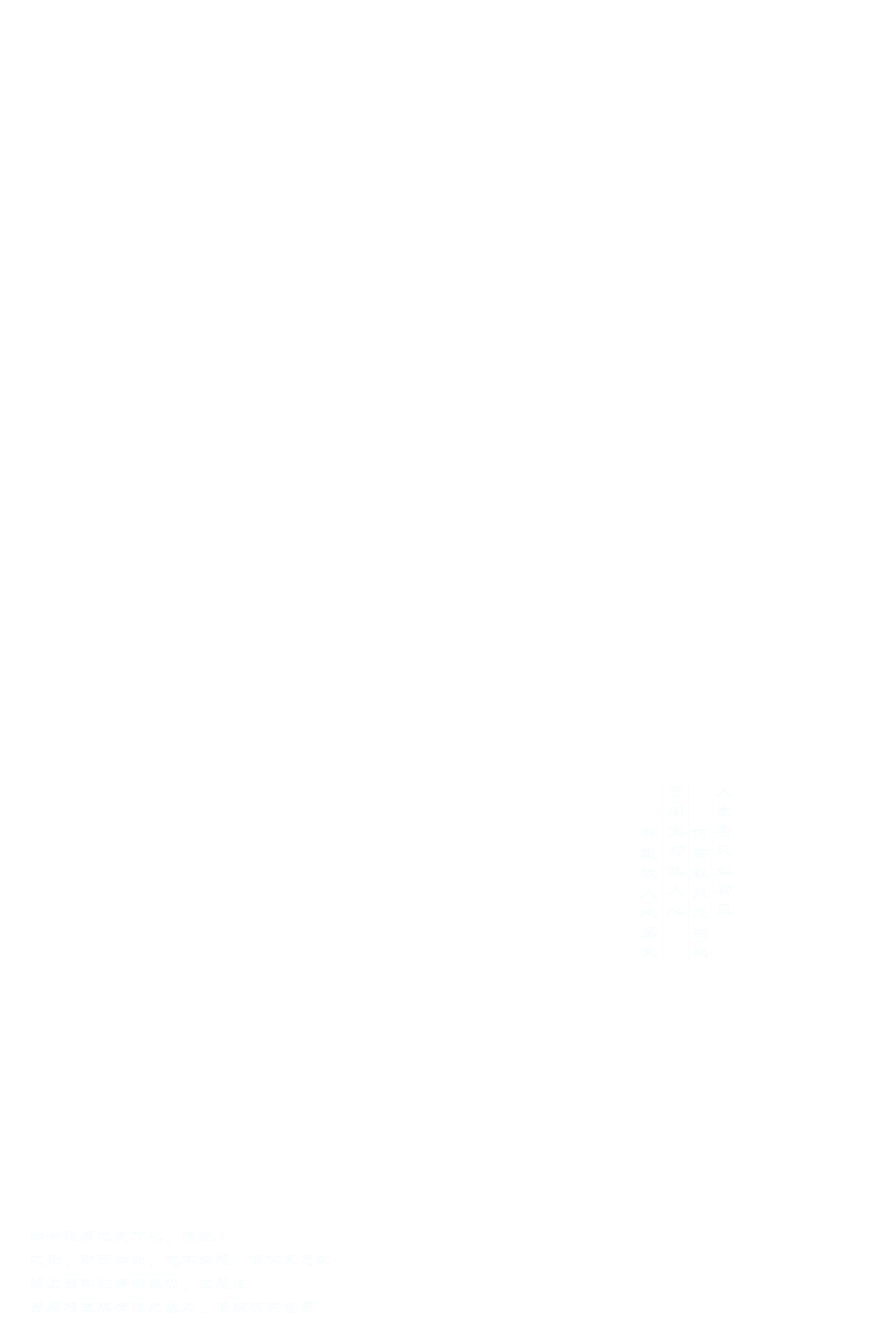 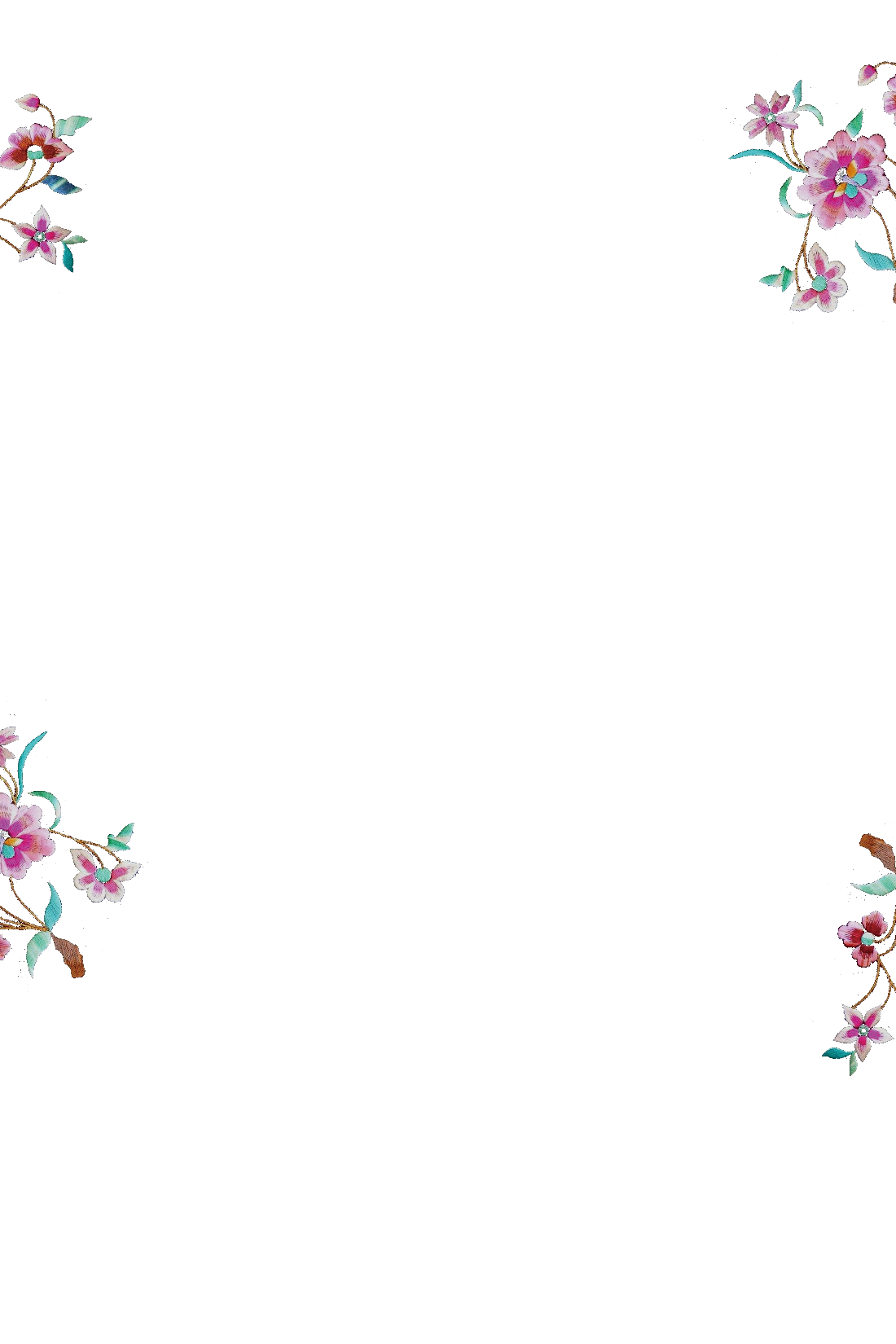 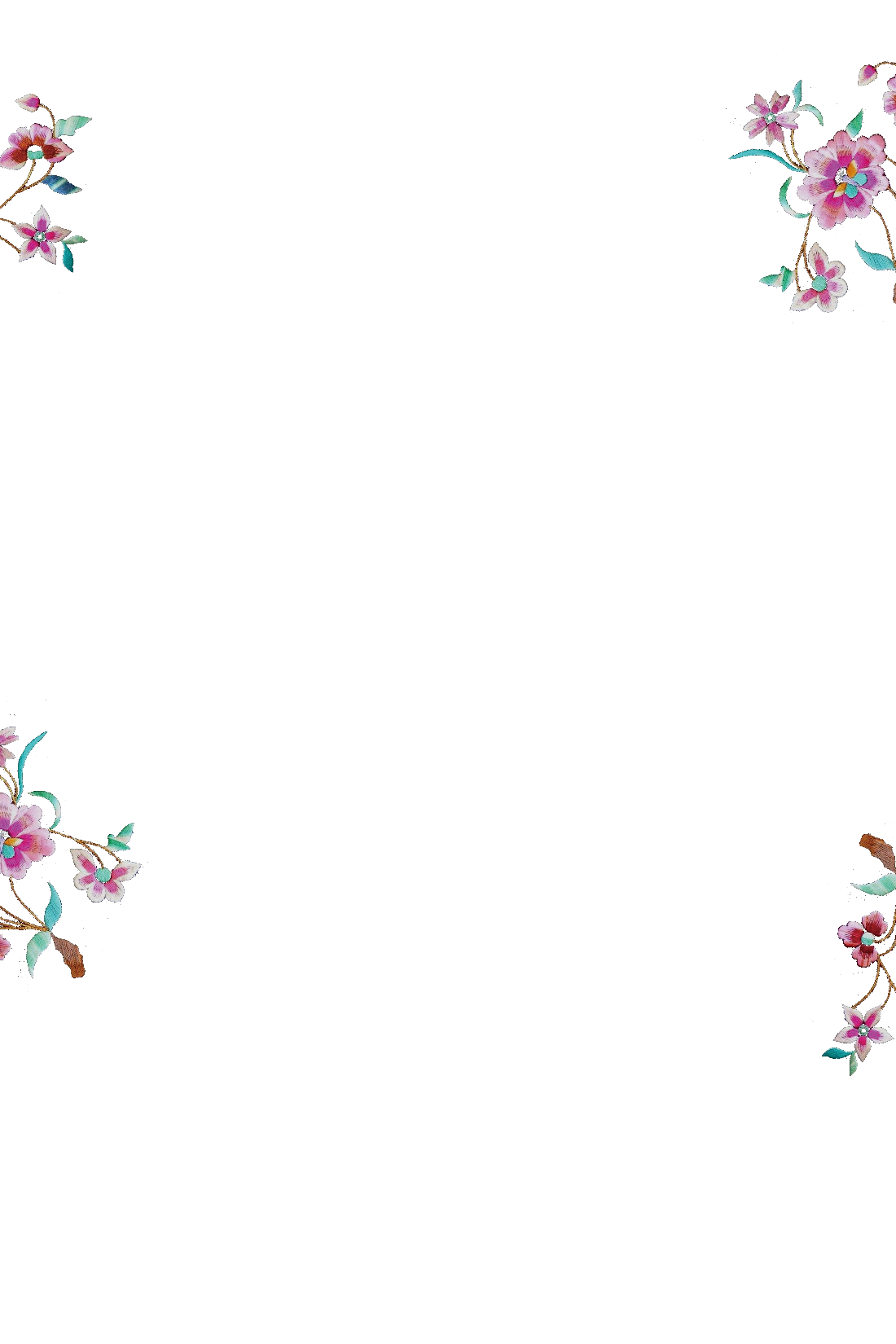 目
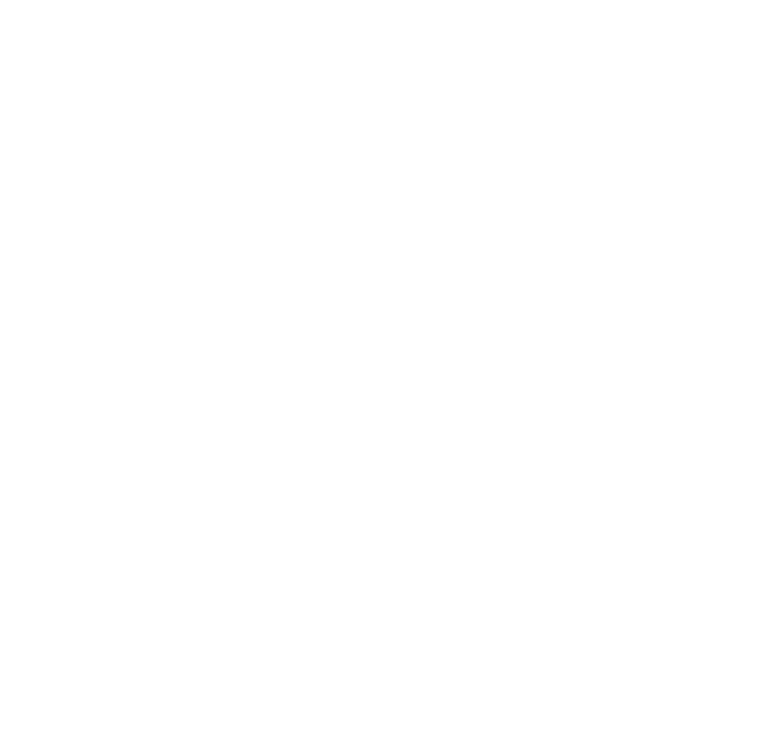 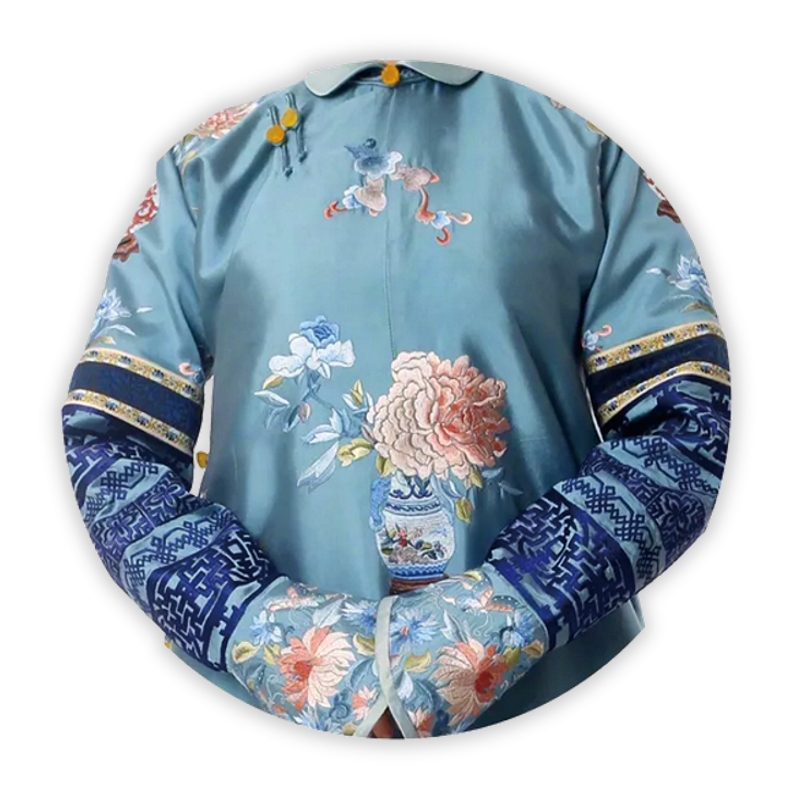 刺绣分类
刺绣中国
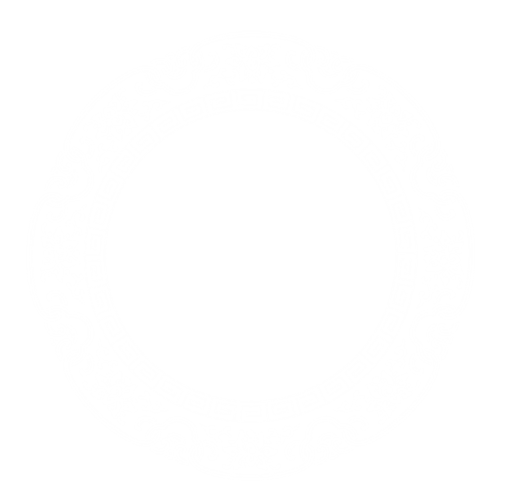 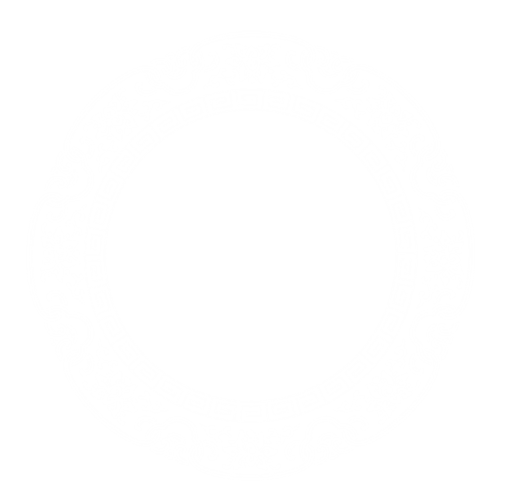 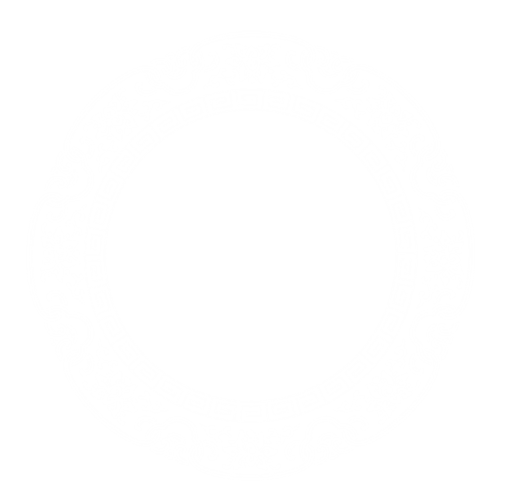 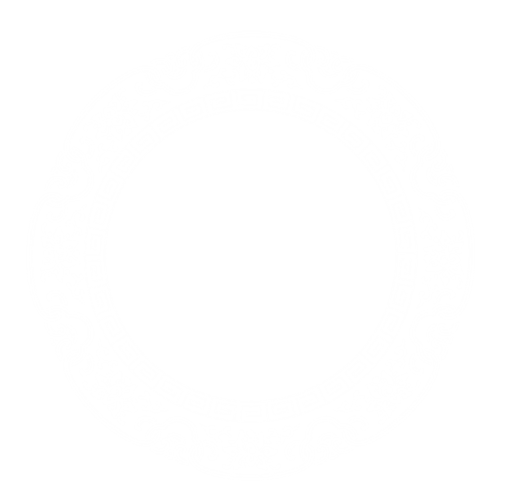 壹
贰
叁
肆
刺绣简介
刺绣诗词
录
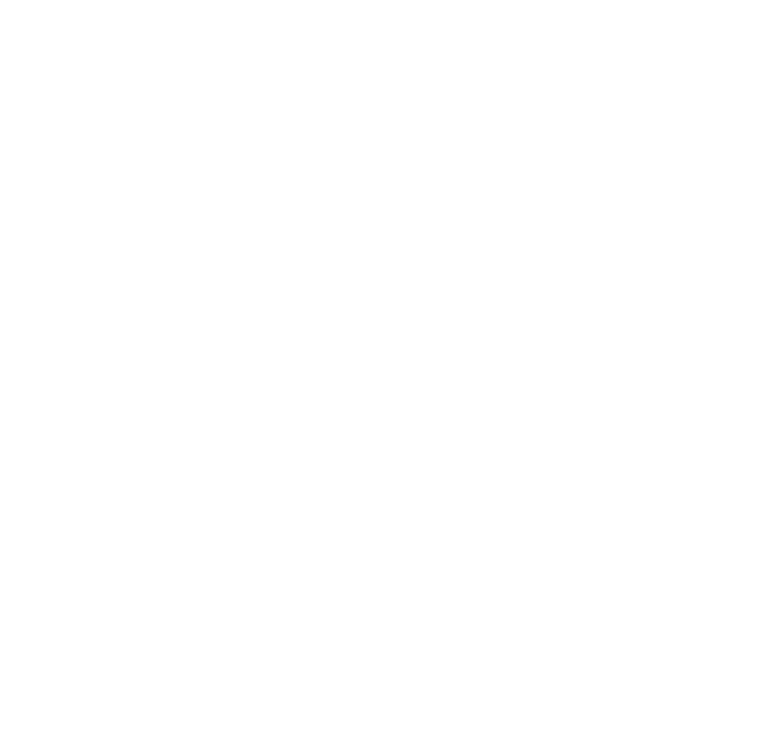 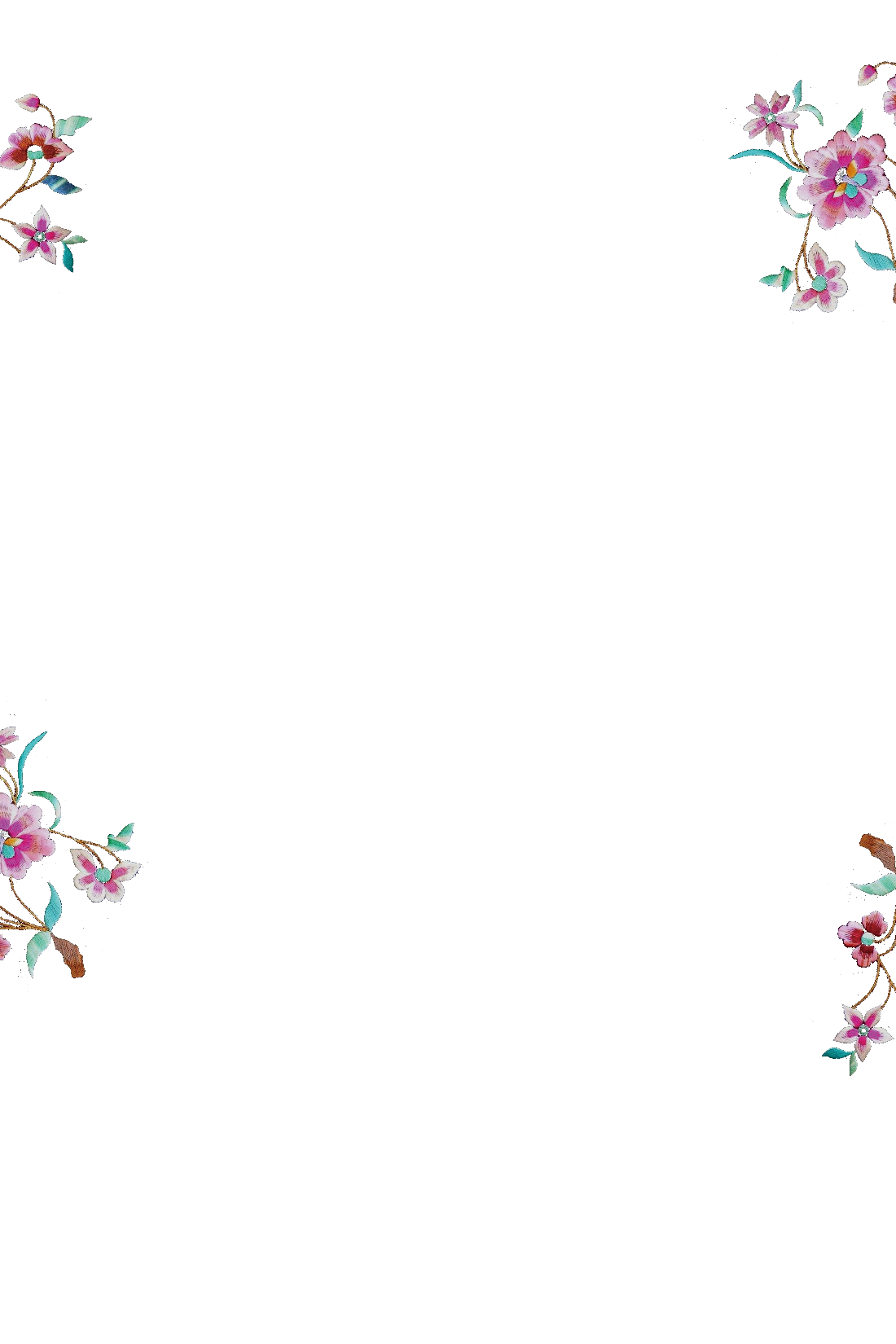 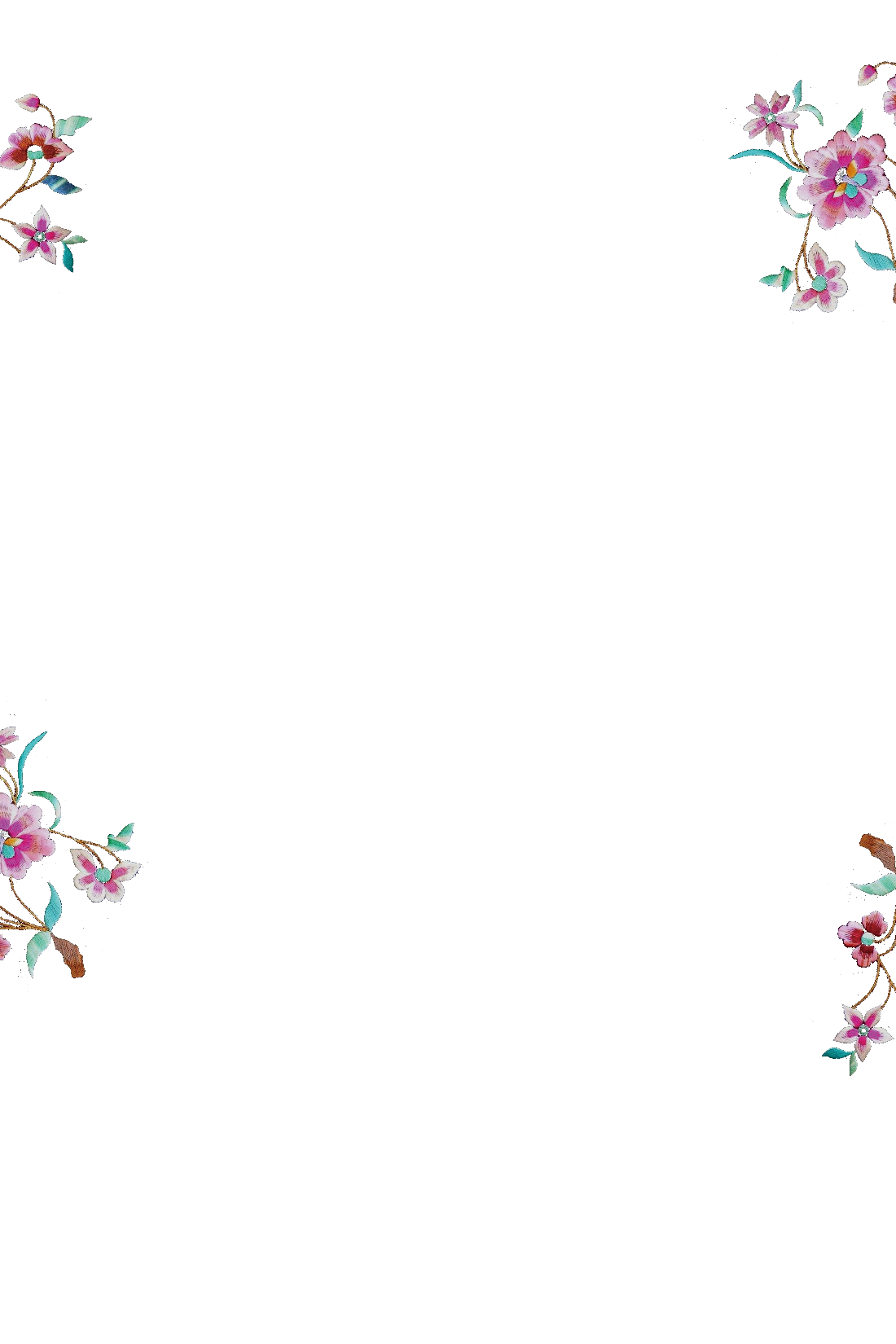 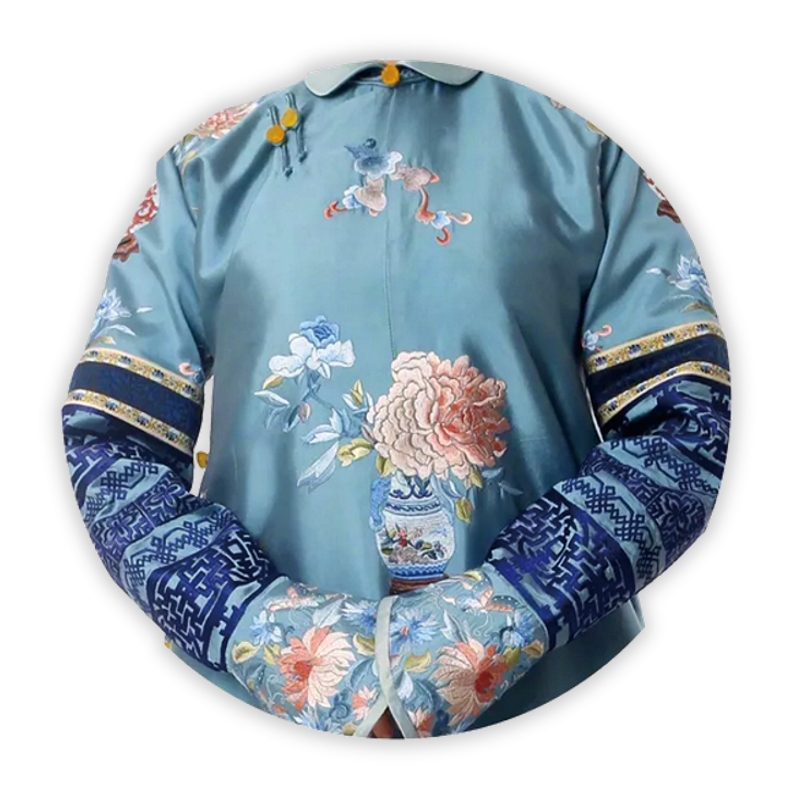 第壹章
刺绣        简介
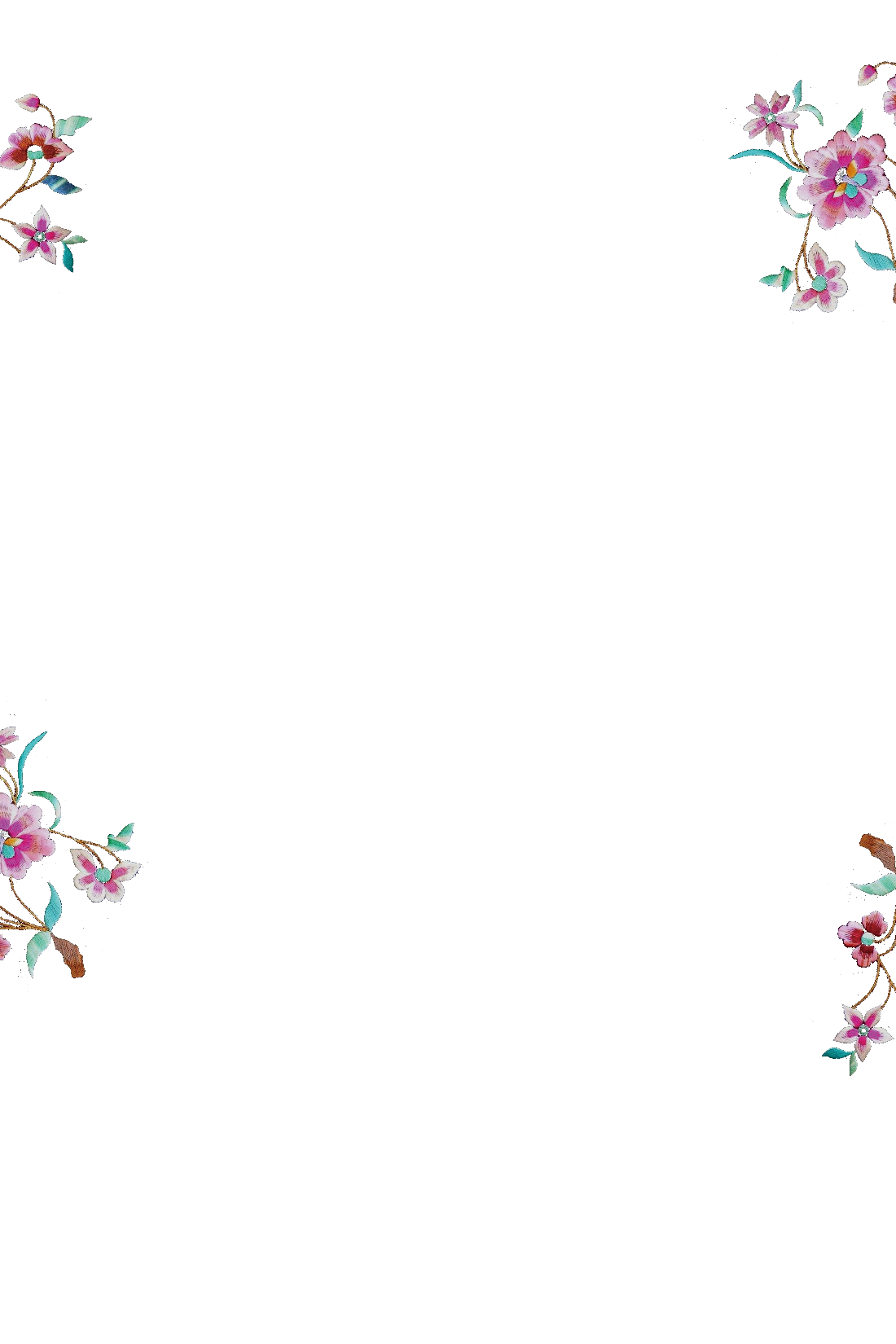 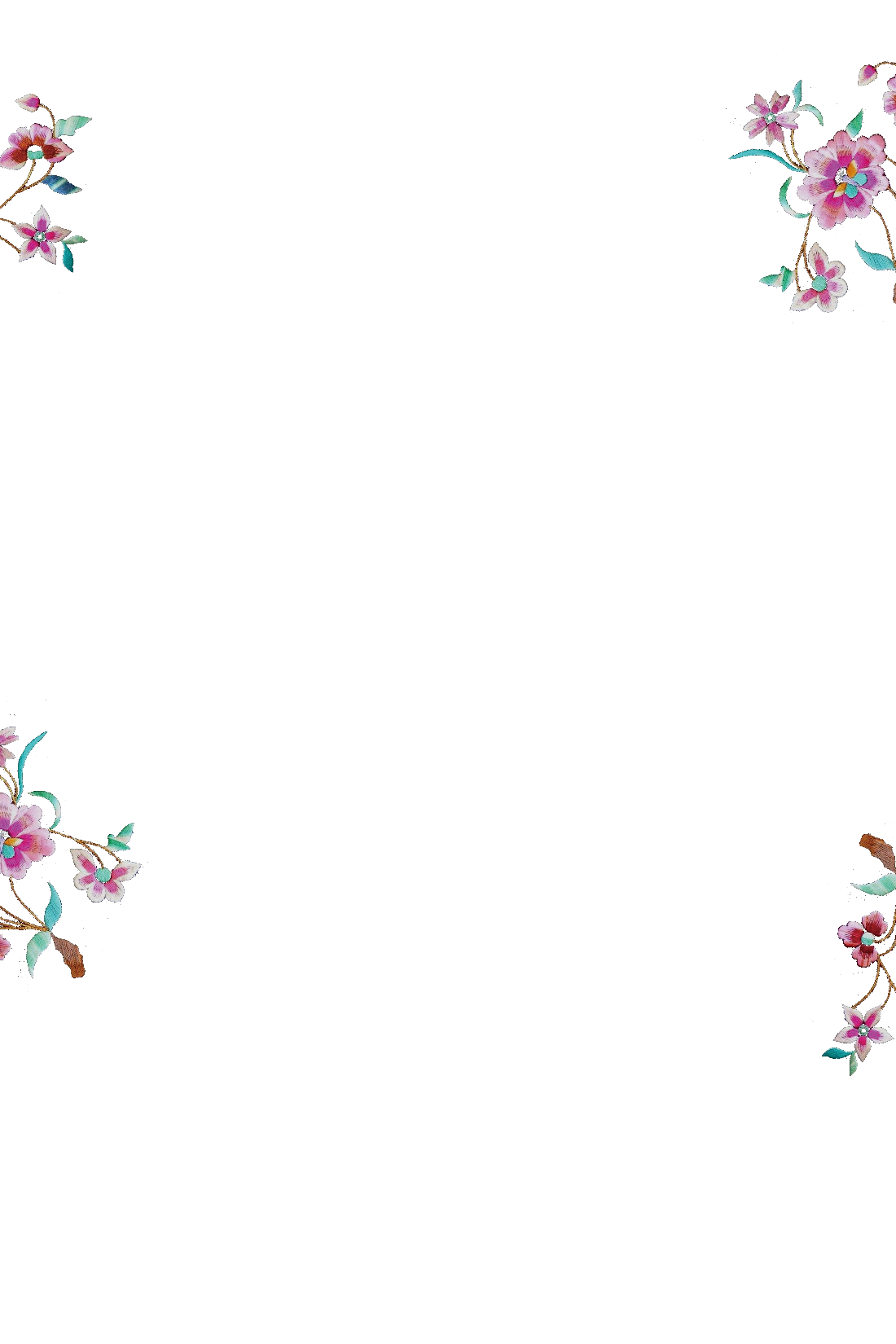 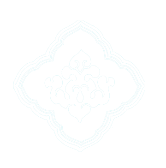 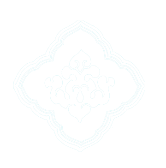 壹  ·  刺绣简介
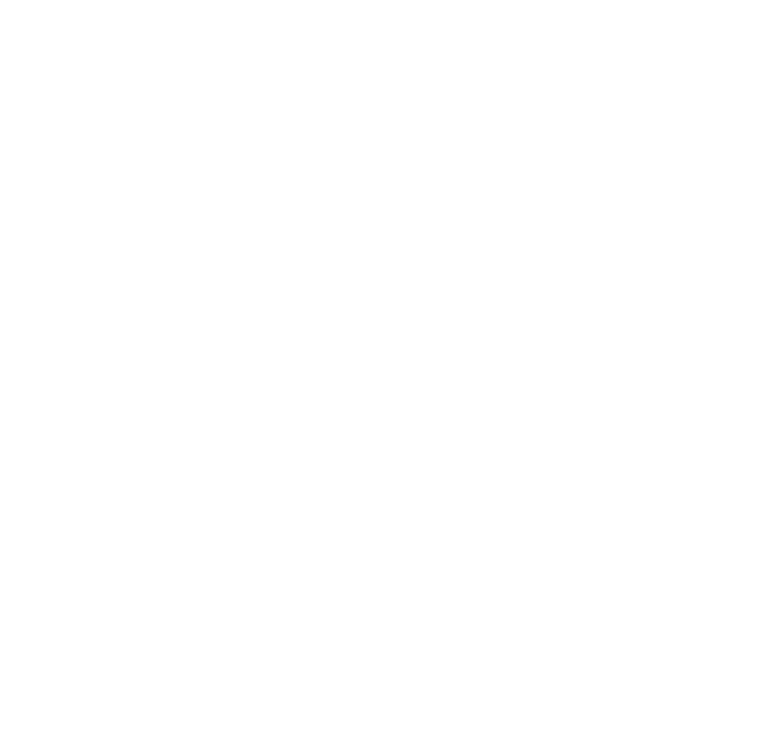 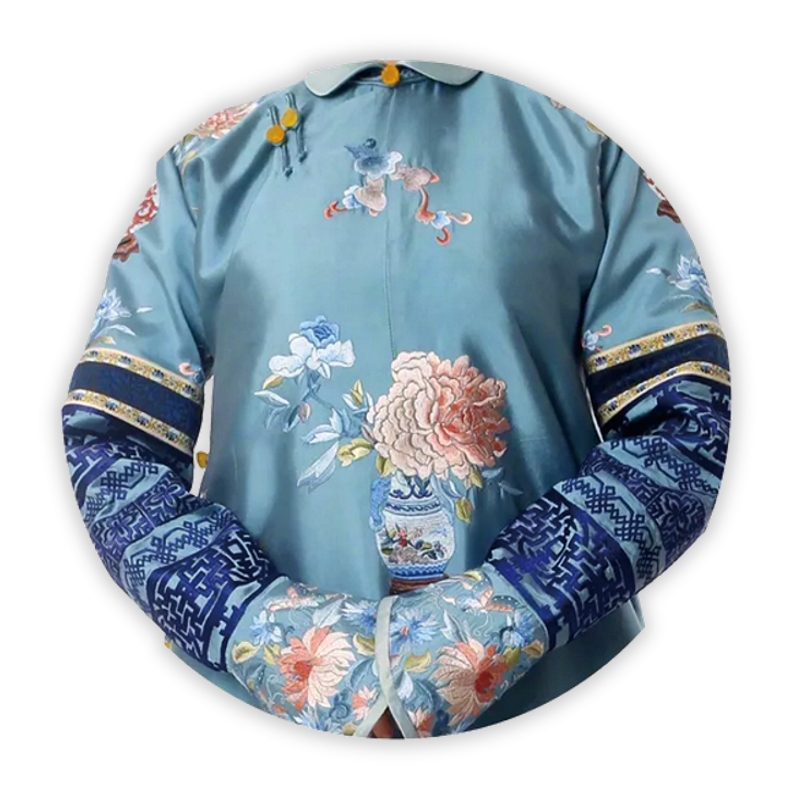 刺绣  ，古代称之为针绣，是用绣针引彩线，将设计的花纹在纺织品上刺绣运针，以绣迹构成花纹图案的一种工艺。古代称“黹”、“针黹”。因刺绣多为妇女所作，故属于"女红"的一个重要部分。刺绣是中国古老的手工技艺之一，中国的手工刺绣工艺，已经有2000多年历史了。据《尚书》载，远在4000多年前的章服制度，就规定“衣画而裳绣”。
刺绣简介
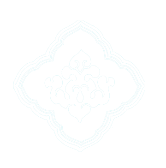 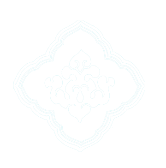 壹——刺绣简介
刺
刺绣，古称针绣，是用绣针引彩线，按设计的花纹在纺织品上刺绣运针，以绣迹构成花纹图案的一种工艺。刺绣作为一个地域广泛的手工艺品，各个国家、各个民族通过长期的积累和发展，都有其自身的特长和优势。
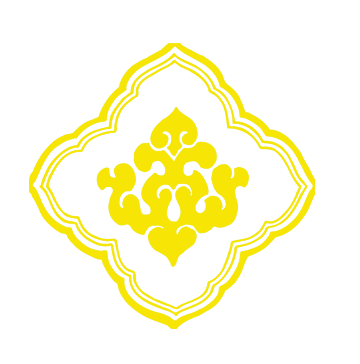 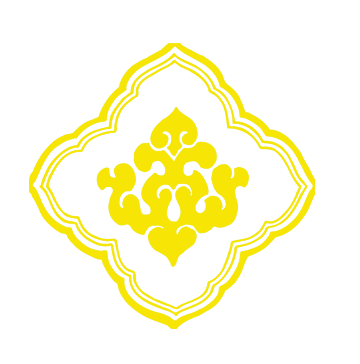 绣
四大名绣，指的是我国刺绣中
中的苏绣、湘绣、粤绣、蜀绣
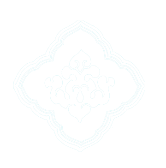 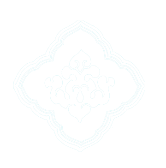 壹  ·  刺绣简介
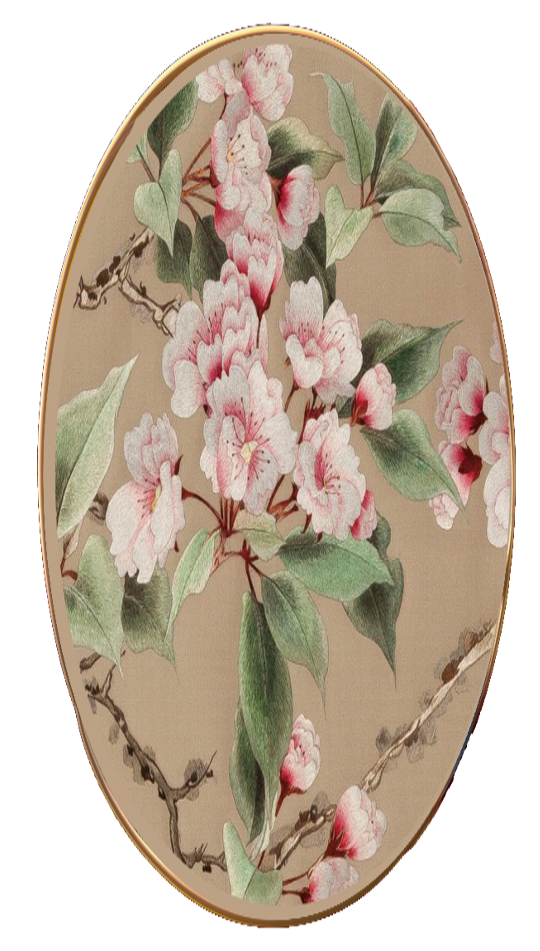 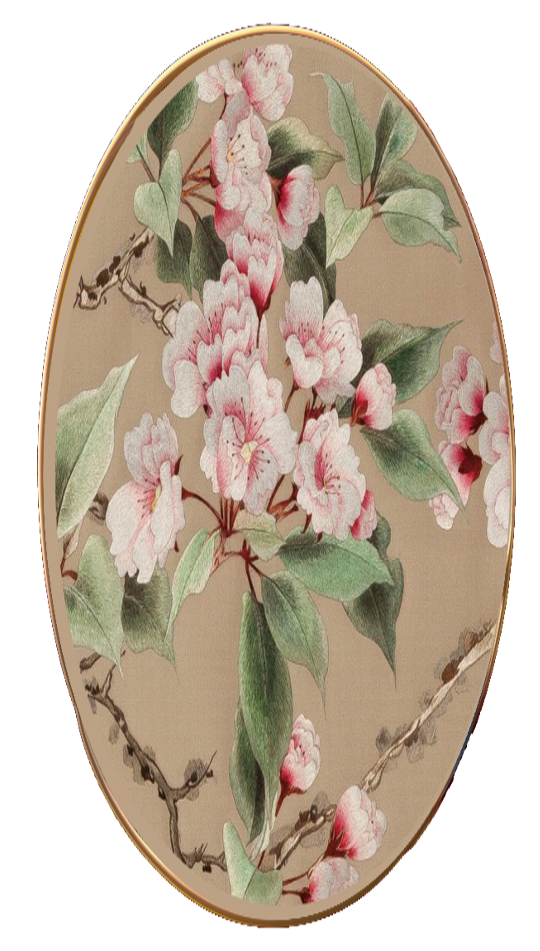 中国四大名绣
四大名绣，指的是我国刺绣中的苏绣、湘绣、粤绣、蜀绣。刺绣，古称针绣，是用绣针引彩线，按设计的花纹在纺织品上刺绣运针，以绣迹构成花纹图案的一种工艺。刺绣作为一个地域广泛的手工艺品，各个国家、各个民族通过长期的积累和发展，都有其自身的特长和优势。
    除了四大名绣，在我国还有京绣、鲁绣、汴绣、瓯绣、杭绣、汉绣、闽绣等地方名绣，而我国的少数民族如维吾尔、彝、傣、布依、哈萨克、瑶、苗、土家、景颇、侗、白、壮、蒙古、藏等也都有自己特色的民族刺绣。
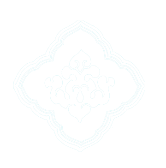 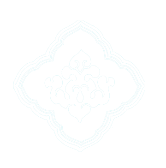 壹  ·  刺绣简介
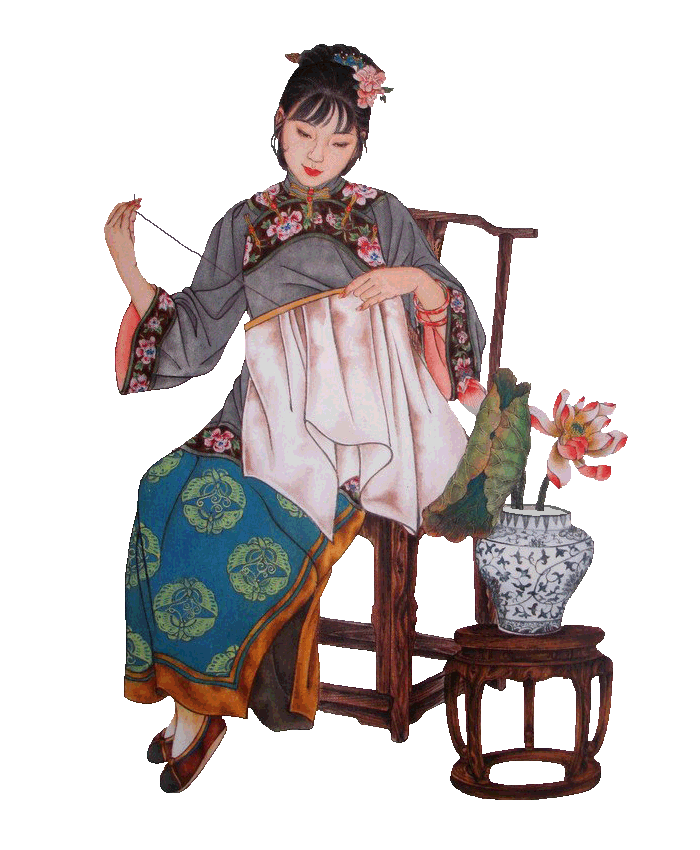 刺绣  ，古代称之为针绣，是用绣针引彩线，将设计的花纹在纺织品上刺绣运针，以绣迹构成花纹图案的一种工艺。古代称“黹”、“针黹”。
衣画而裳绣
刺绣  ，古代称之为针绣，是用绣针引彩线，将设计的花纹在纺织品上刺绣运针，以绣迹构成花纹图案的一种工艺。古代称“黹”、“针黹”。
衣画而裳绣
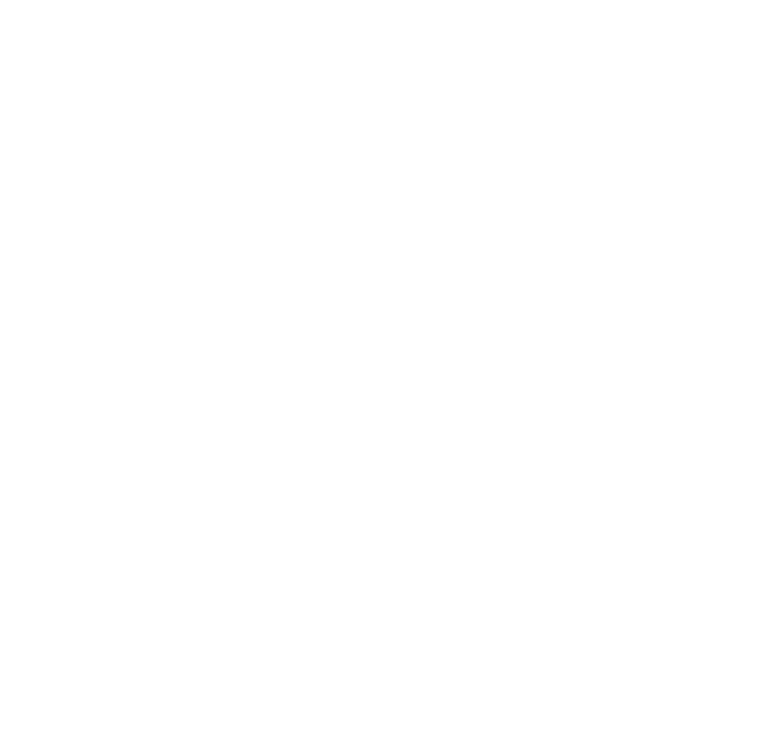 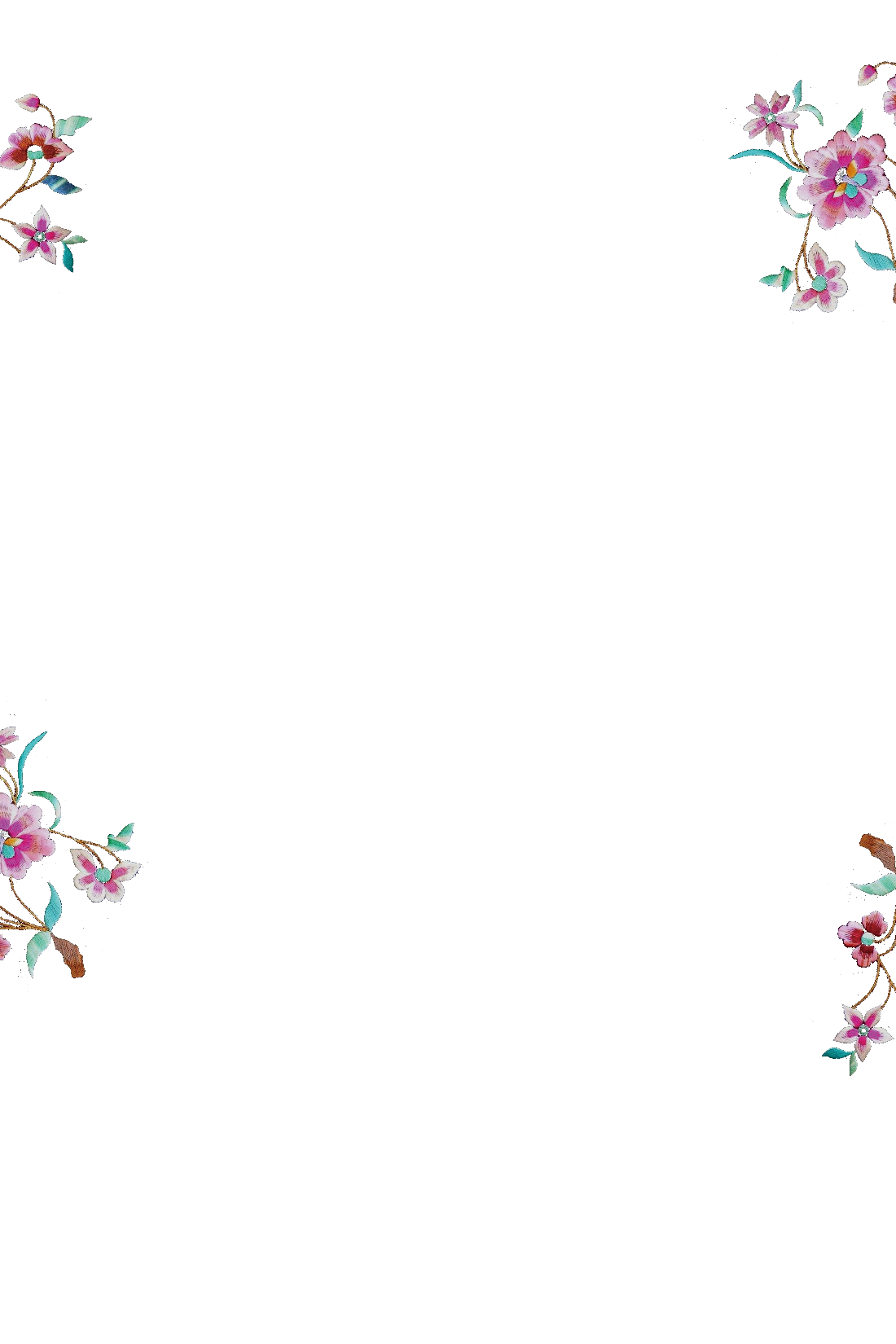 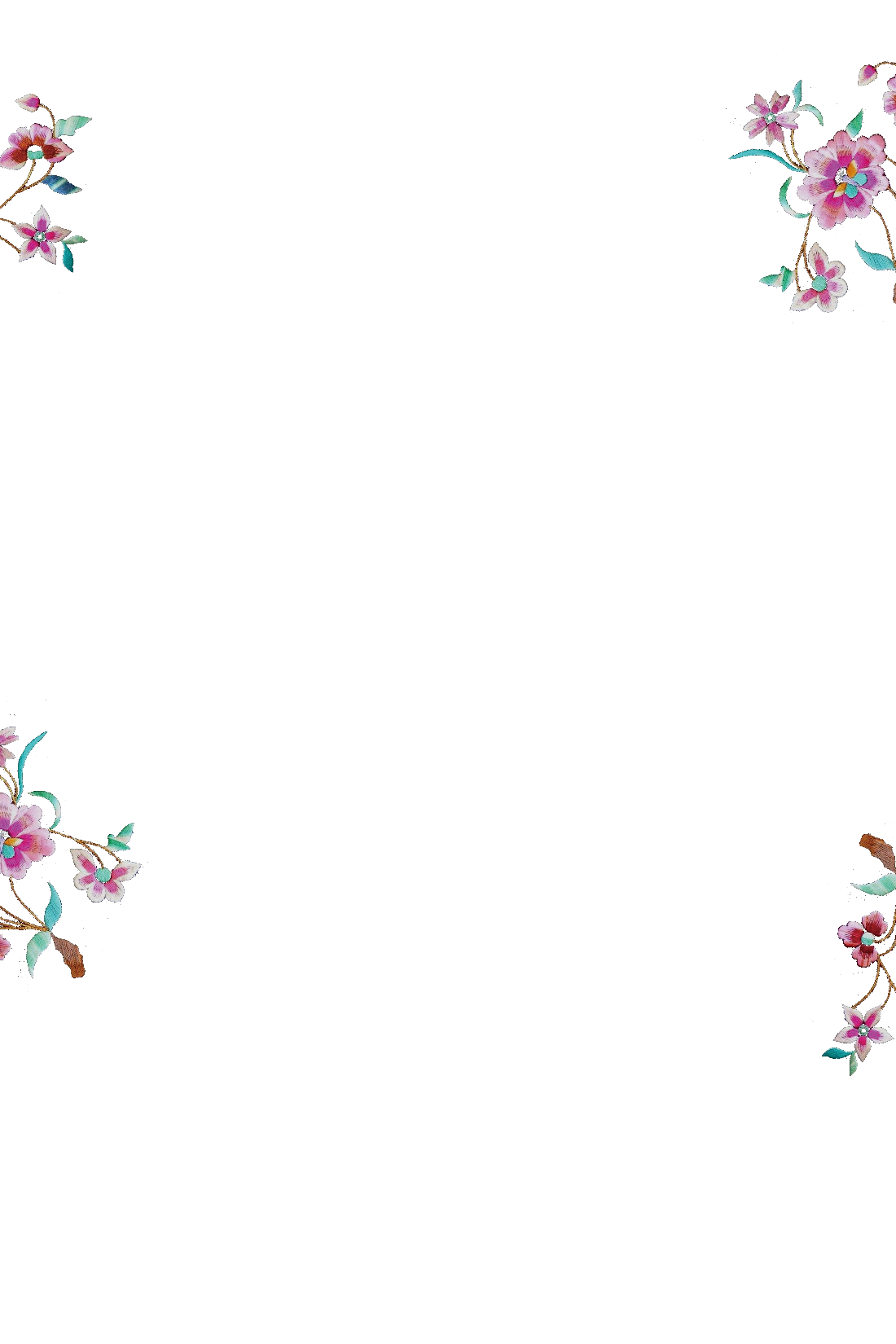 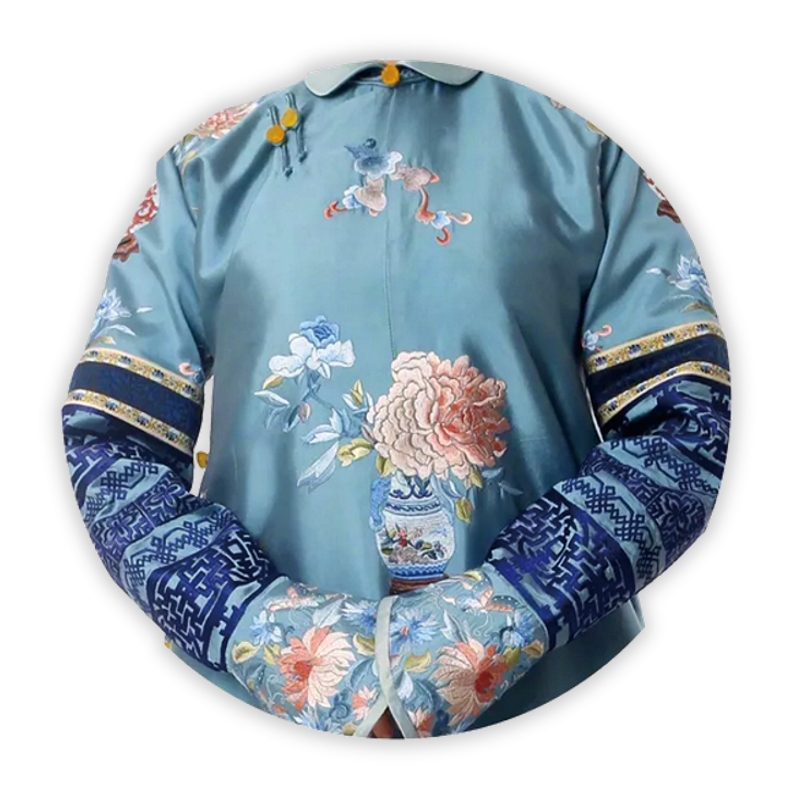 第贰章
刺绣        分类
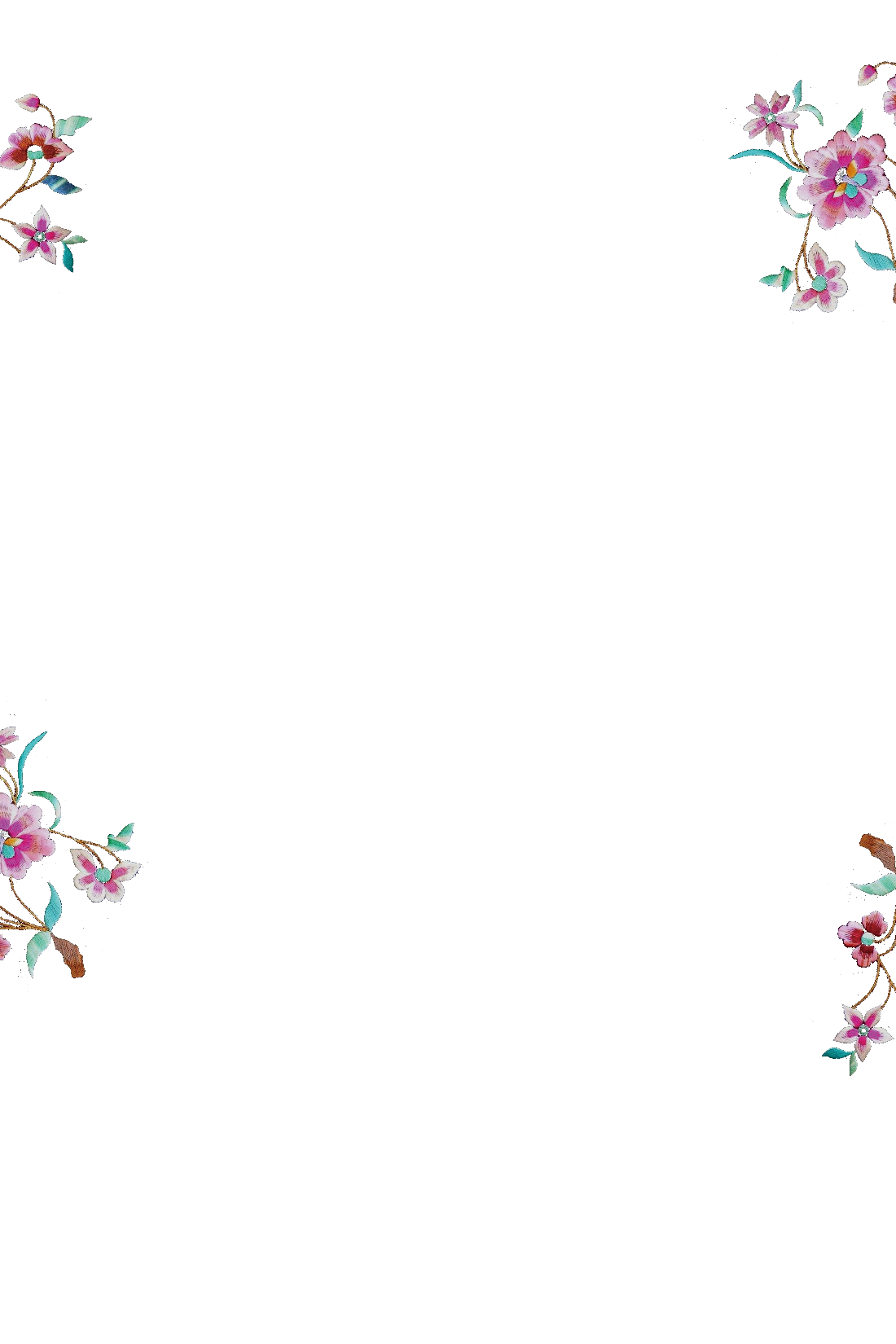 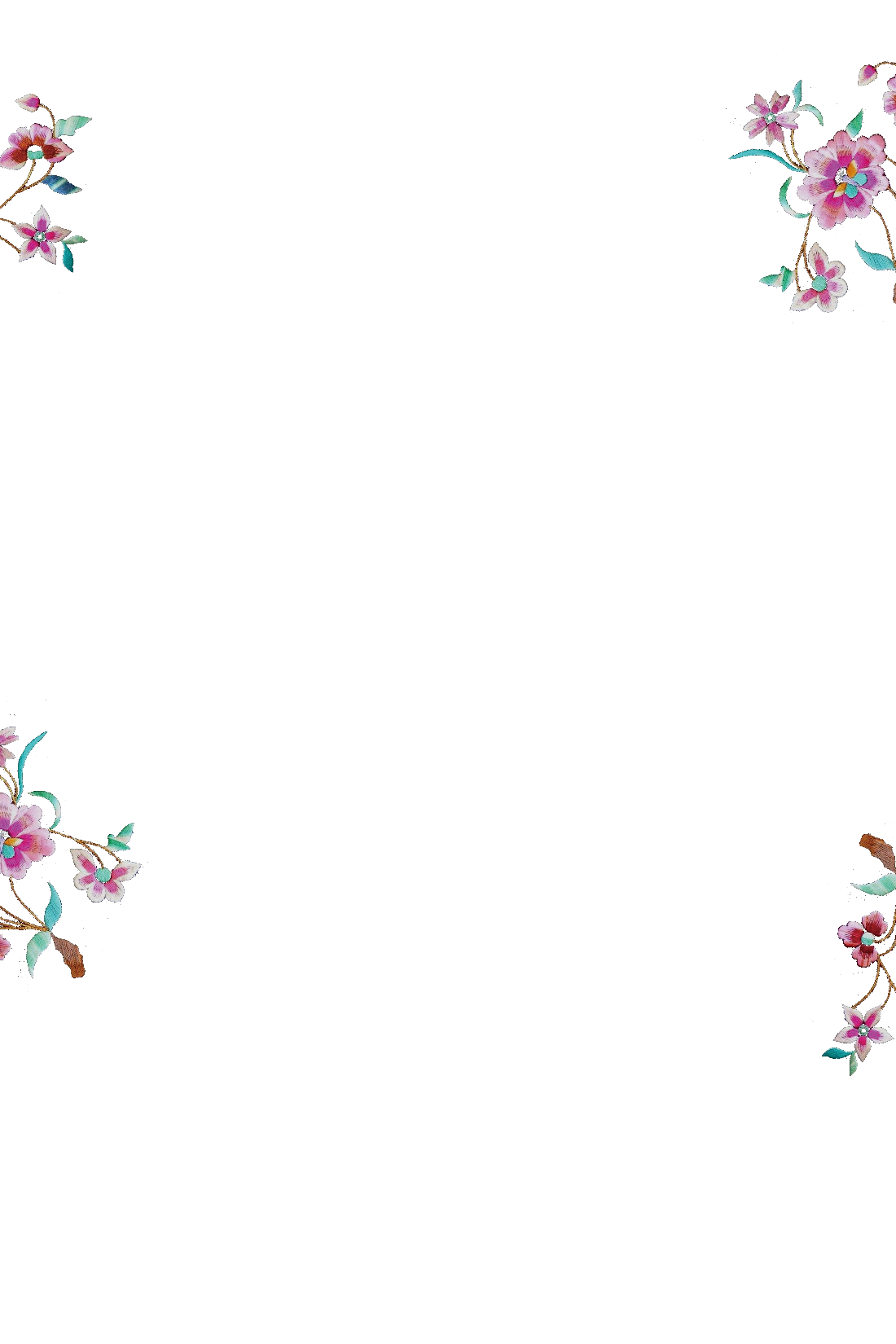 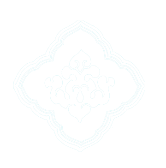 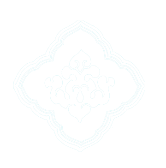 贰  ·  刺绣分类
中华民族传统工艺
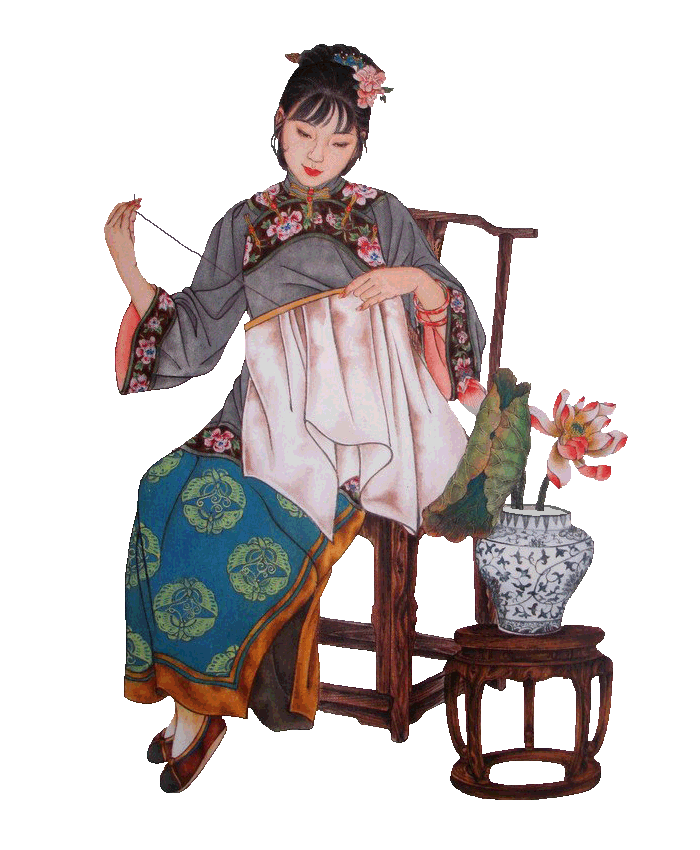 刺绣是中华民族最具代表性的传统手工艺之一，早在远古时代就伴随着祭天礼器(青铜器、玉器)、陶器和织物而诞生，且世代更迭生生不息。如今，传统手工刺绣在工业化生产的浪潮中似乎与我们渐行渐远。可是，放眼寻觅，“蓦然回首，那人却在灯火阑珊处”，原来，刺绣就在人们身边她并没有远去。
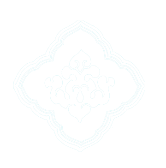 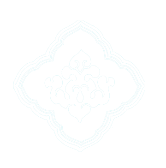 贰  ·  刺绣分类
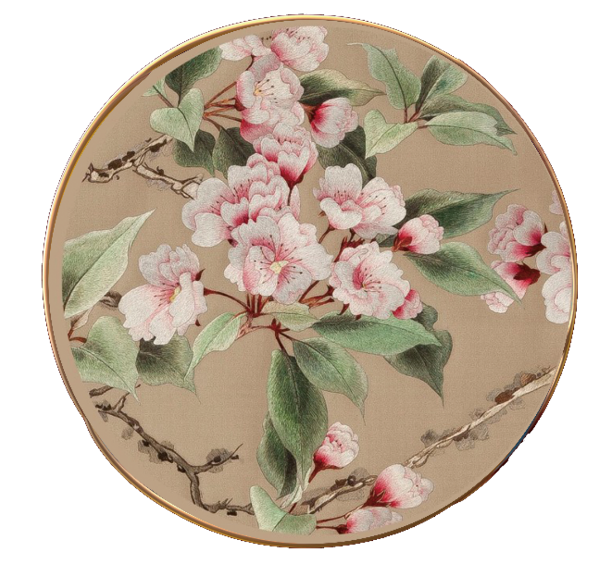 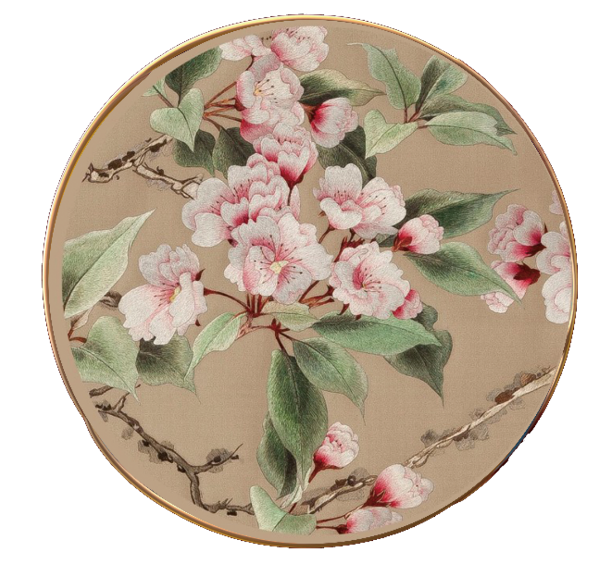 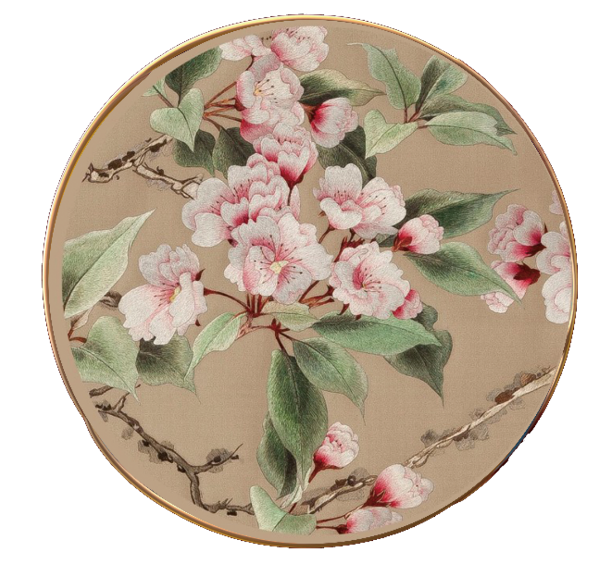 苏绣
湘绣
粤绣
苏绣已有两千六百多年历史，在宋代已具相当规模，在苏州就出现有绣衣坊、绣花弄、滚绣坊、绣线巷等生产集中的坊巷。
苏绣已有两千六百多年历史，在宋代已具相当规模，在苏州就出现有绣衣坊、绣花弄、滚绣坊、绣线巷等生产集中的坊巷。
苏绣已有两千六百多年历史，在宋代已具相当规模，在苏州就出现有绣衣坊、绣花弄、滚绣坊、绣线巷等生产集中的坊巷。
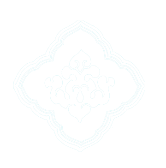 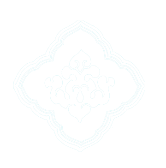 贰  ·  刺绣分类
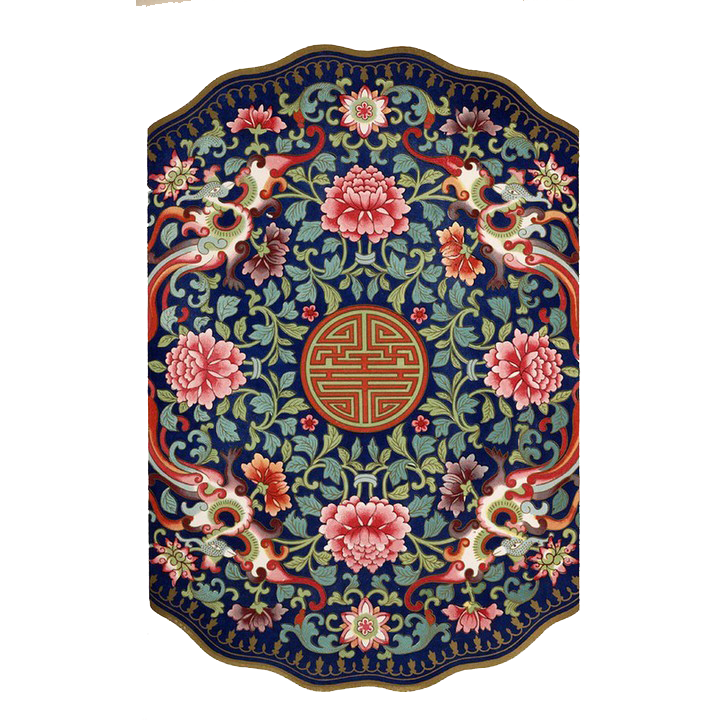 中国湘绣
湘绣以写实居多，色彩明快，以中国画为底，衬上相应的云雾山水、亭台楼阁、飞禽走兽，风格豪放。特点是绣虎、狮等，以独特的针法绣出的动物毛丝根根有力。人称湘绣“绣花能生香，绣鸟能闻声，绣虎能奔跑，绣人能传神。
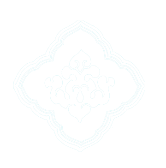 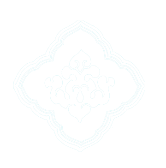 贰  ·  刺绣分类
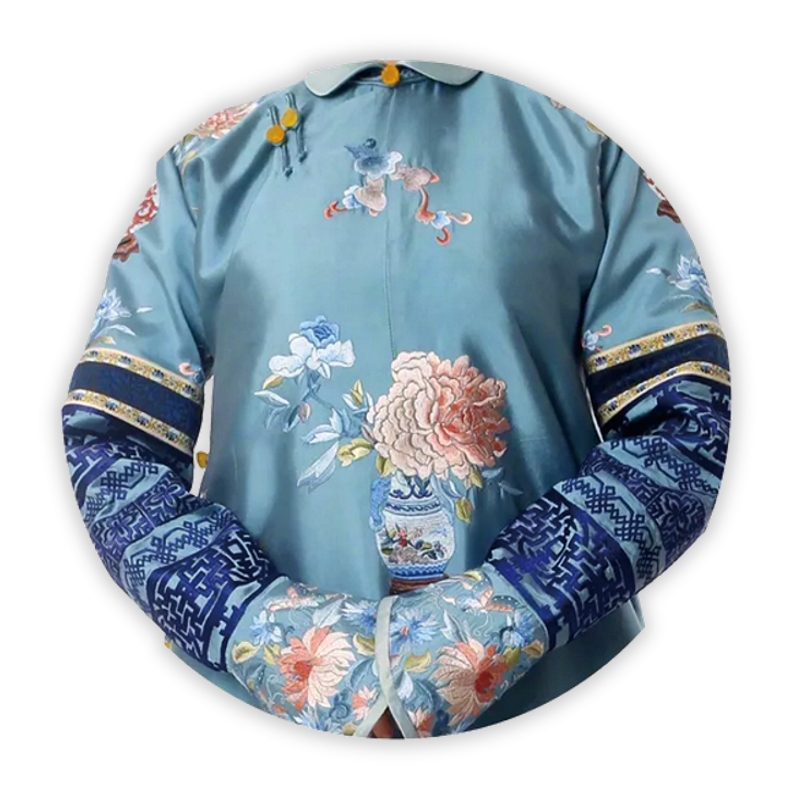 中的苏绣、湘绣、粤绣、蜀绣
四大名绣，指的是我国刺绣中
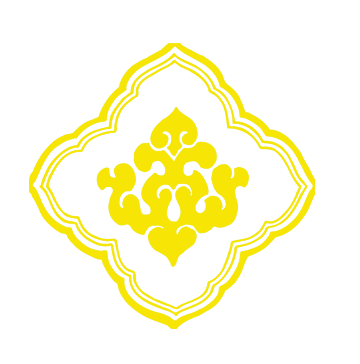 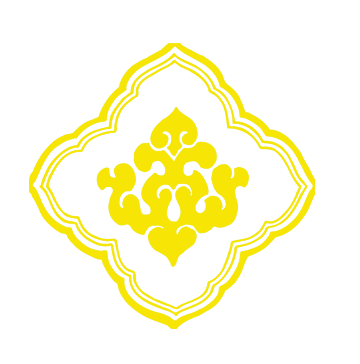 中国是世界上发现与使用蚕丝最早的国家，人们在四五千年前就已经开始养蚕、缫丝了。
中国是世界上发现与使用蚕丝最早的国家，人们在四五千年前就已经开始养蚕、缫丝了。
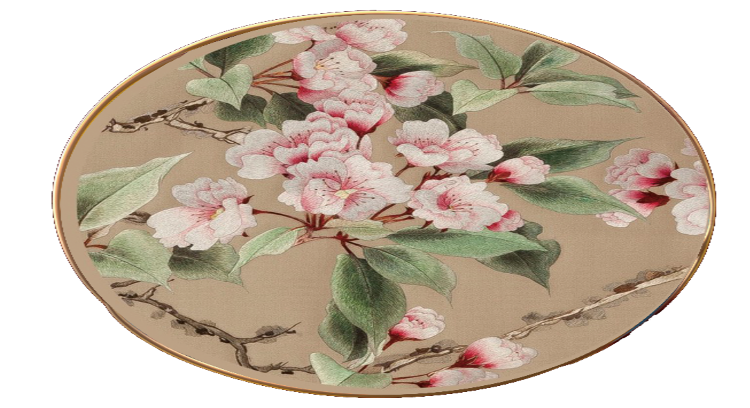 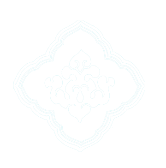 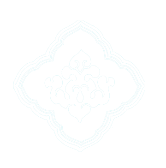 贰  ·  刺绣分类
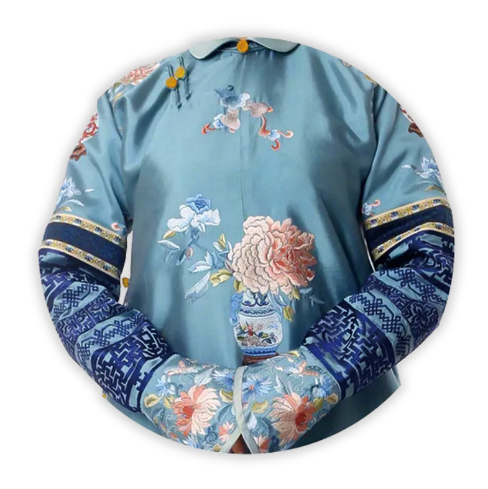 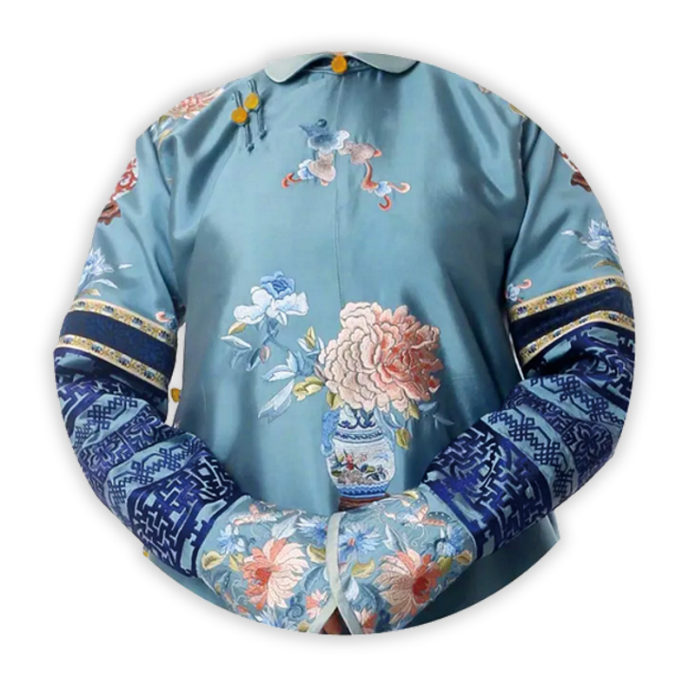 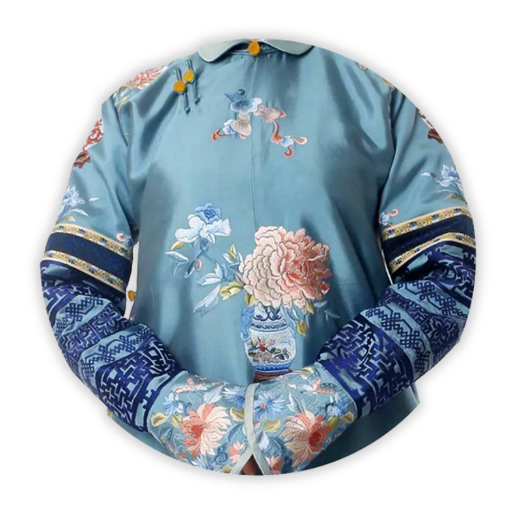 独坐纱窗刺绣迟，紫荆花下啭黄鹂。欲知无限伤春意，尽在停针不语时。
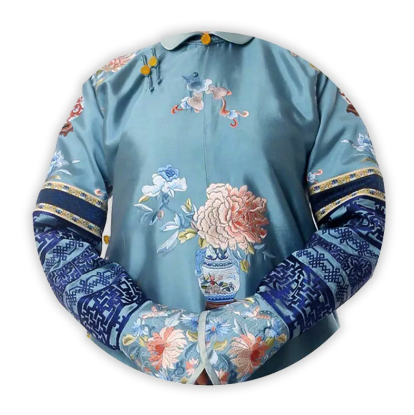 独坐纱窗刺绣迟，紫荆花下啭黄鹂。欲知无限伤春意，尽在停针不语时。
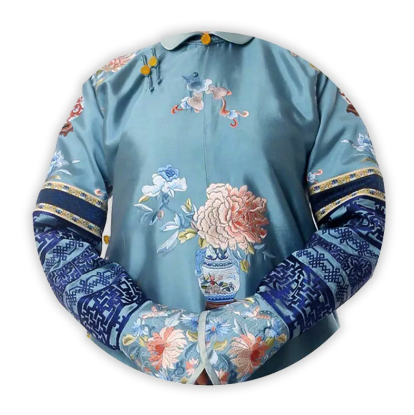 独坐纱窗刺绣迟，紫荆花下啭黄鹂。
独坐纱窗刺绣迟，紫荆花下啭黄鹂。
独坐纱窗刺绣迟，紫荆花下啭黄鹂。
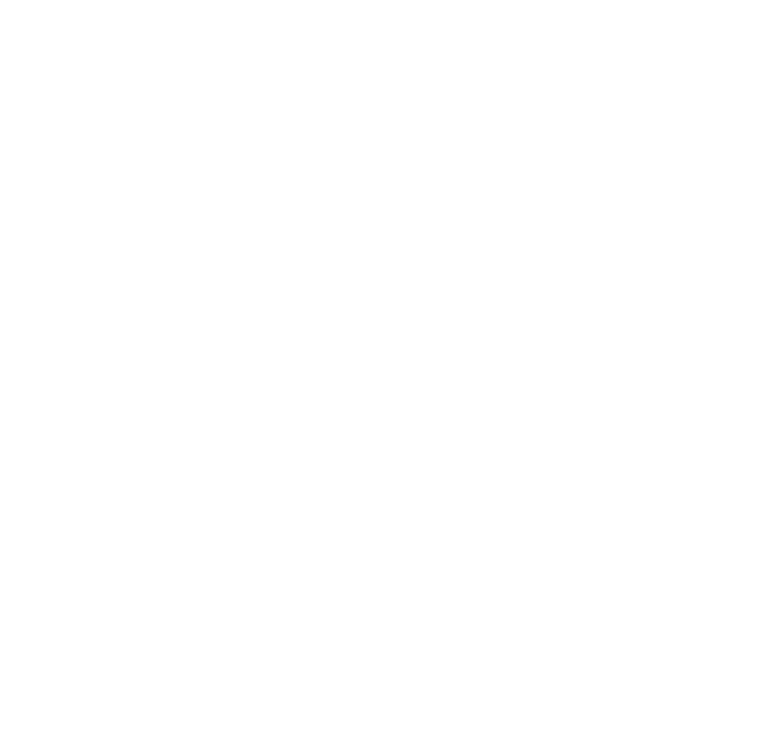 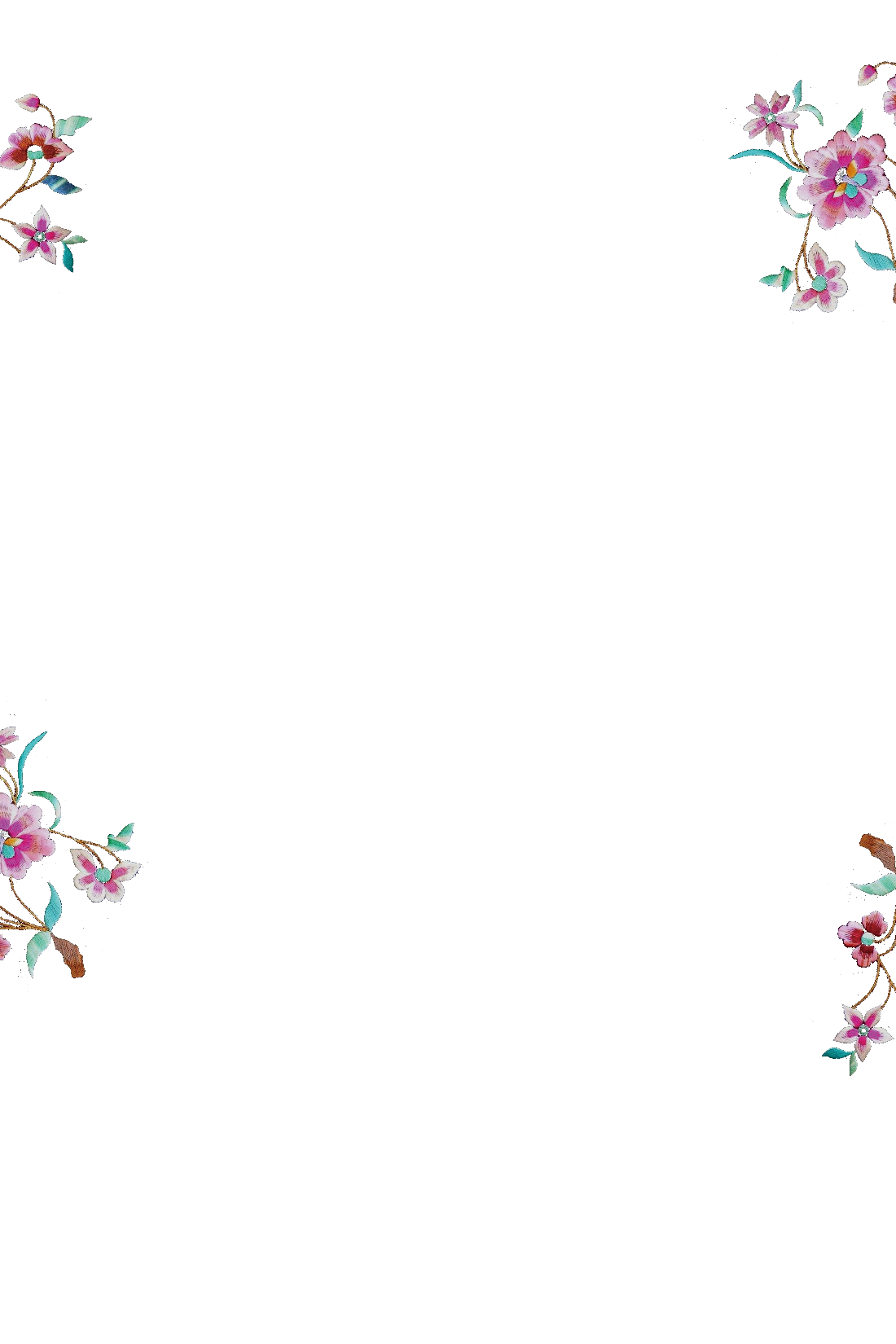 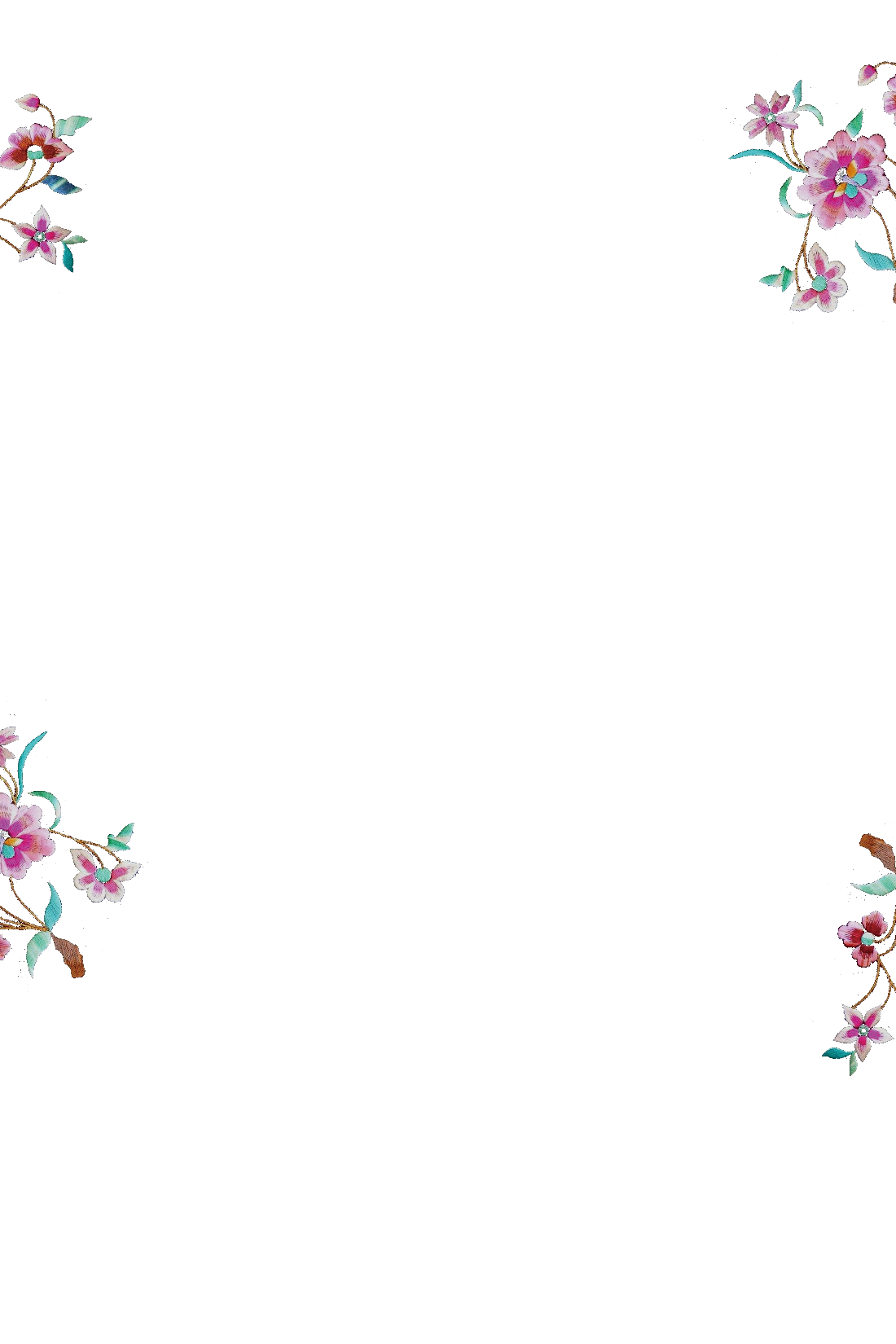 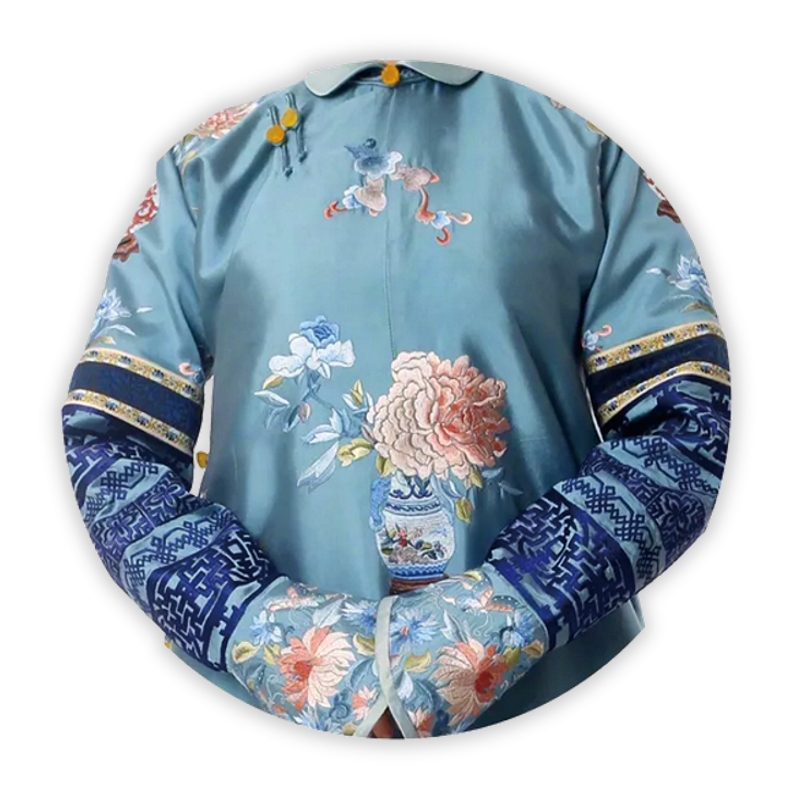 第叁章
刺绣        诗词
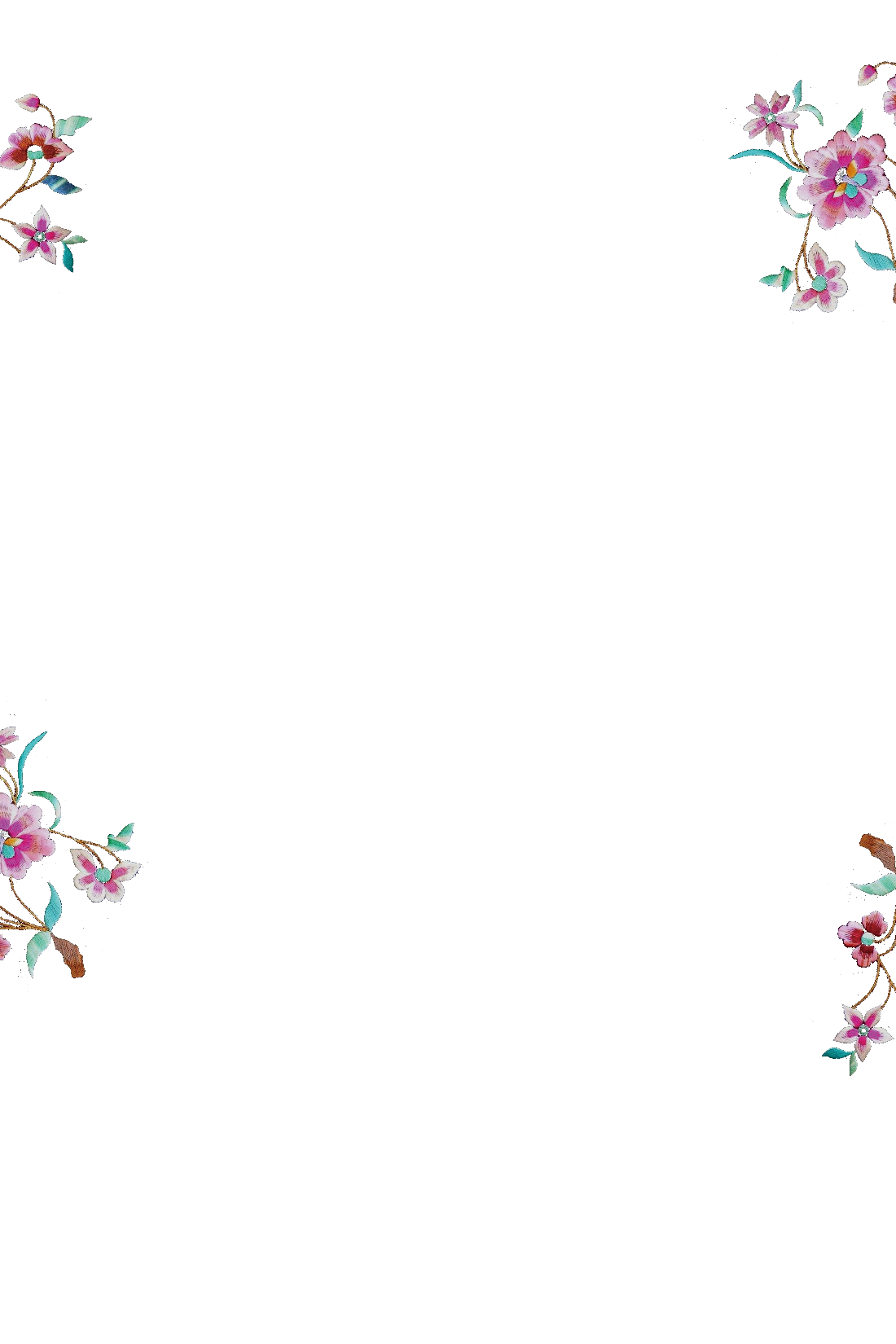 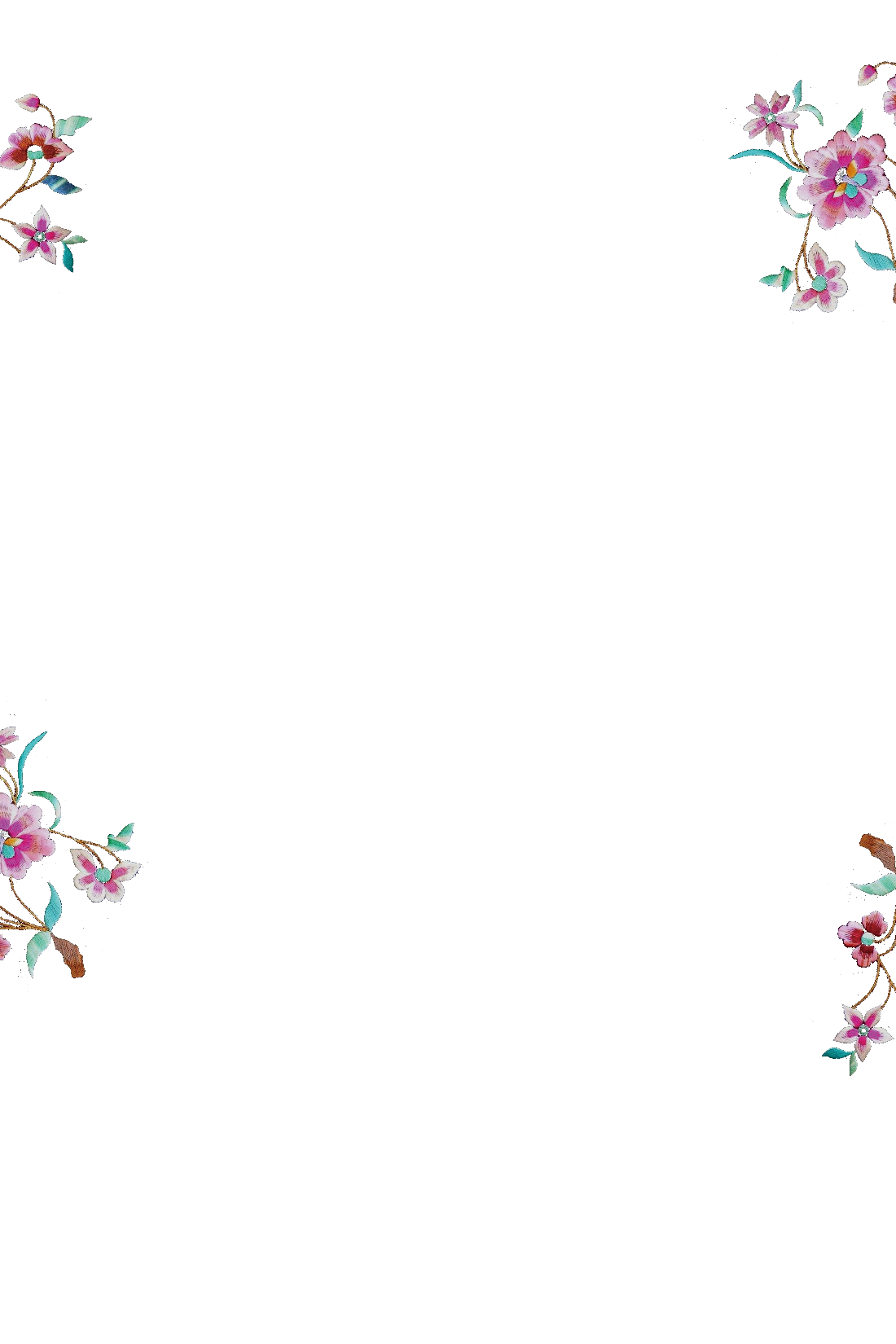 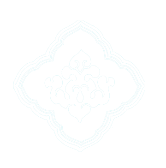 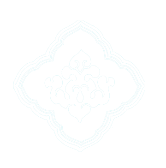 叁  ·  刺绣诗词
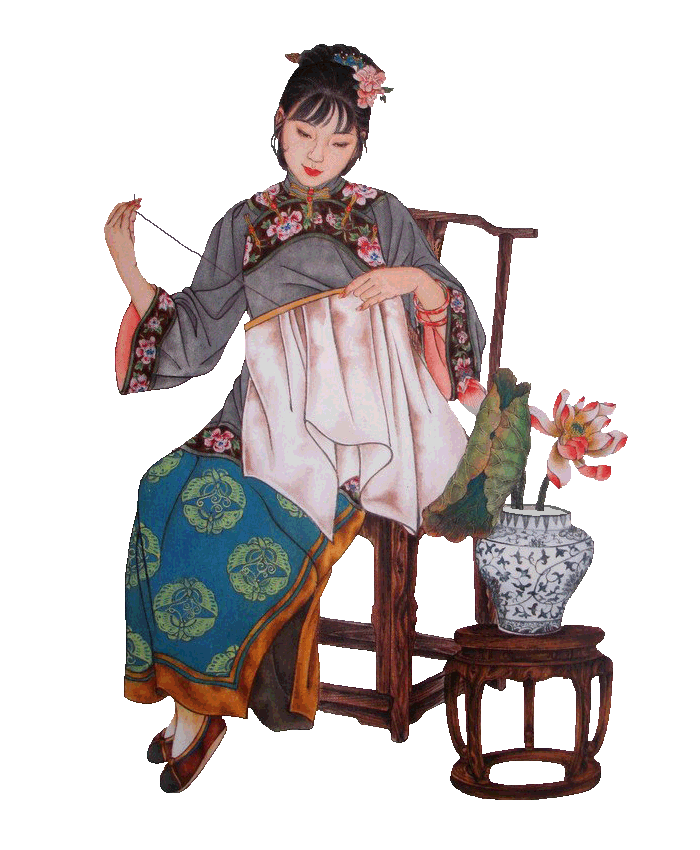 列子居郑圃，不将众庶分。革侯遁南浦，常恐楚人闻。
抱瓮灌秋蔬，心闲游天云。每将瓜田叟，耕种汉水濆。
时登张公洲，入兽不乱群。井无桔槔事，门绝刺绣文。
长揖二千石，远辞百里君。斯为真隐者，吾党慕清芬。
赠张公洲革处士李白
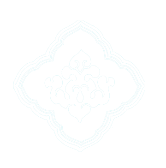 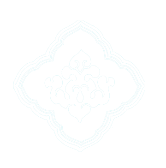 叁  ·  刺绣诗词
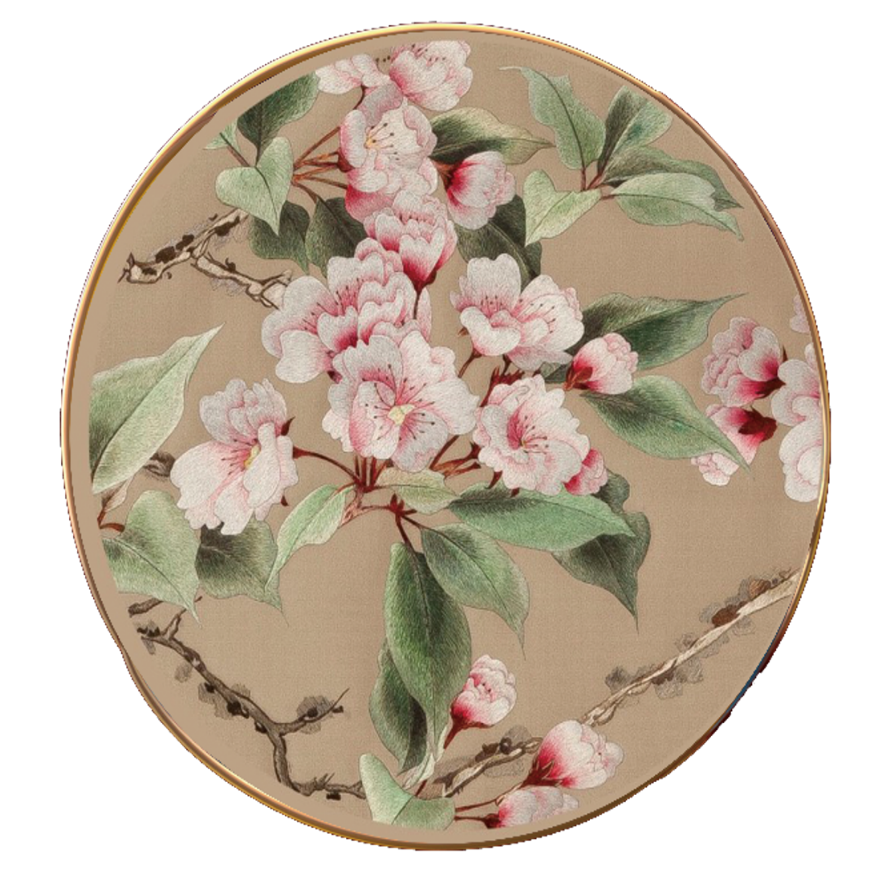 中国是世界上发现与使用蚕丝最早的国家，人们在四五千年前就已经开始养蚕、缫丝了。
中国是世界上发现与使用蚕丝最早的国家，人们在四五千年前就已经开始养蚕、缫丝了。
中国是世界上发现与使用蚕丝最早的国家，人们在四五千年前就已经开始养蚕、缫丝了。
中国刺绣
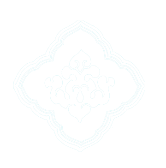 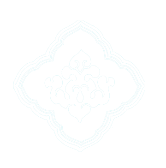 叁  ·  刺绣诗词
刺绣  ，古代称之为针绣.
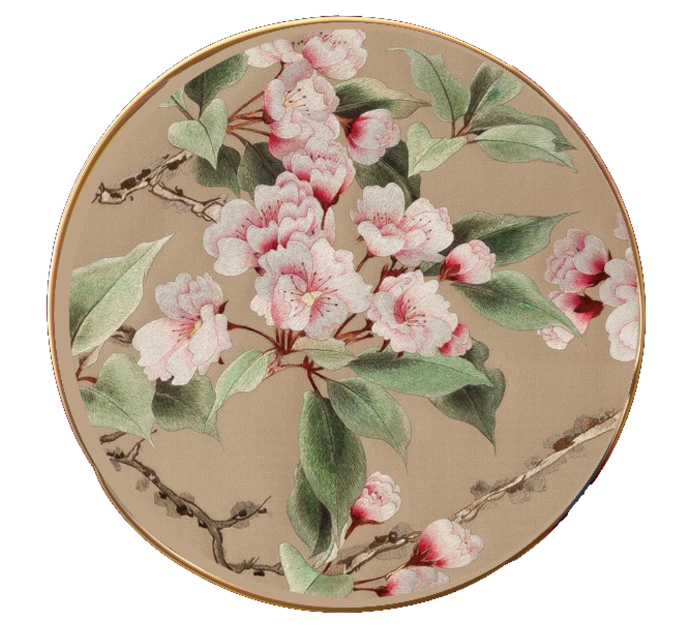 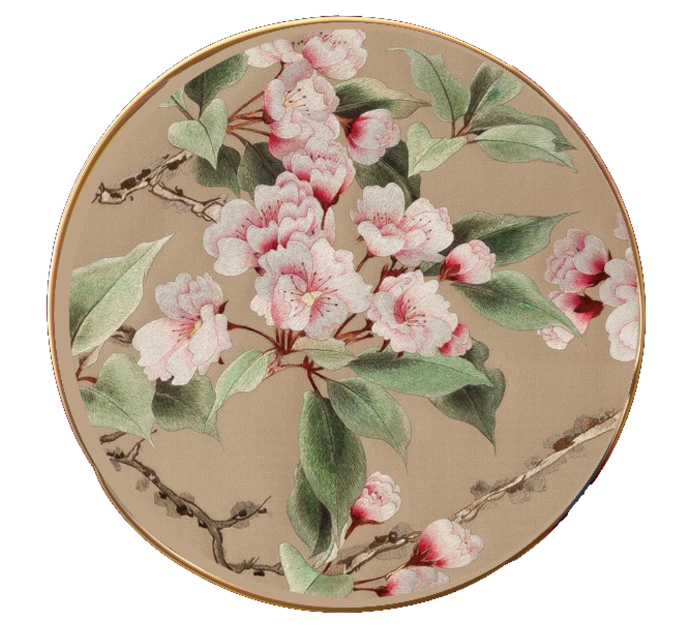 传统手工艺
金井栏边见羽仪，梧桐树上宿寒枝。五陵公子怜文彩，画与佳人刺绣衣。
金井栏边见羽仪，梧桐树上宿寒枝。五陵公子怜文彩，画与佳人刺绣衣。
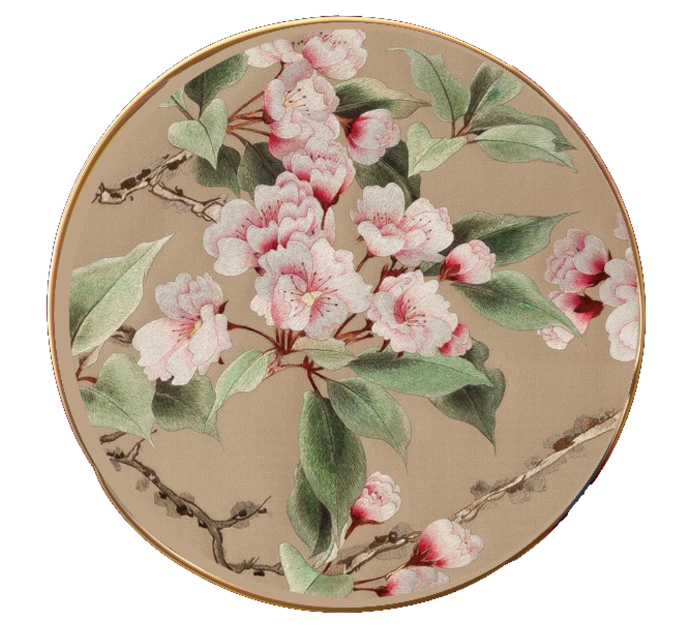 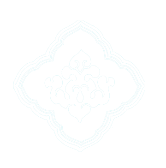 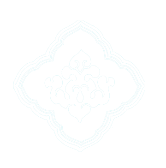 叁  ·  刺绣诗词
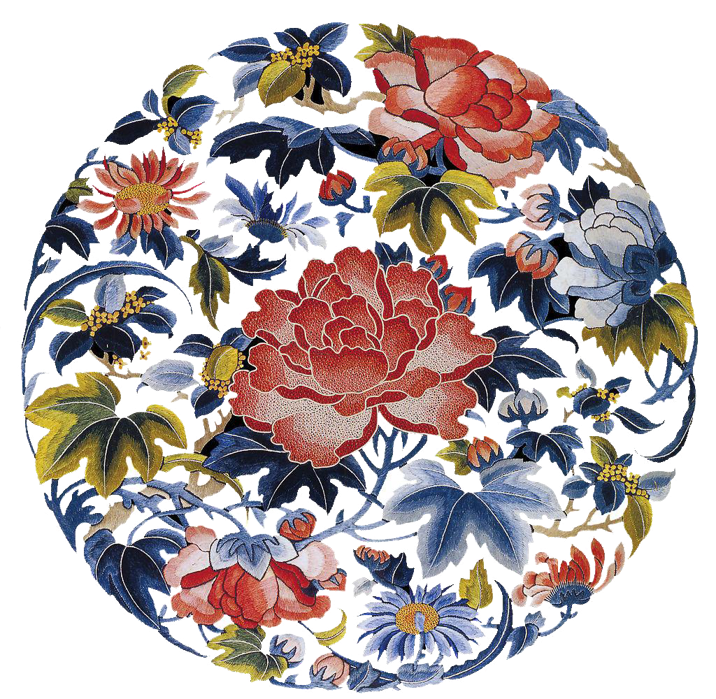 中国苏绣
苏绣以针脚细密、色彩淡雅、绣品精细而著名，具有平、光、齐、匀、和、细、密等特点。题材以小动物为主。如《猫戏图》、《风穿花》、《鱼虾图》等。出现的双面绣，两面有同有异。如猫的眼睛，两面颜色不一样，十分引人入胜，其刺绣技艺之高超，是刺绣中的精品。
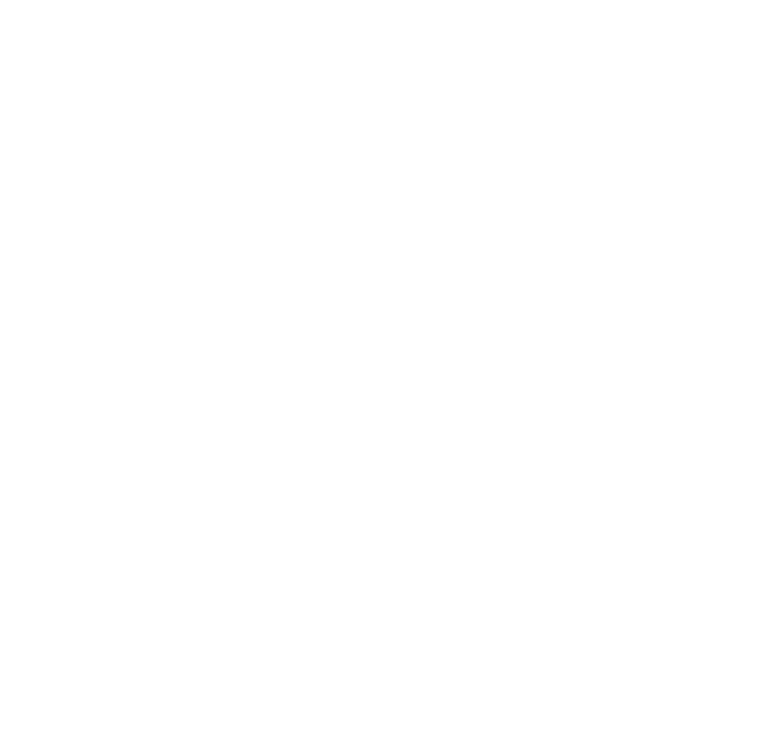 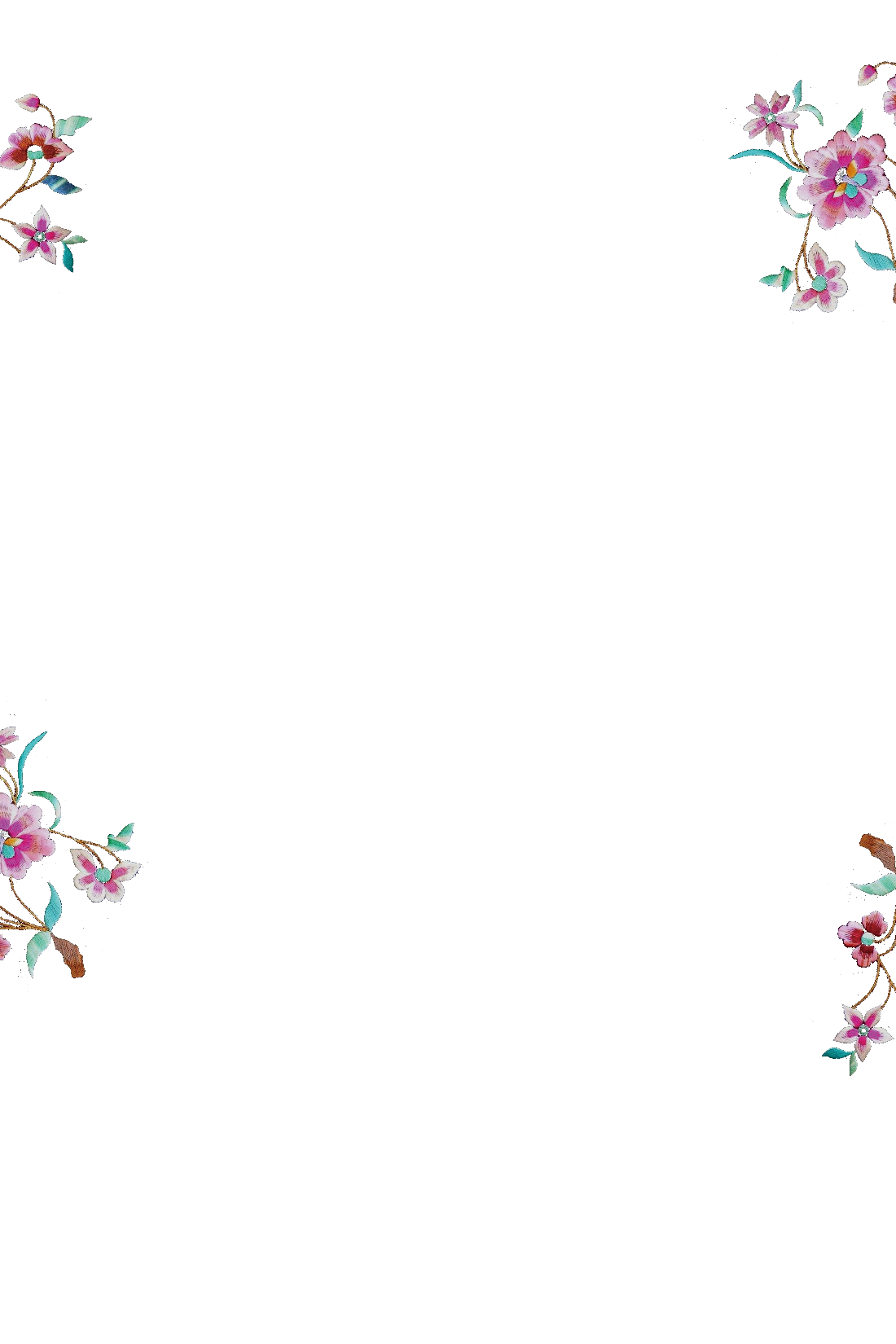 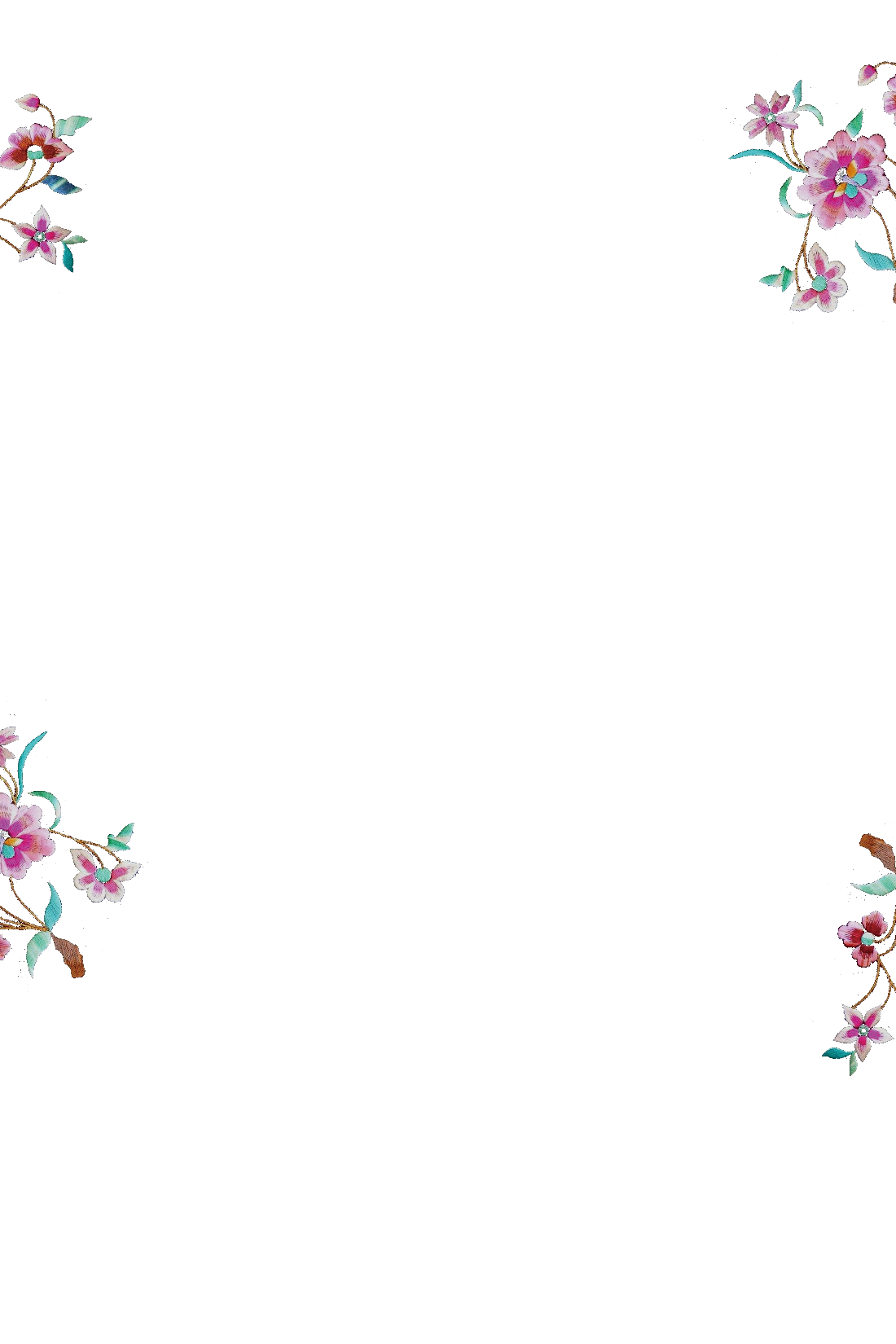 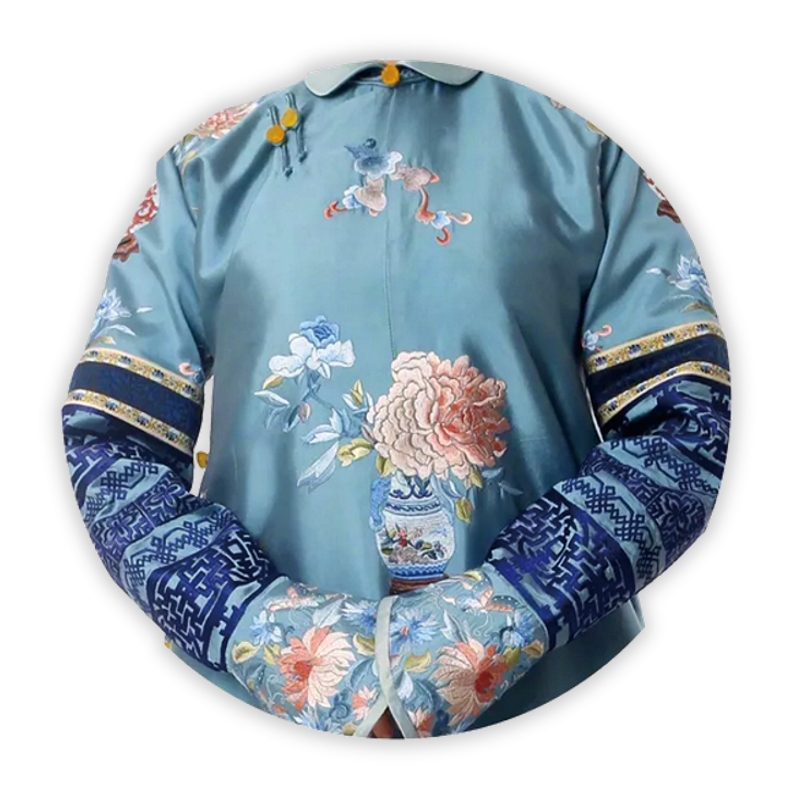 第肆章
刺绣        中国
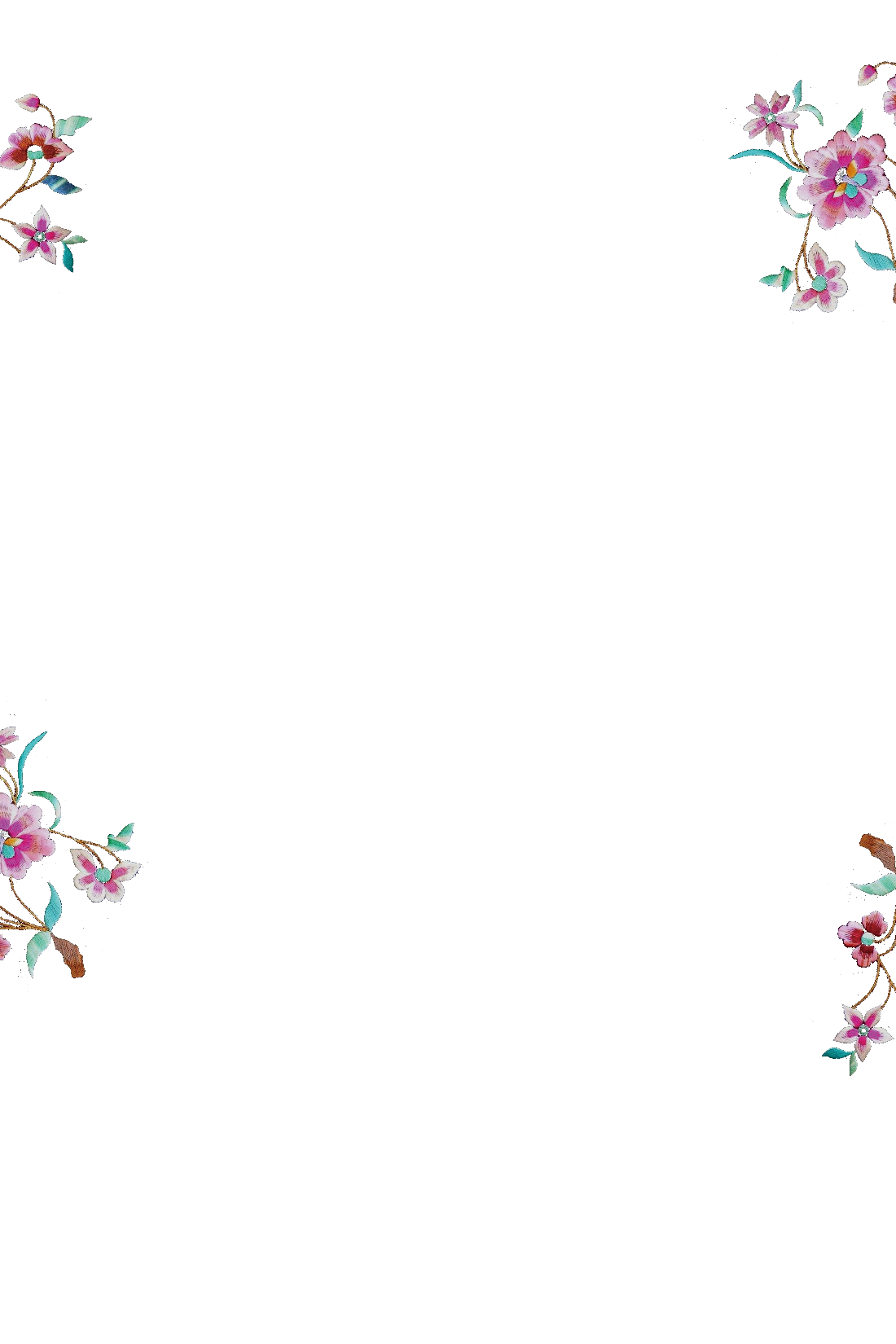 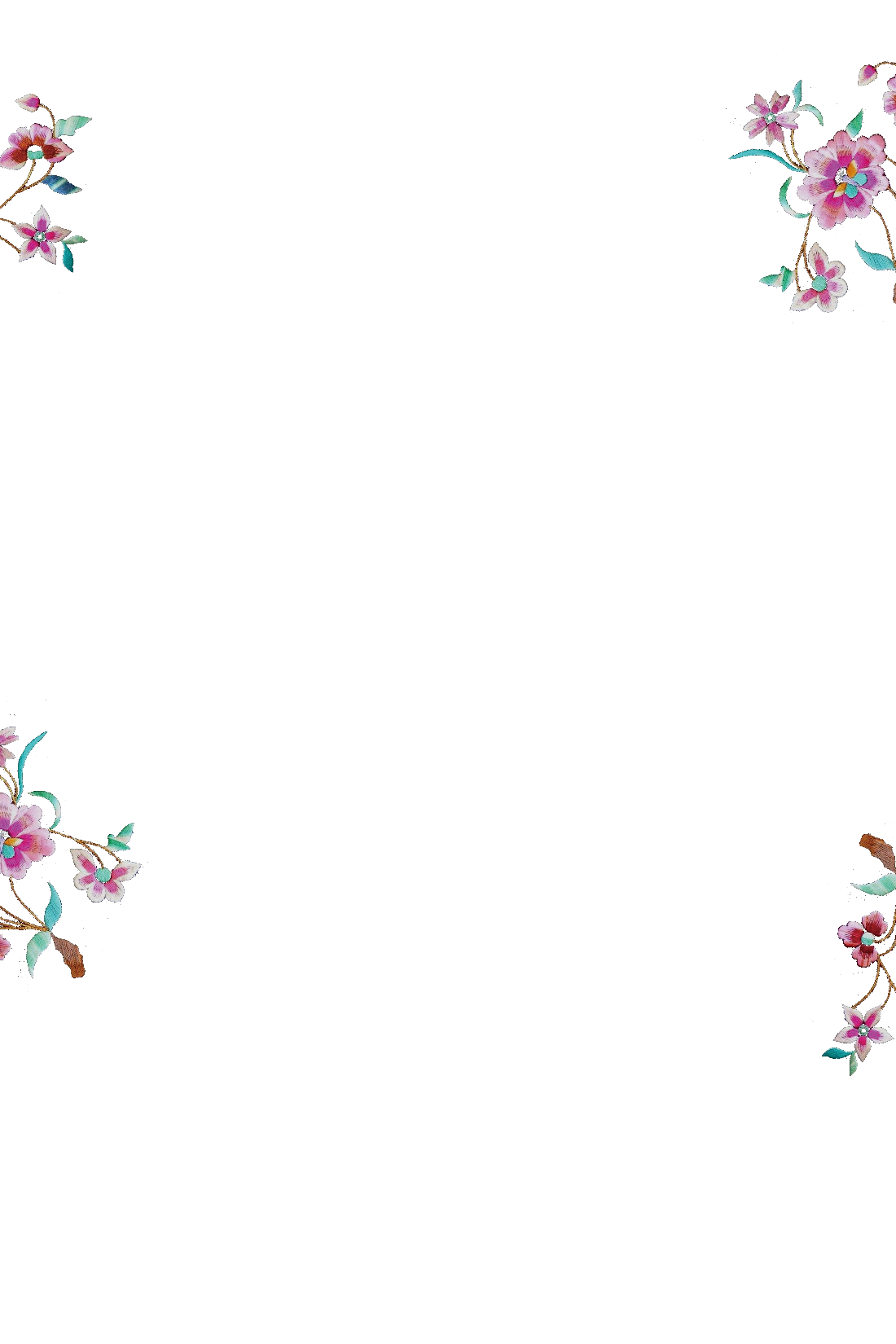 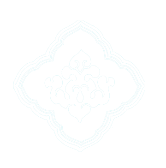 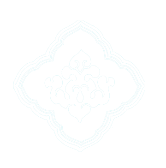 肆  ·  刺绣中国
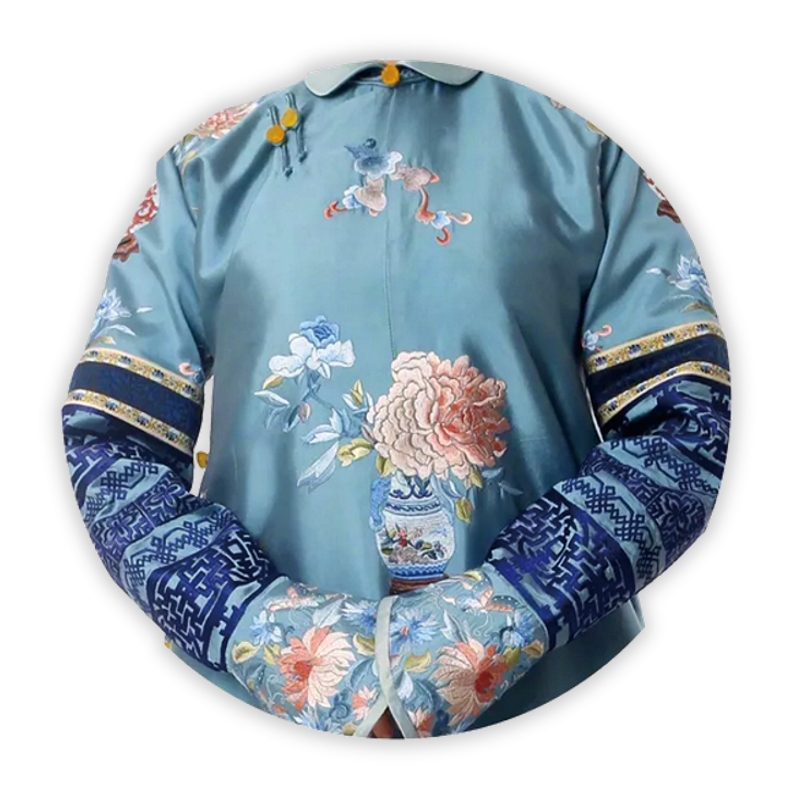 中国刺绣
中国刺绣
金井栏边见羽仪，梧桐树上宿寒枝。五陵公子怜文彩，画与佳人刺绣衣。
金井栏边见羽仪，梧桐树上宿寒枝。五陵公子怜文彩，画与佳人刺绣衣。
中国刺绣
中国刺绣
金井栏边见羽仪，梧桐树上宿寒枝。五陵公子怜文彩，画与佳人刺绣衣。
金井栏边见羽仪，梧桐树上宿寒枝。五陵公子怜文彩，画与佳人刺绣衣。
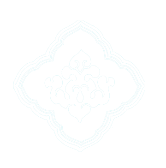 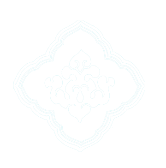 肆  ·  刺绣中国
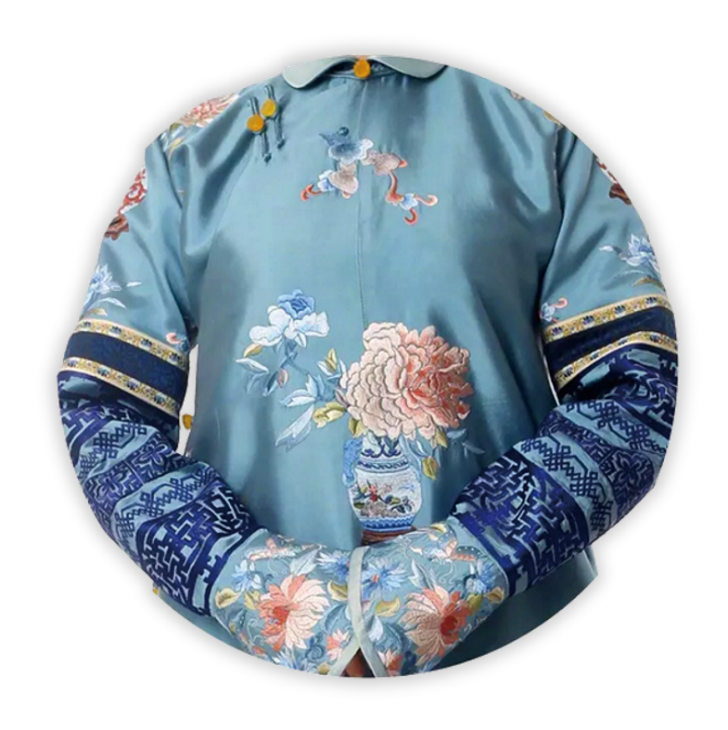 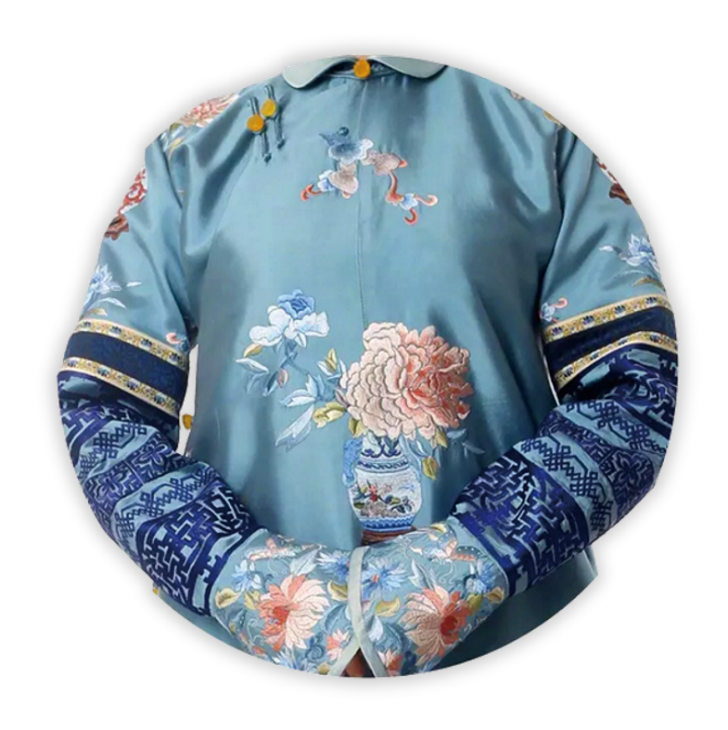 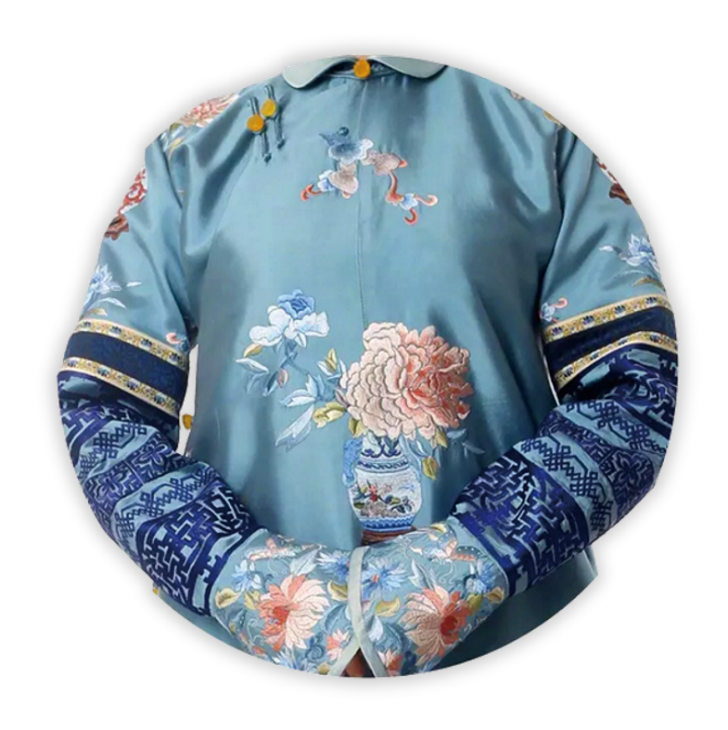 刺绣作为一个地域广泛的手工艺品，各个国家、各个民族通过长期的积累和发展，都有其自身的特长和优势。
中华民族传统手工艺
刺绣作为一个地域广泛的手工艺品，各个国家、各个民族通过长期的积累和发展，都有其自身的特长和优势。
中华民族传统手工艺
刺绣作为一个地域广泛的手工艺品，各个国家、各个民族通过长期的积累和发展，都有其自身的特长和优势。
中华民族传统手工艺
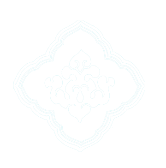 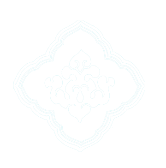 肆  ·  刺绣中国
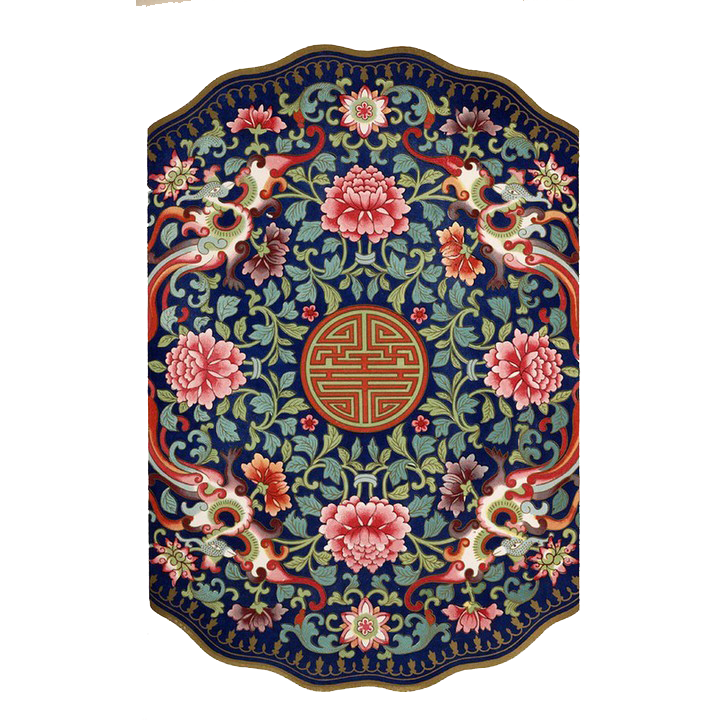 赠张公洲革处士李白
列子居郑圃，不将众庶分。革侯遁南浦，常恐楚人闻。
抱瓮灌秋蔬，心闲游天云。每将瓜田叟，耕种汉水濆。
时登张公洲，入兽不乱群。井无桔槔事，门绝刺绣文。
长揖二千石，远辞百里君。斯为真隐者，吾党慕清芬。
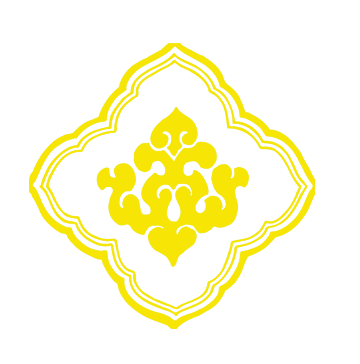 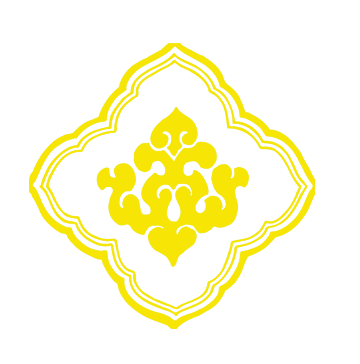 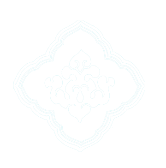 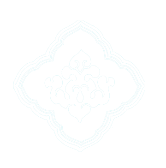 肆  ·  刺绣中国
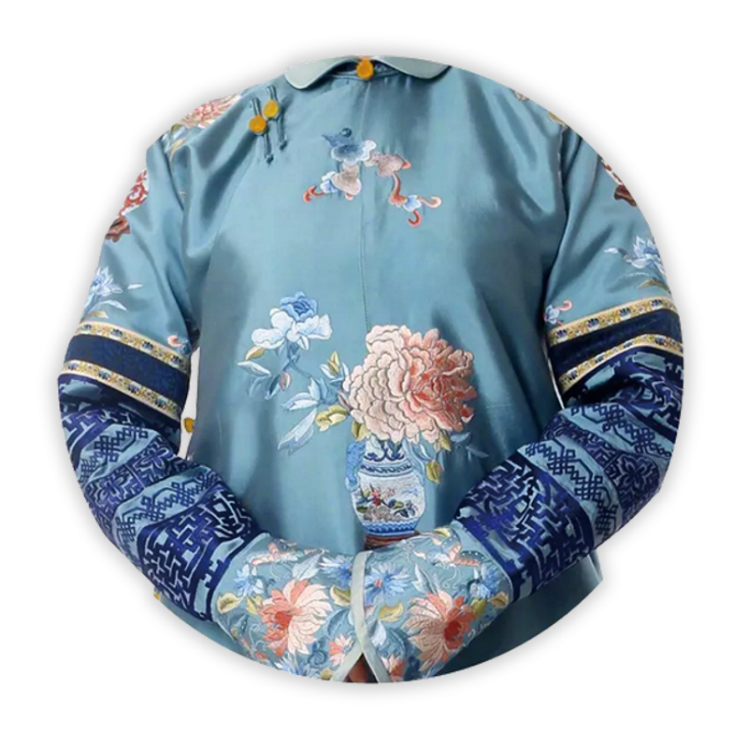 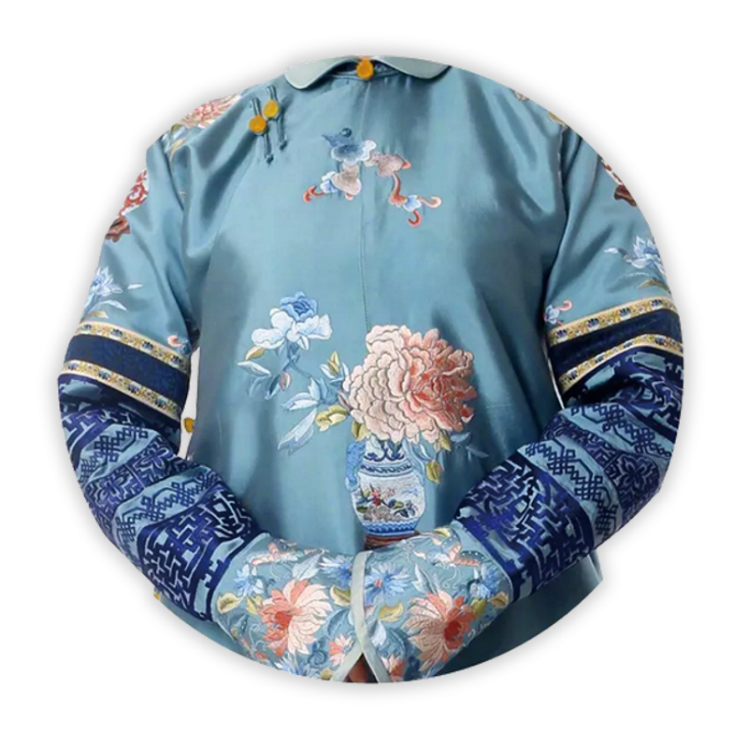 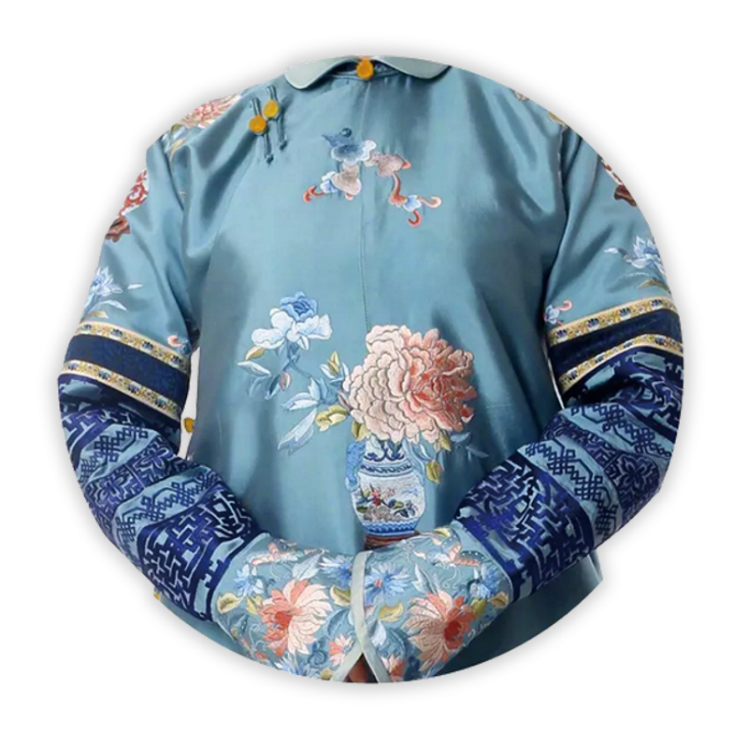 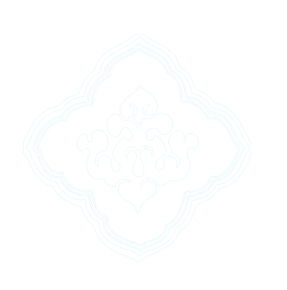 金井栏边见羽仪，梧桐树上宿寒枝。五陵公子怜文彩，画与佳人刺绣衣。
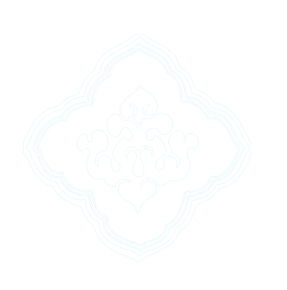 诗词
金井栏边见羽仪，梧桐树上宿寒枝。五陵公子怜文彩，画与佳人刺绣衣。
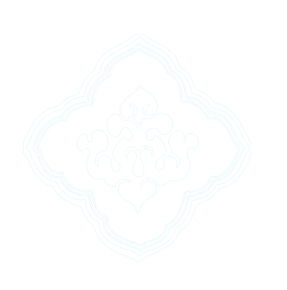 金井栏边见羽仪，梧桐树上宿寒枝。五陵公子怜文彩，画与佳人刺绣衣。
诗词
诗词
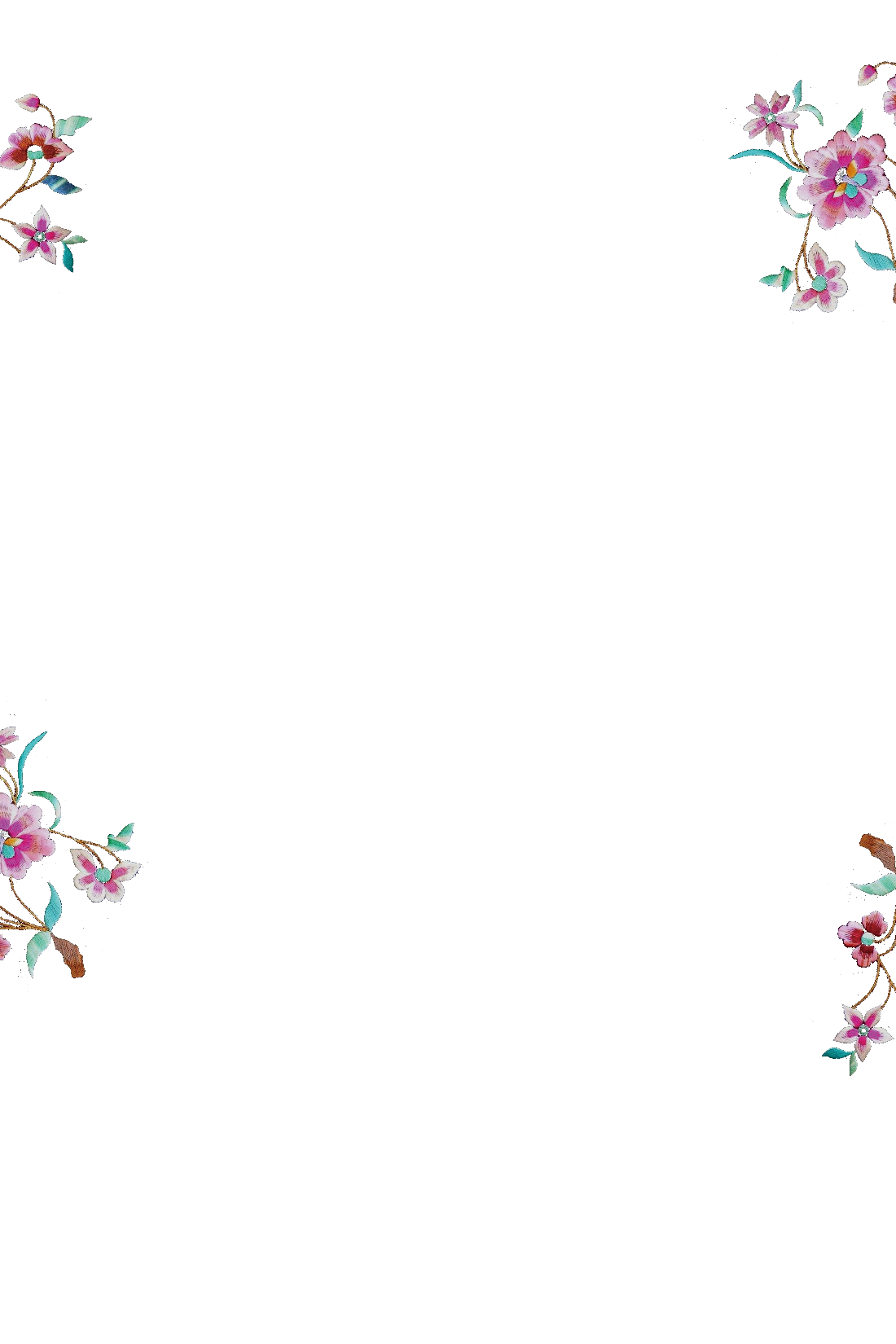 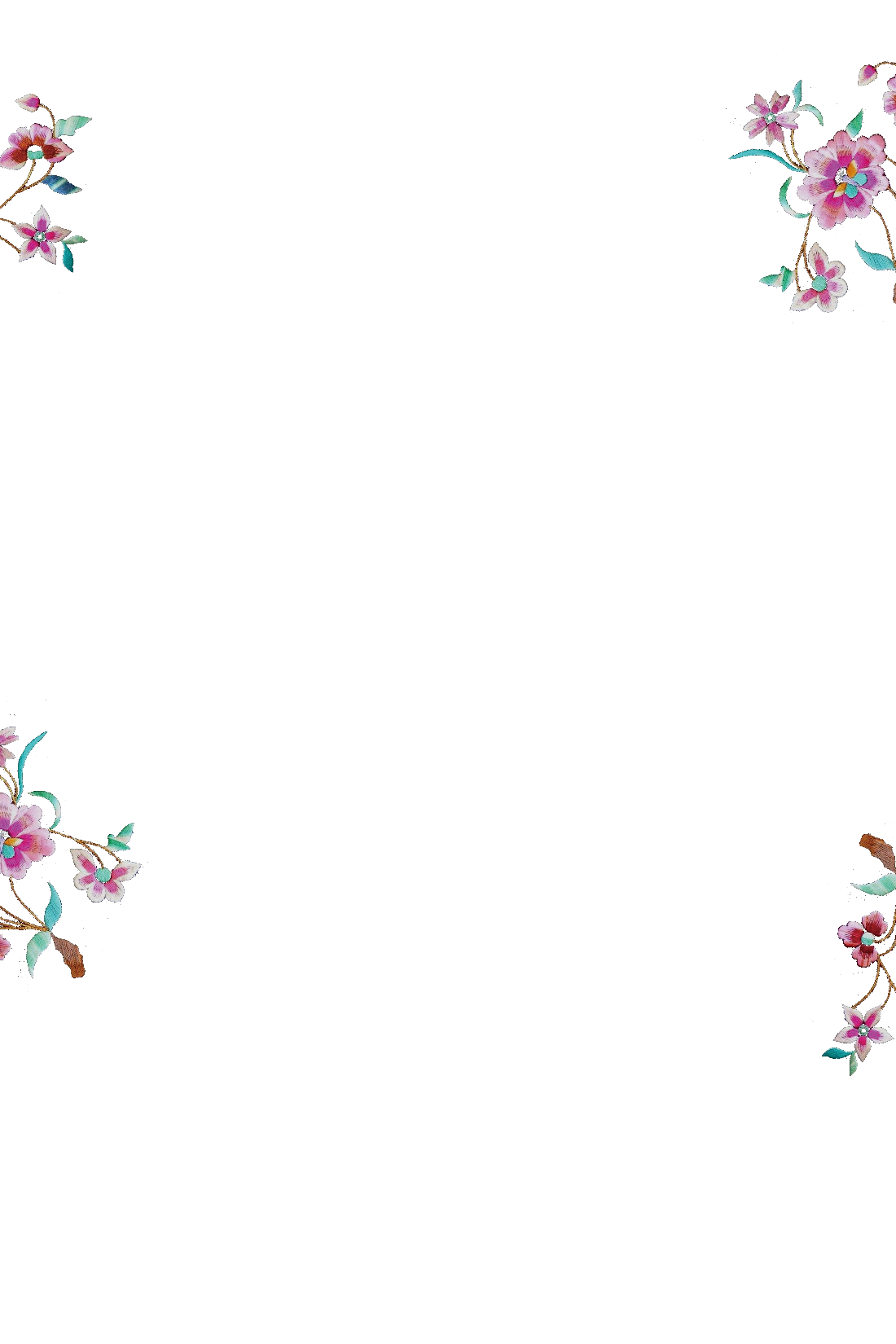 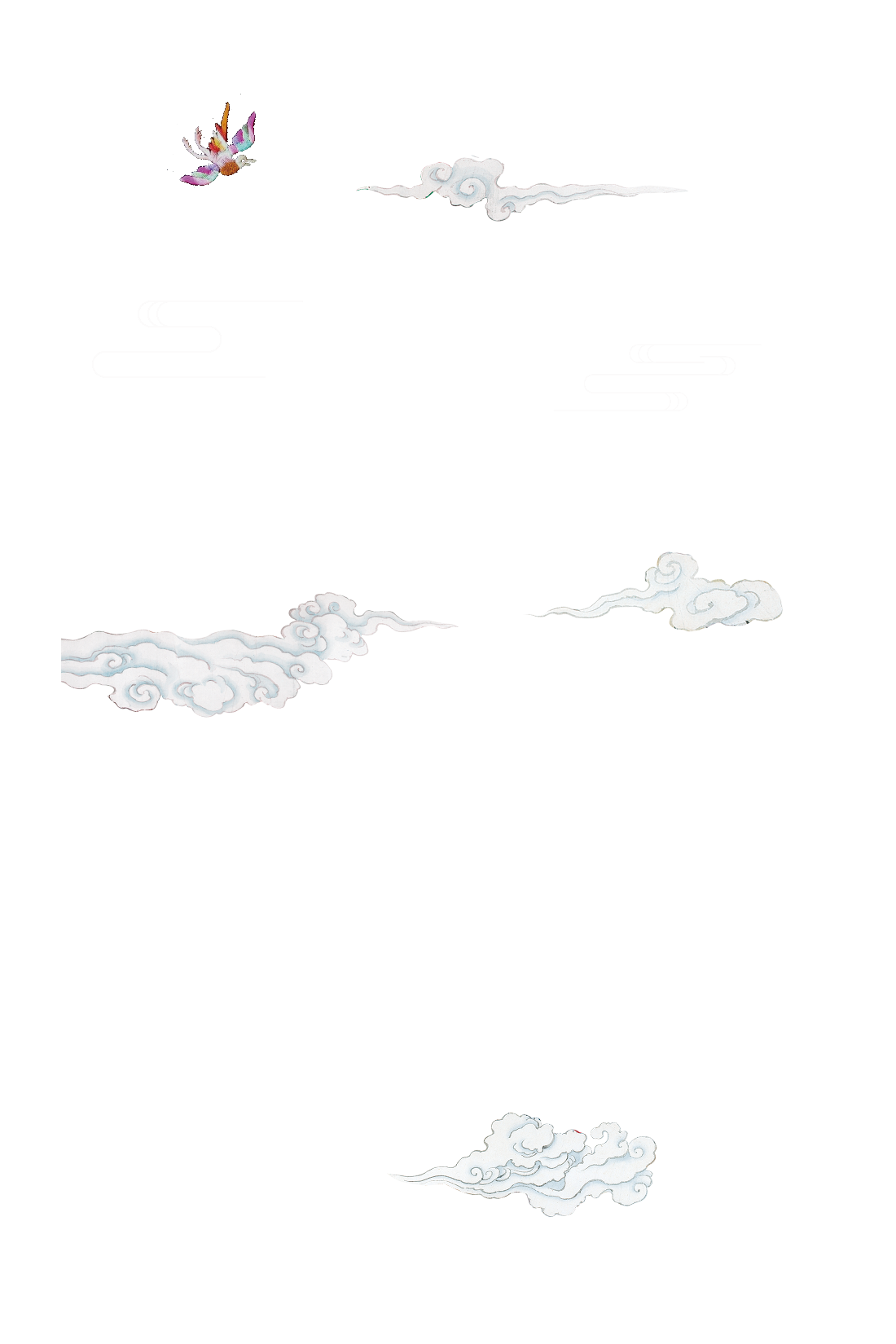 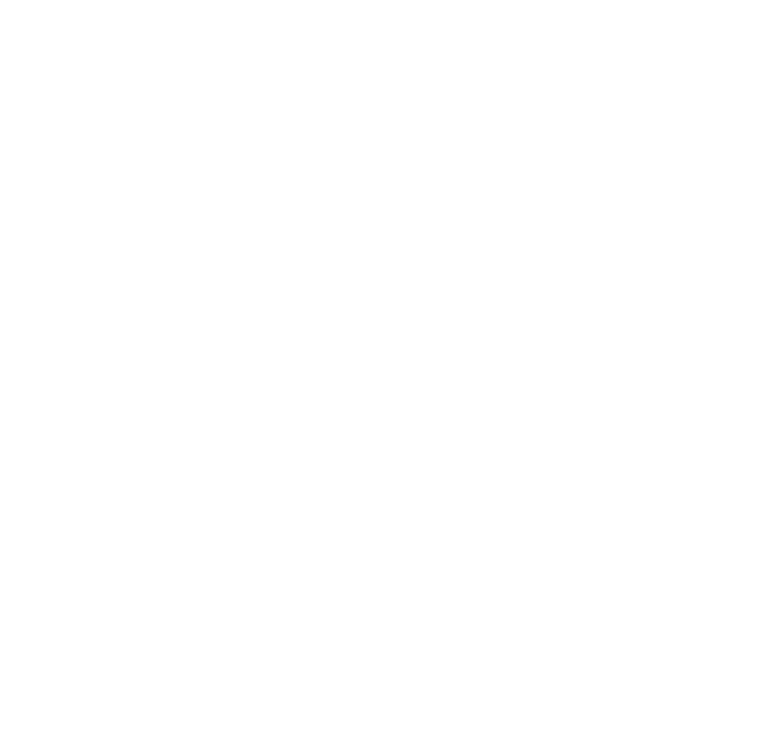 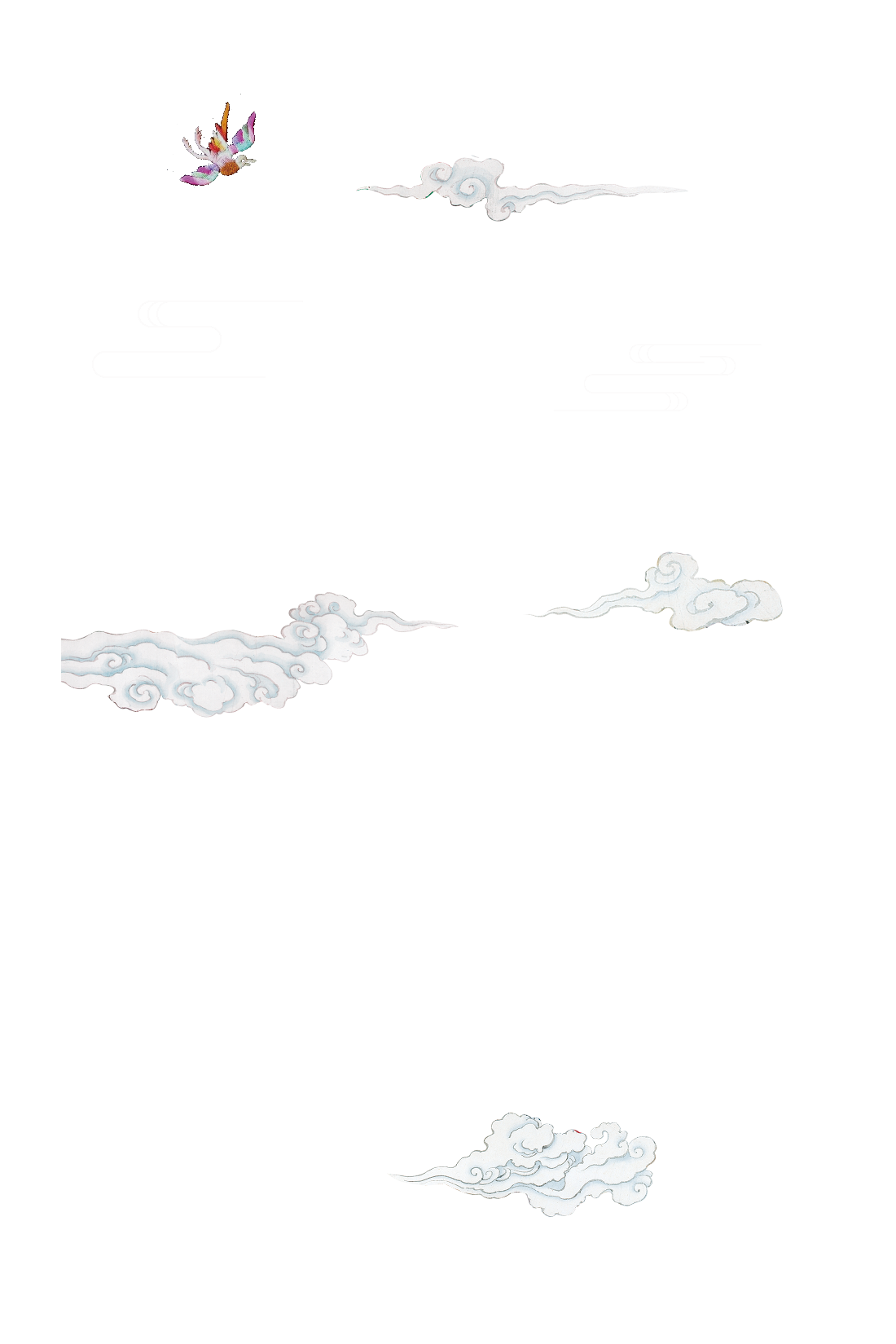 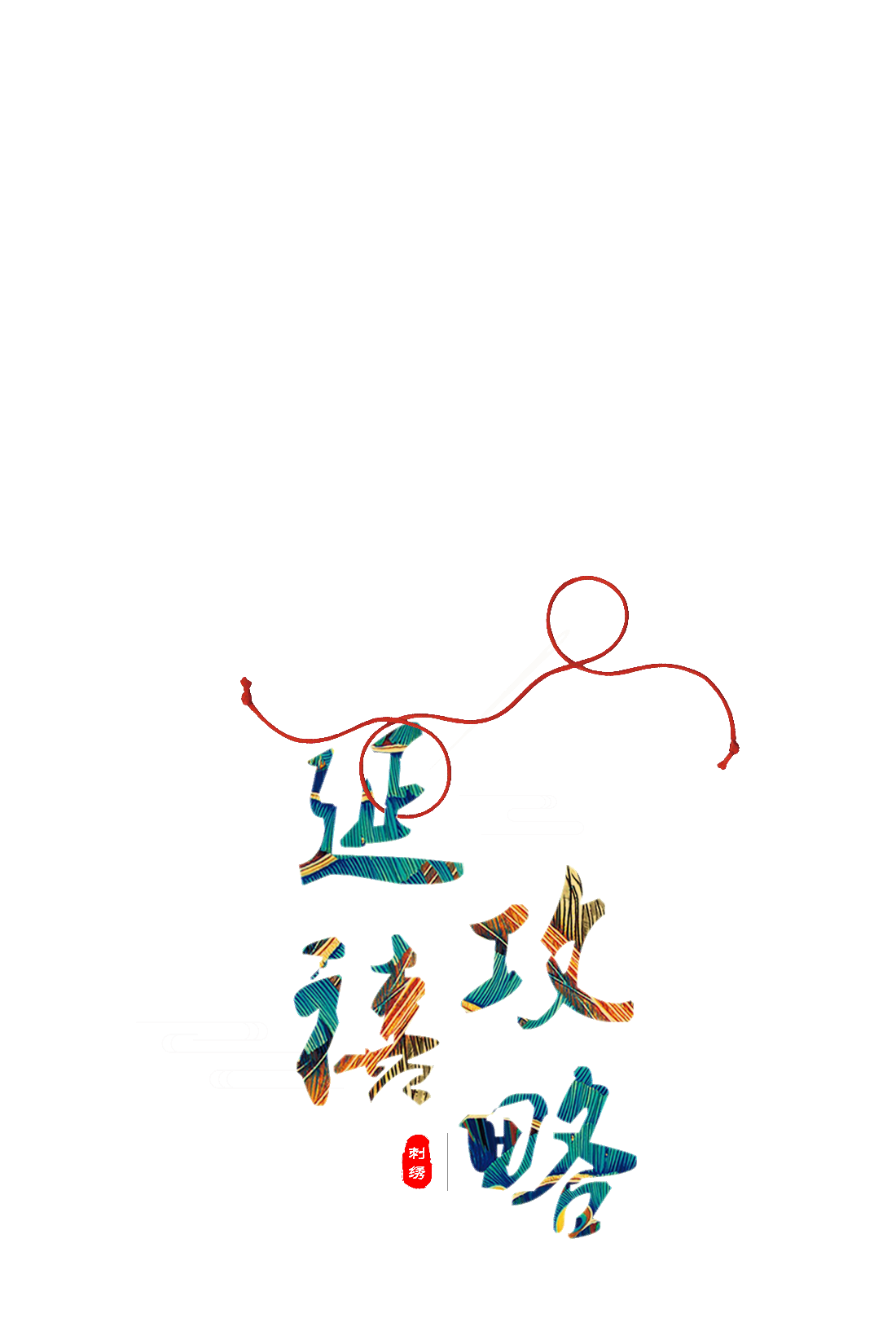 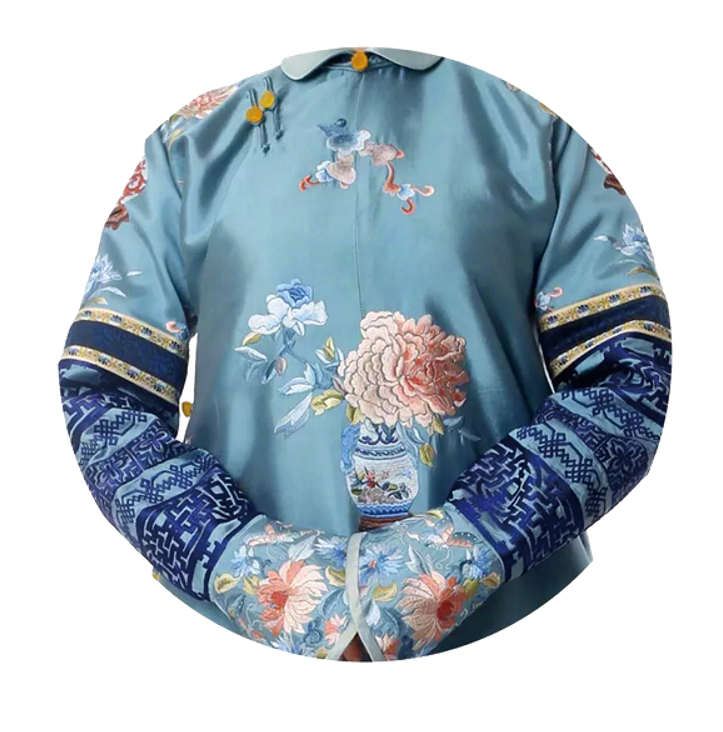 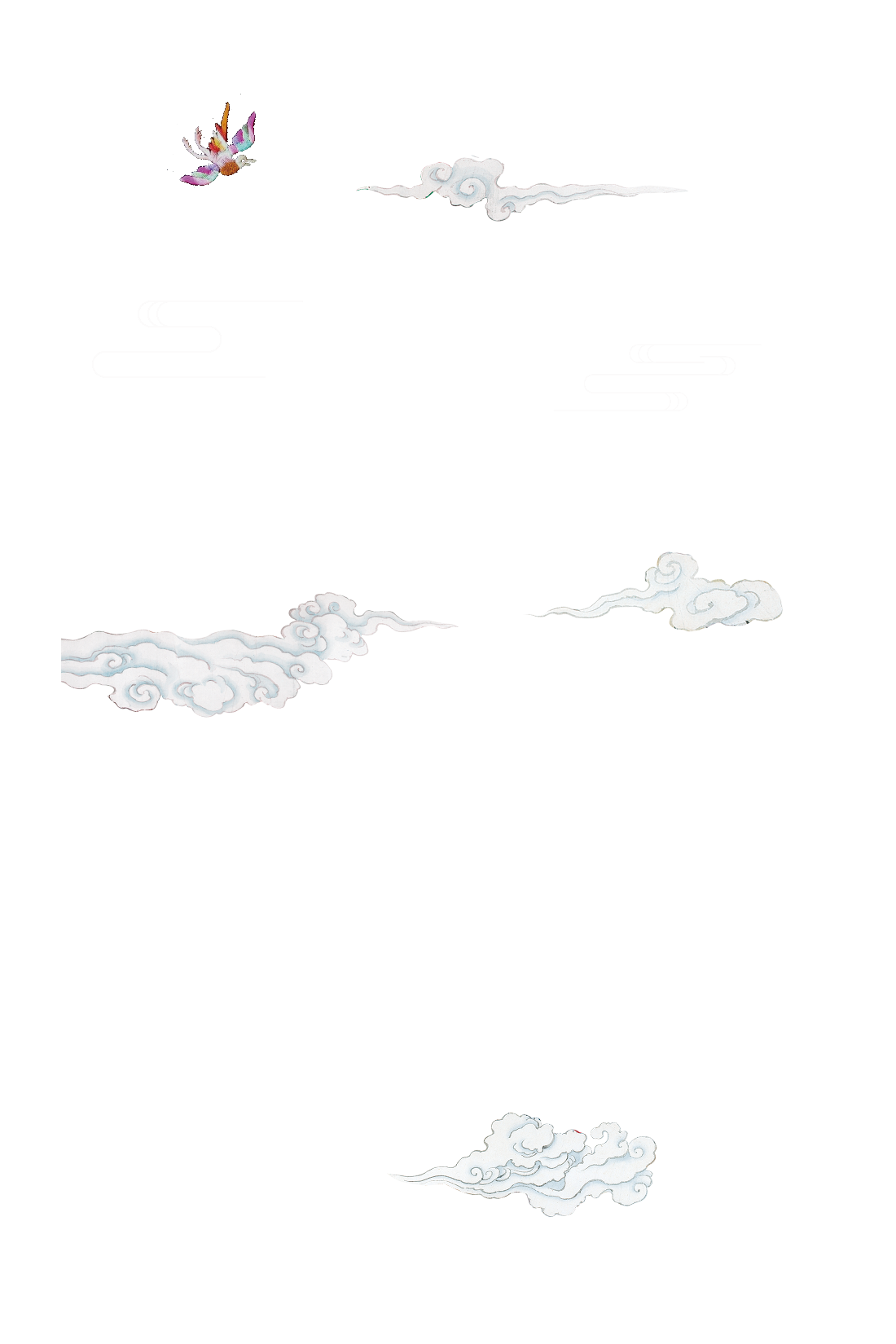 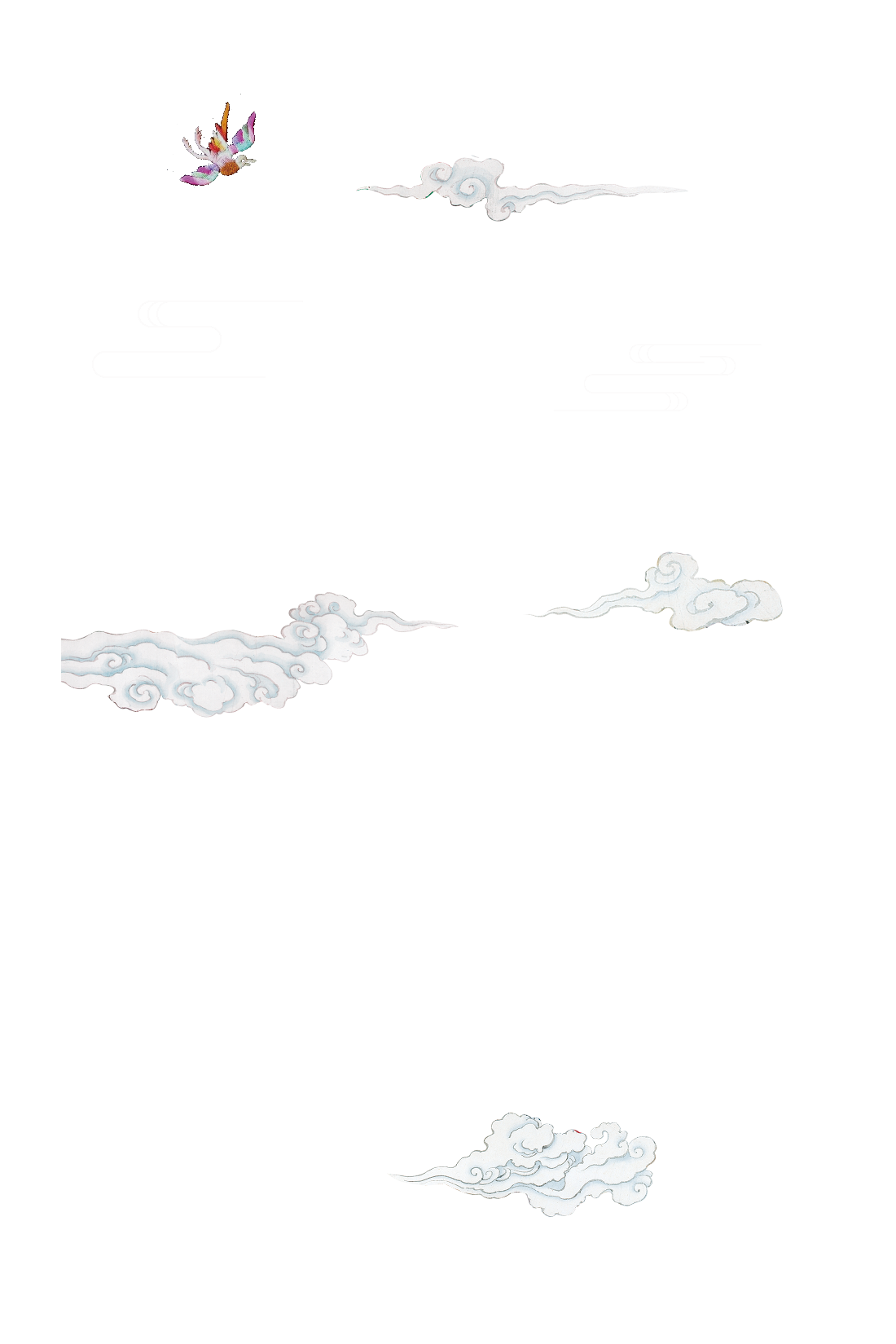 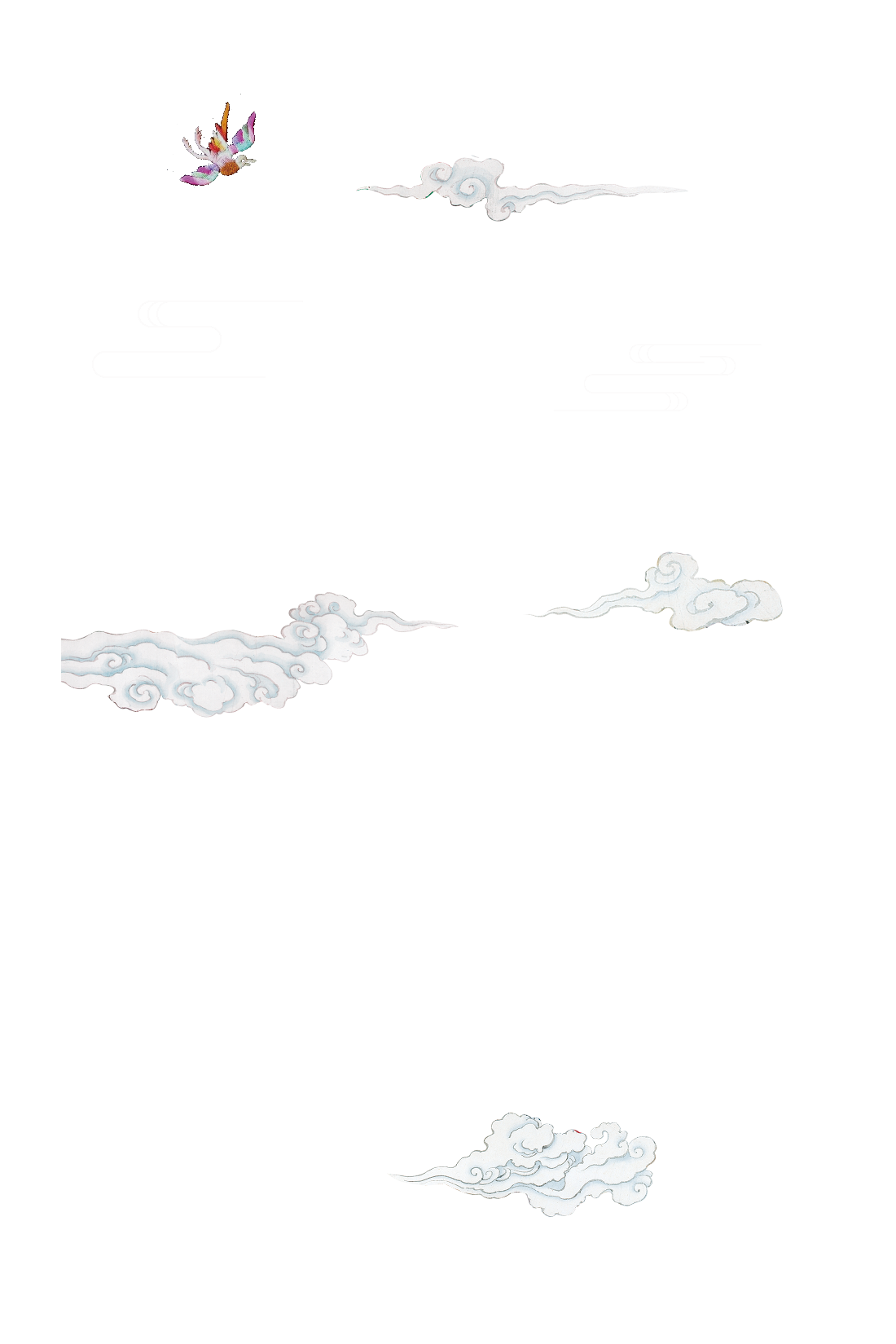 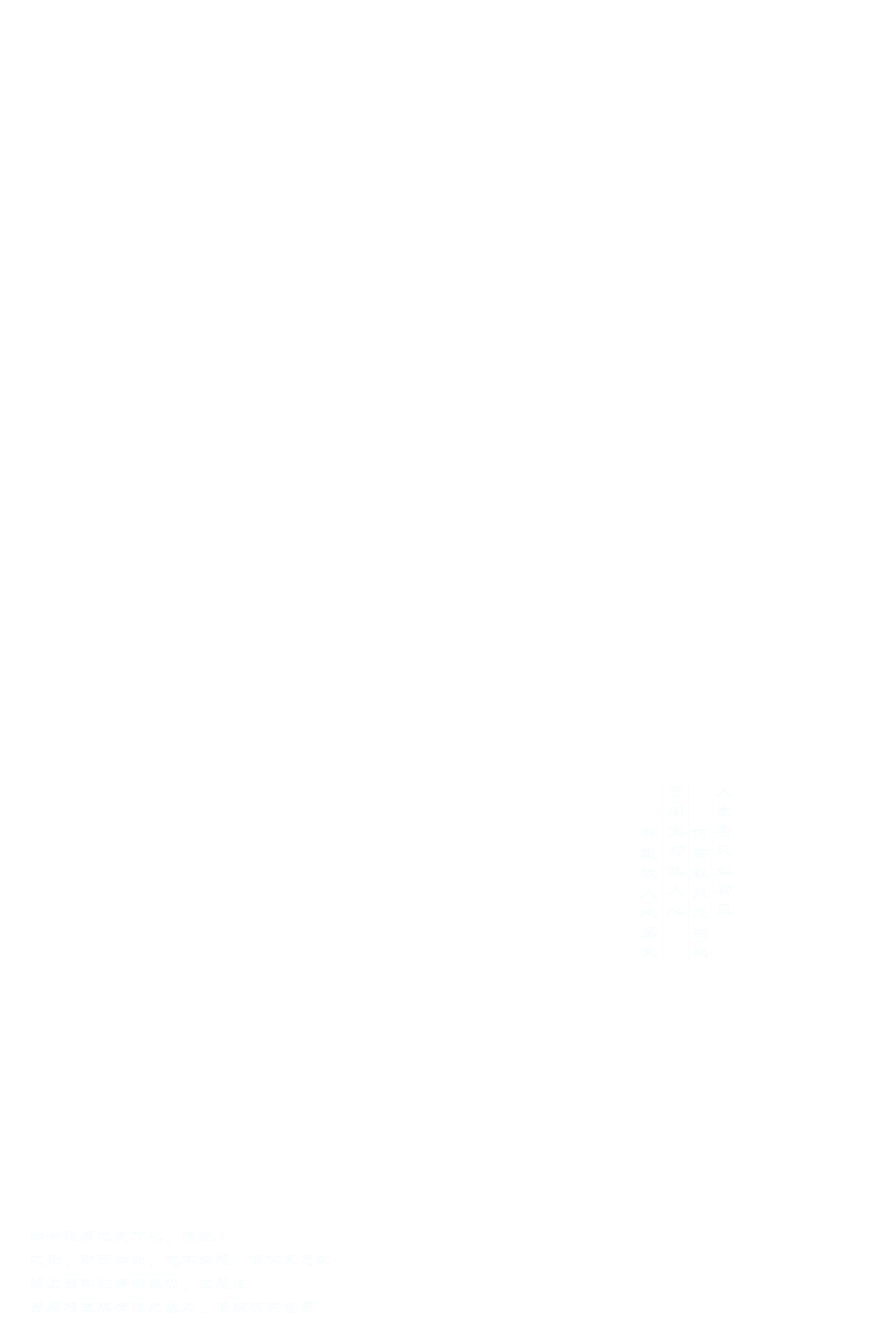 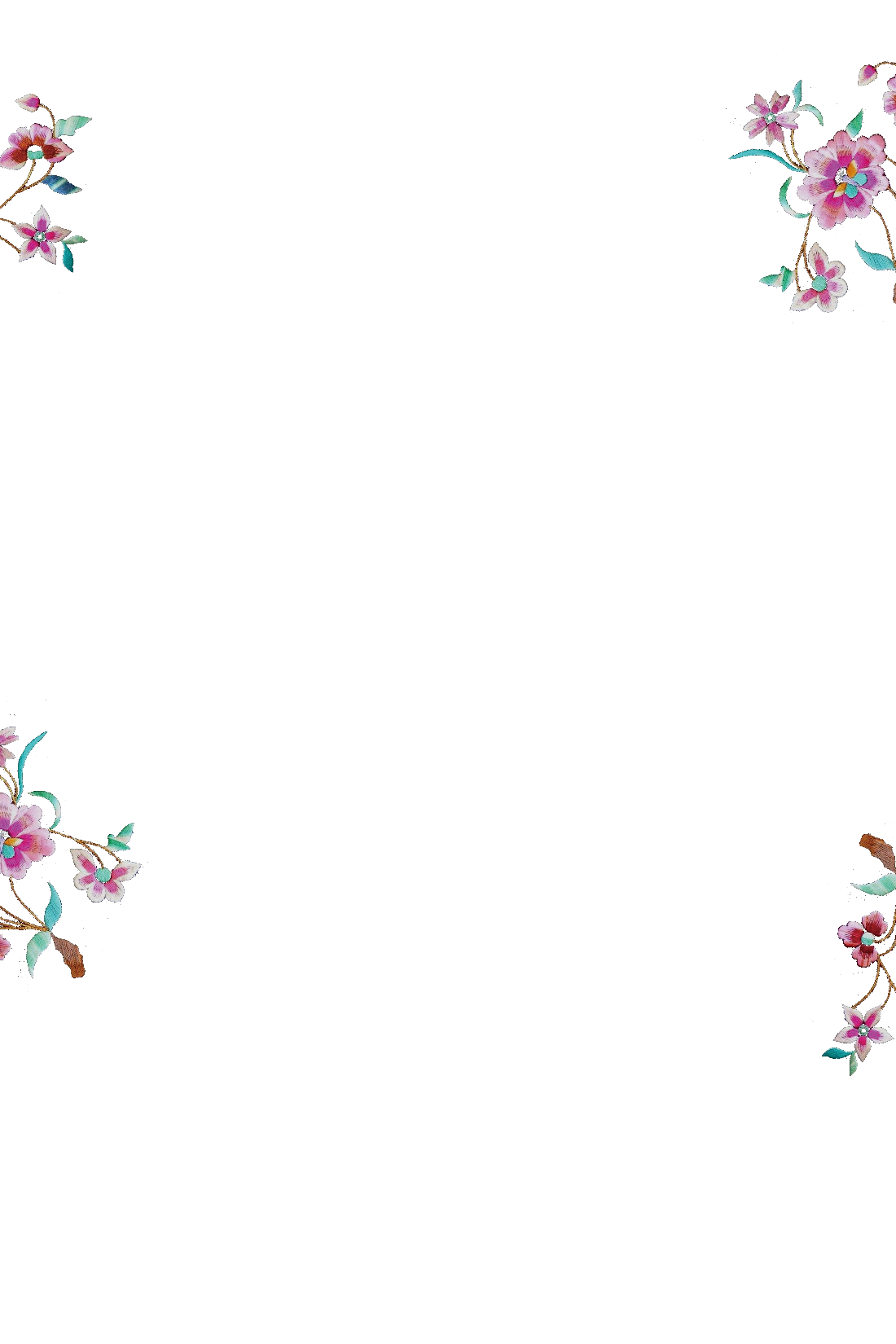 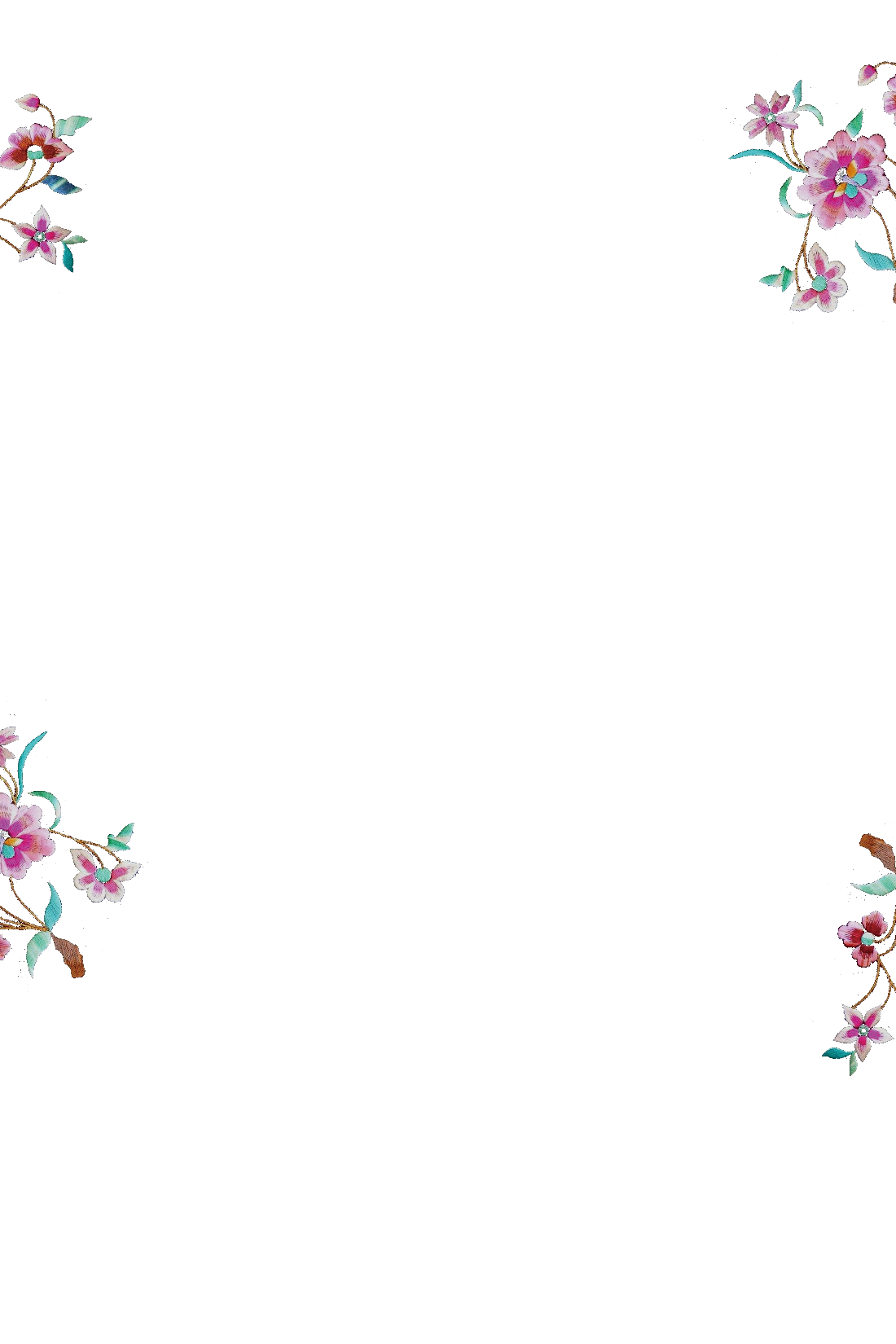